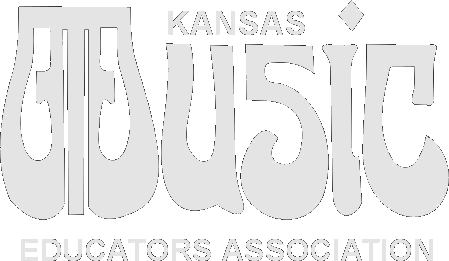 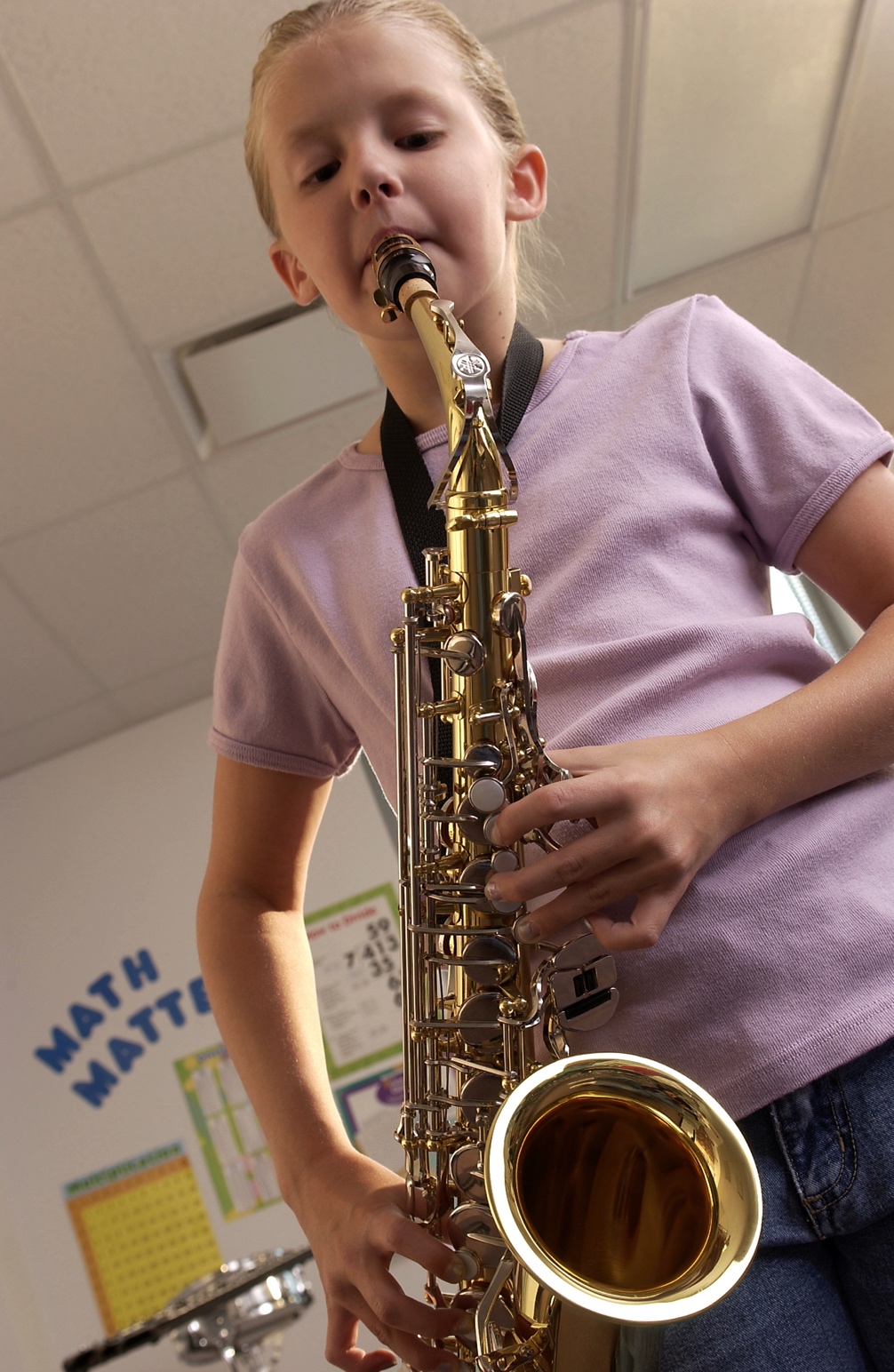 5  S.M.A.R.T. 
Innovative Ideas for 
Retaining Your Beginners
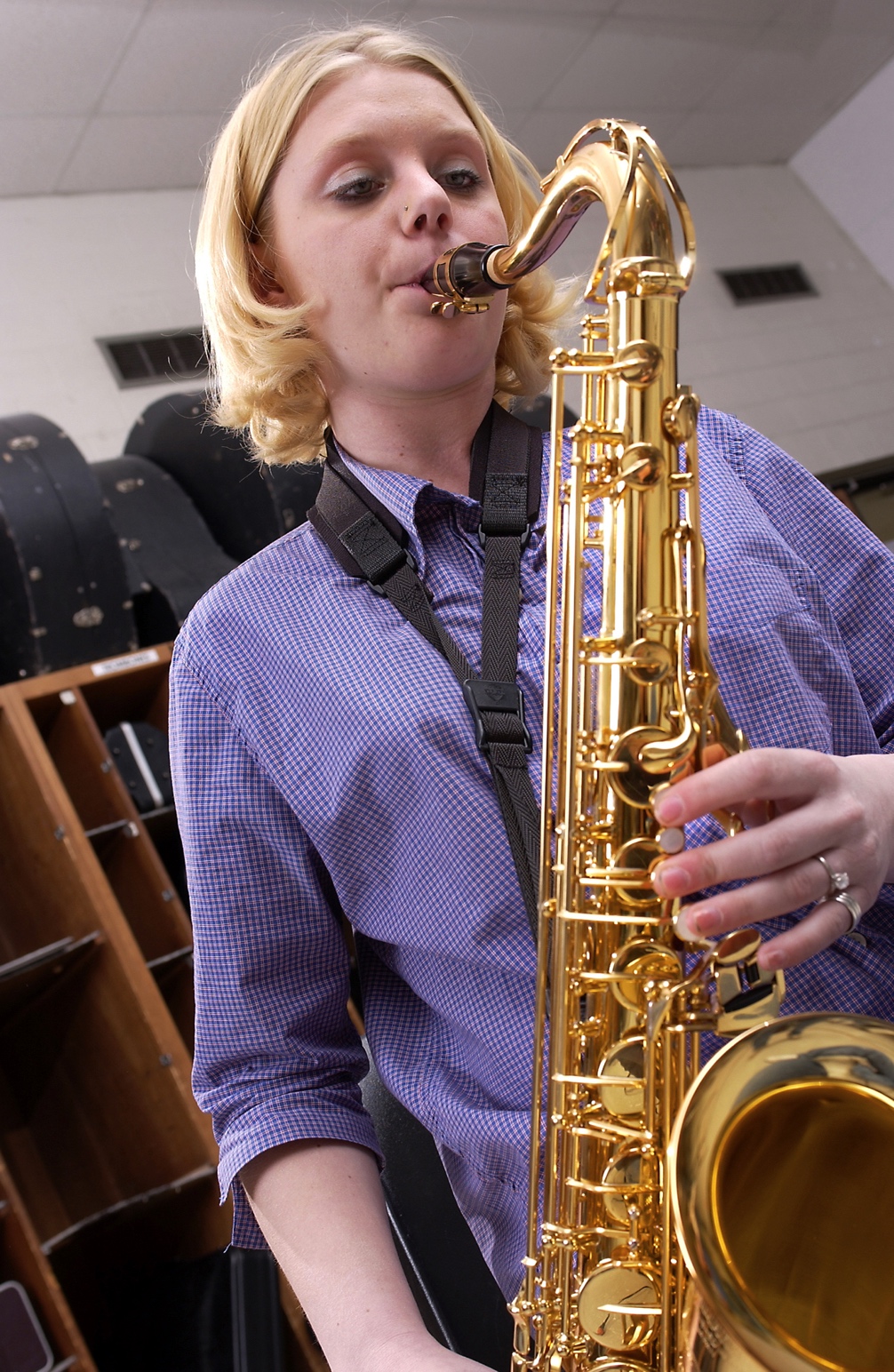 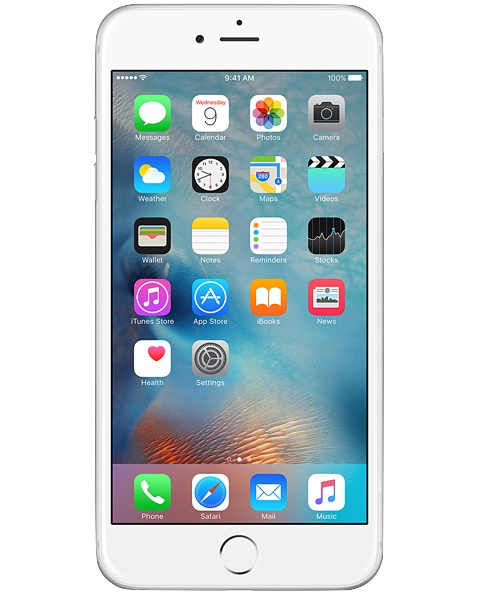 Marcia Neel
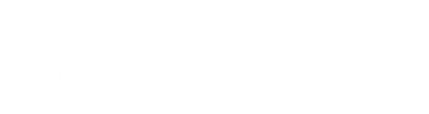 Master Educator
POSTED: www.musicedconsultants.net/conference-materials
The S.M.A.R.T. Approach to Retention
Keep “Success” in Mind
Keep “Modeling” in Mind
Keep “Activities” in Mind
Keep “Reflection” in Mind
Keep the “Total” Picture in Mind
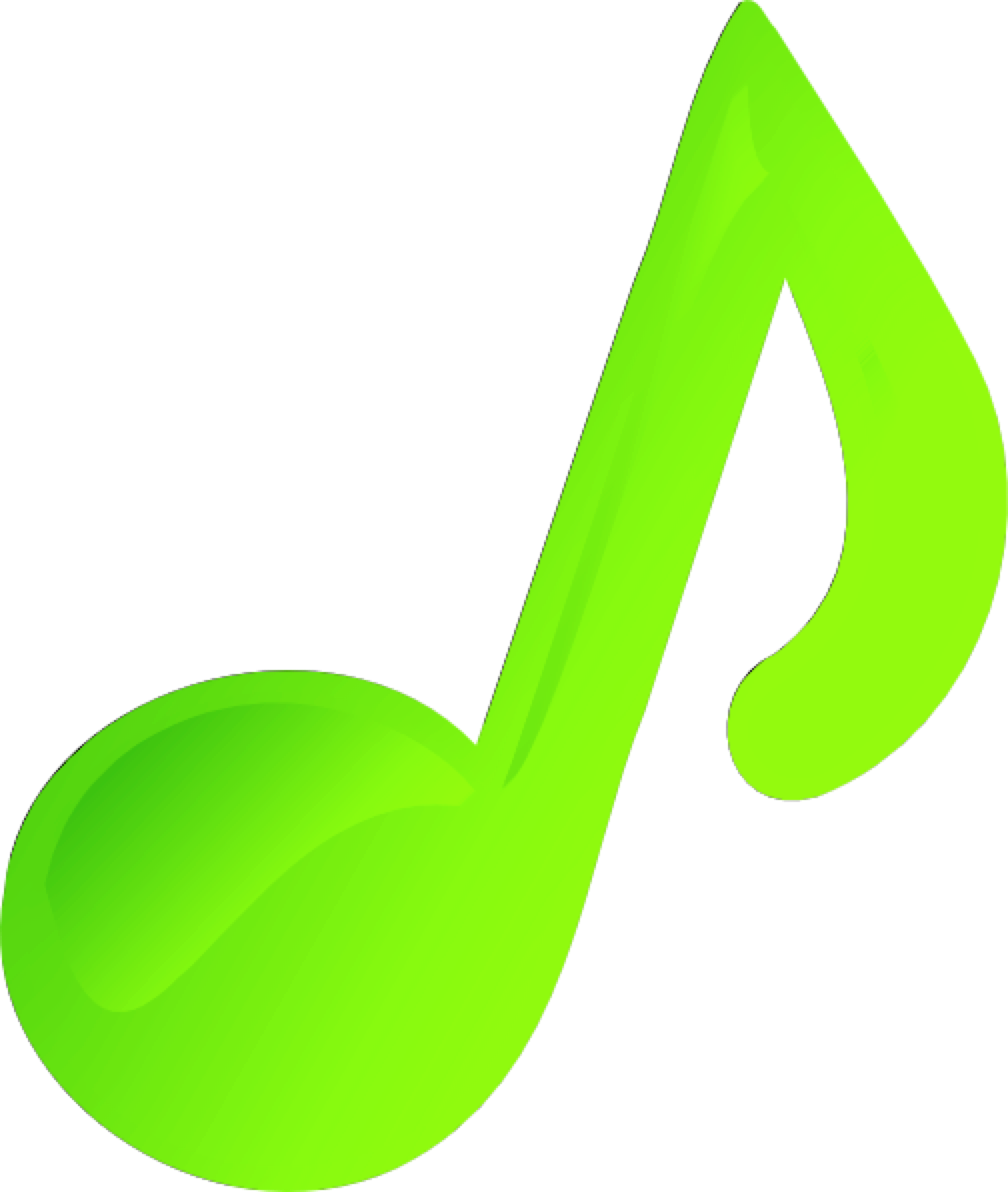 2
Keep “Success” in Mind
“Success is a Journey, NOT a Destination”
Arthur Ashe
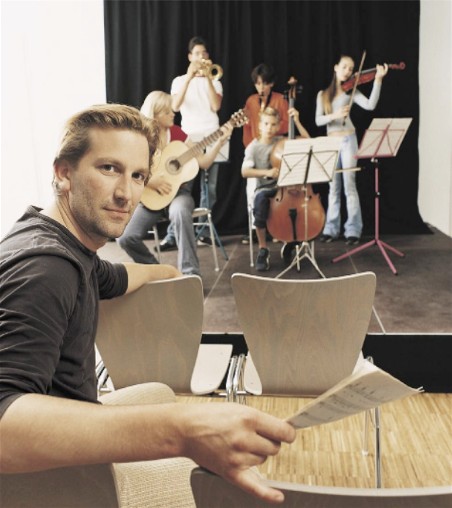 Beginners want to be successful.
Parents want their kids to be successful.
You want your kids to be successful.
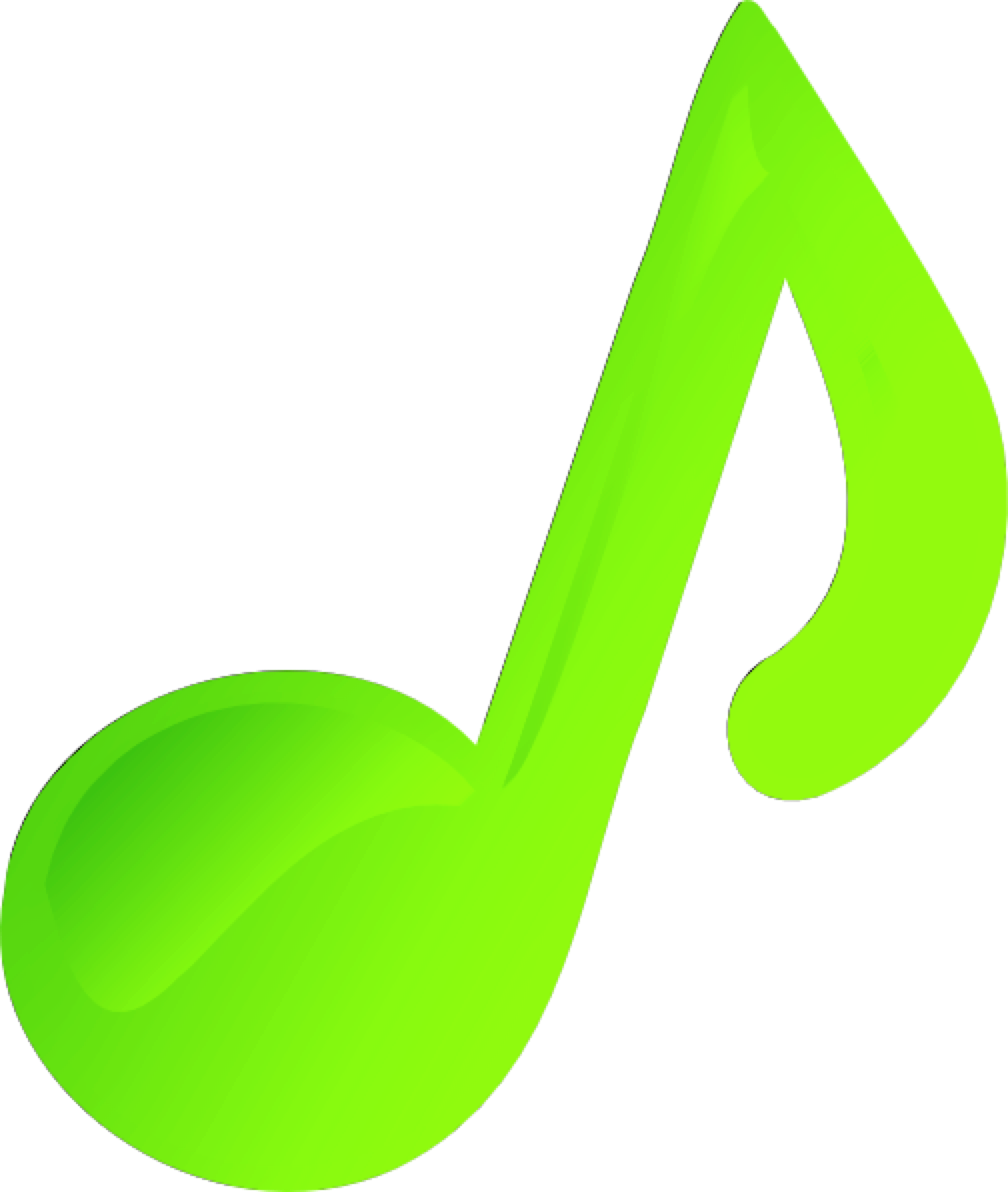 3
Keep “Modeling” in Mind
Middle school students admire high school students.
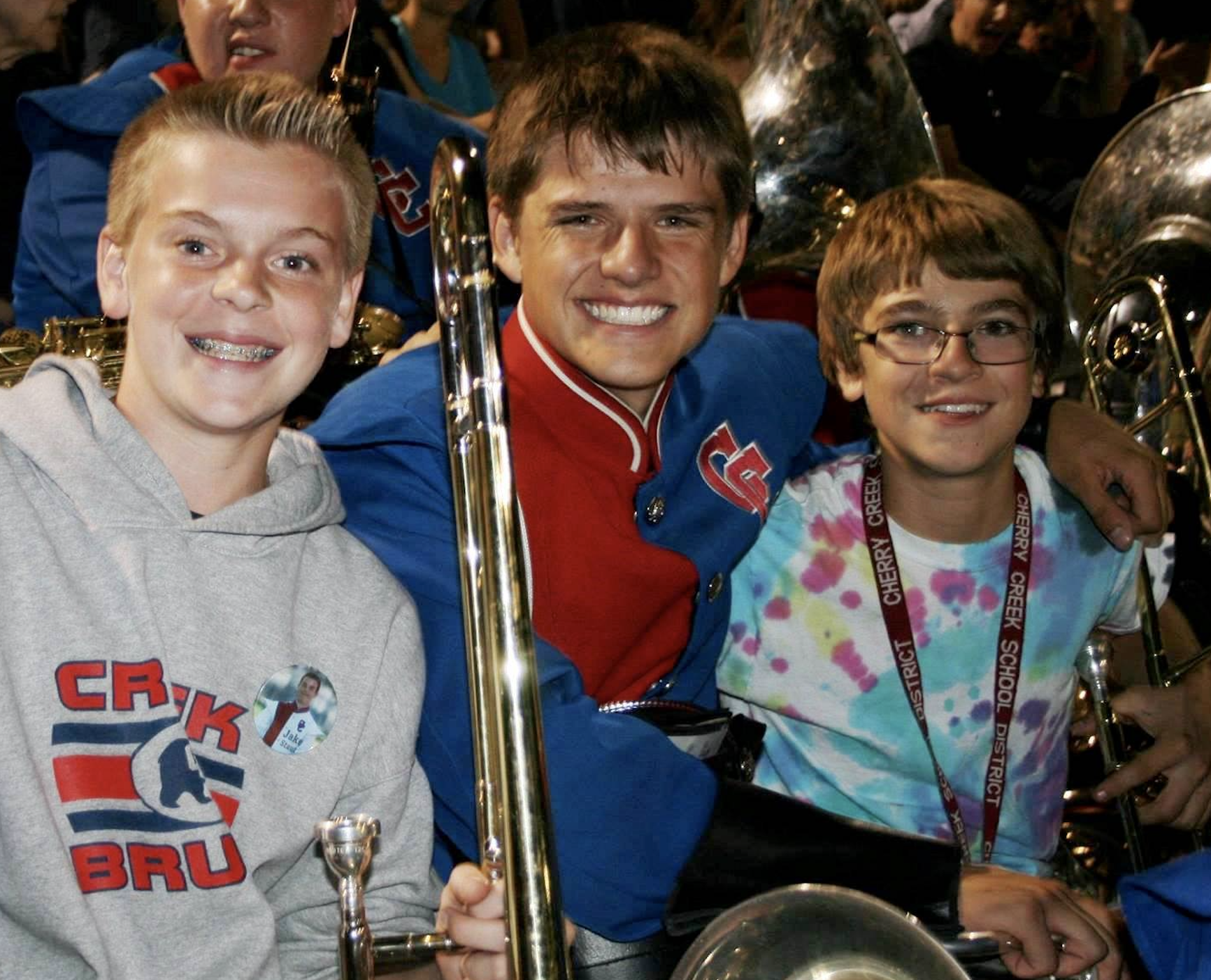 High school students develop leadership by mentoring younger students.
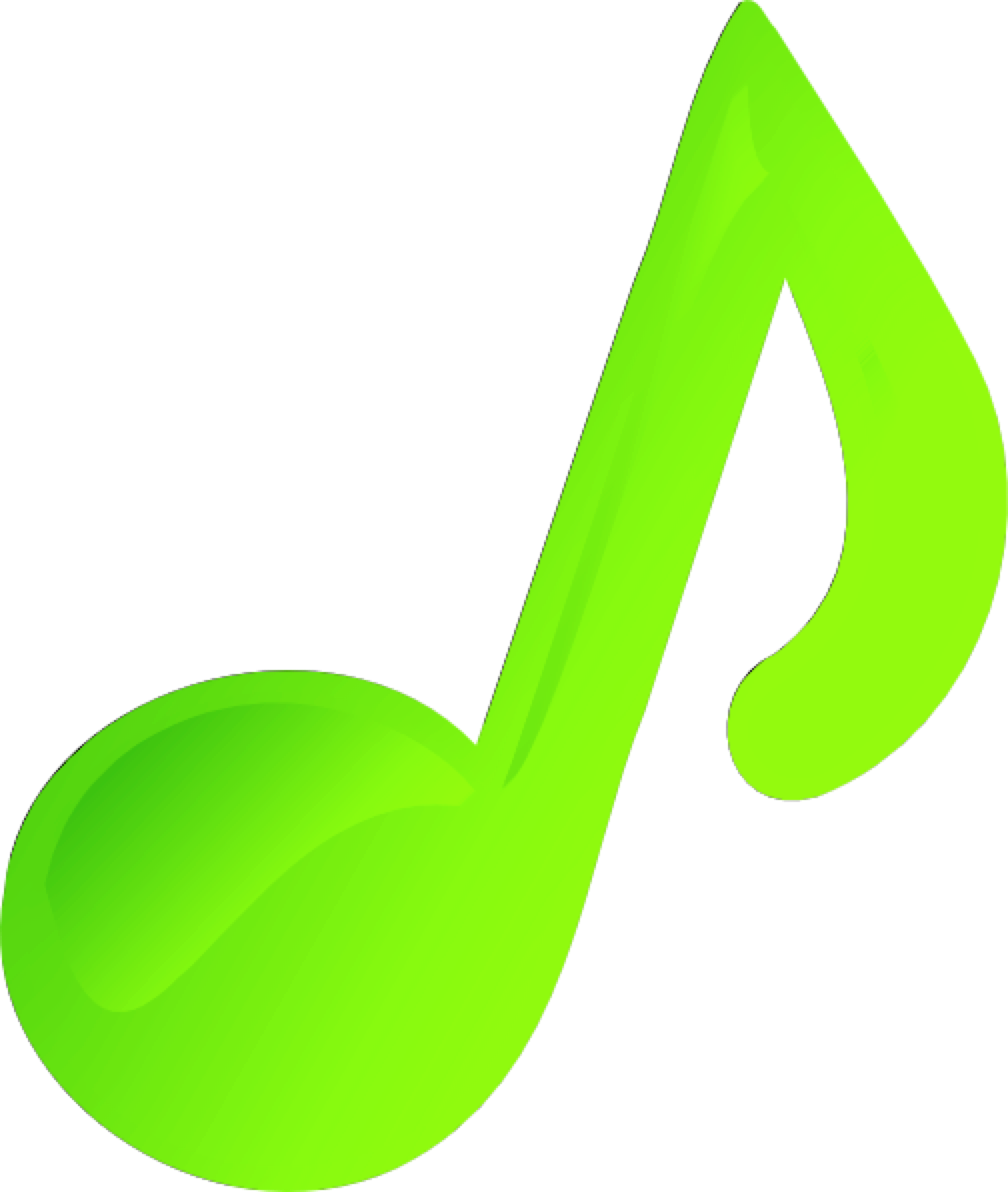 4
Keep “Activities” in Mind
Students thrive from rewarding experiences.
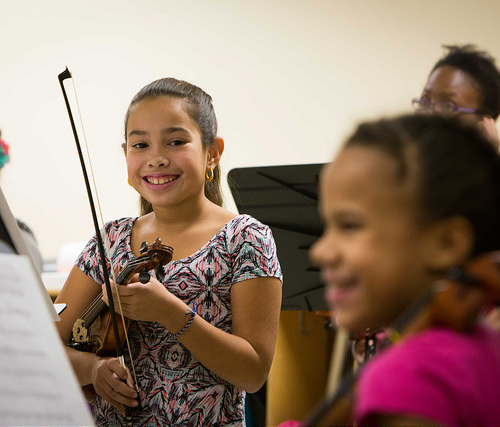 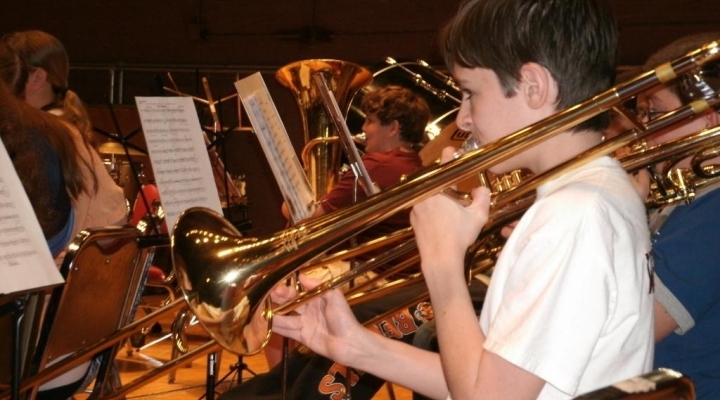 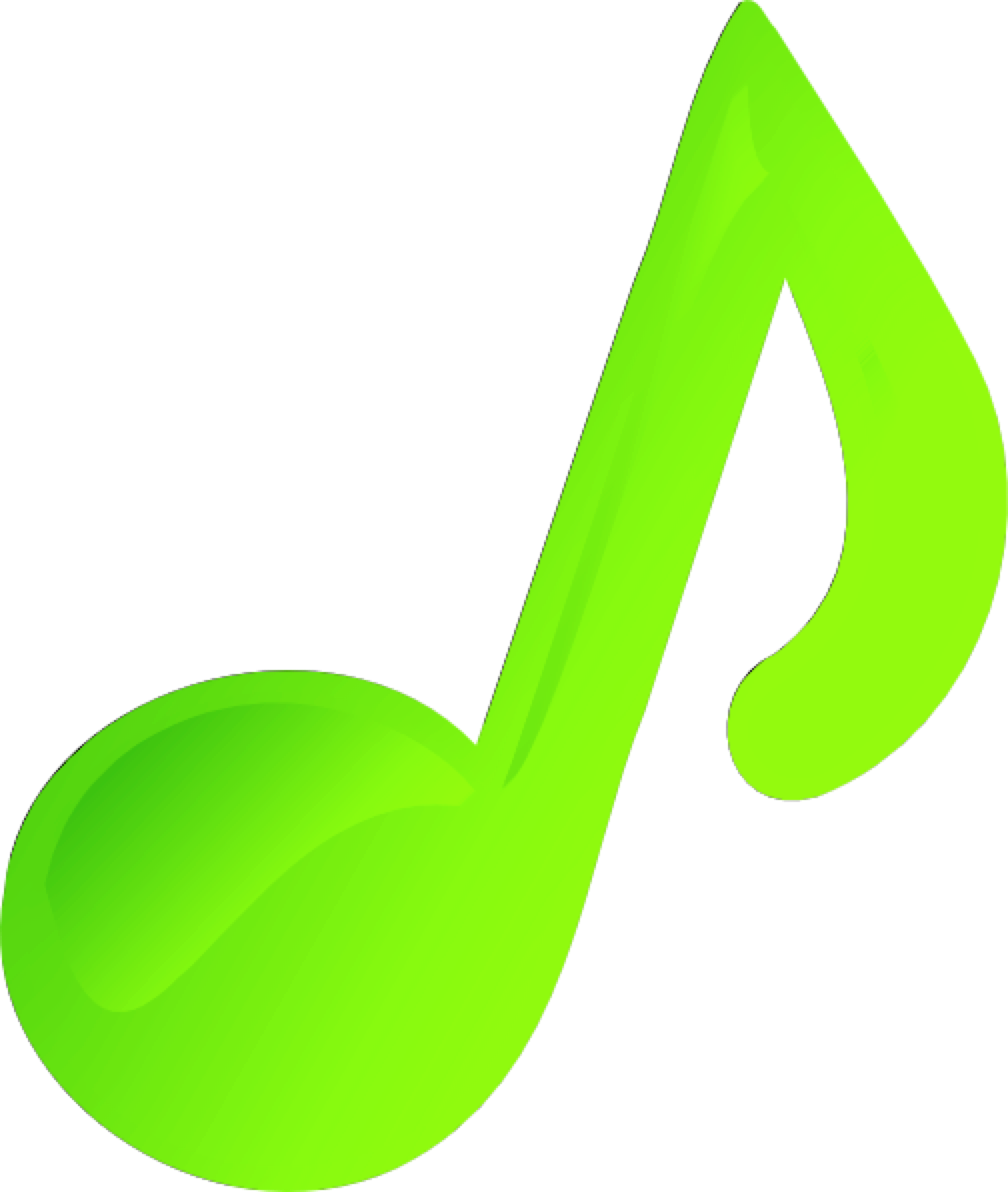 5
Keep “Reflection” in Mind
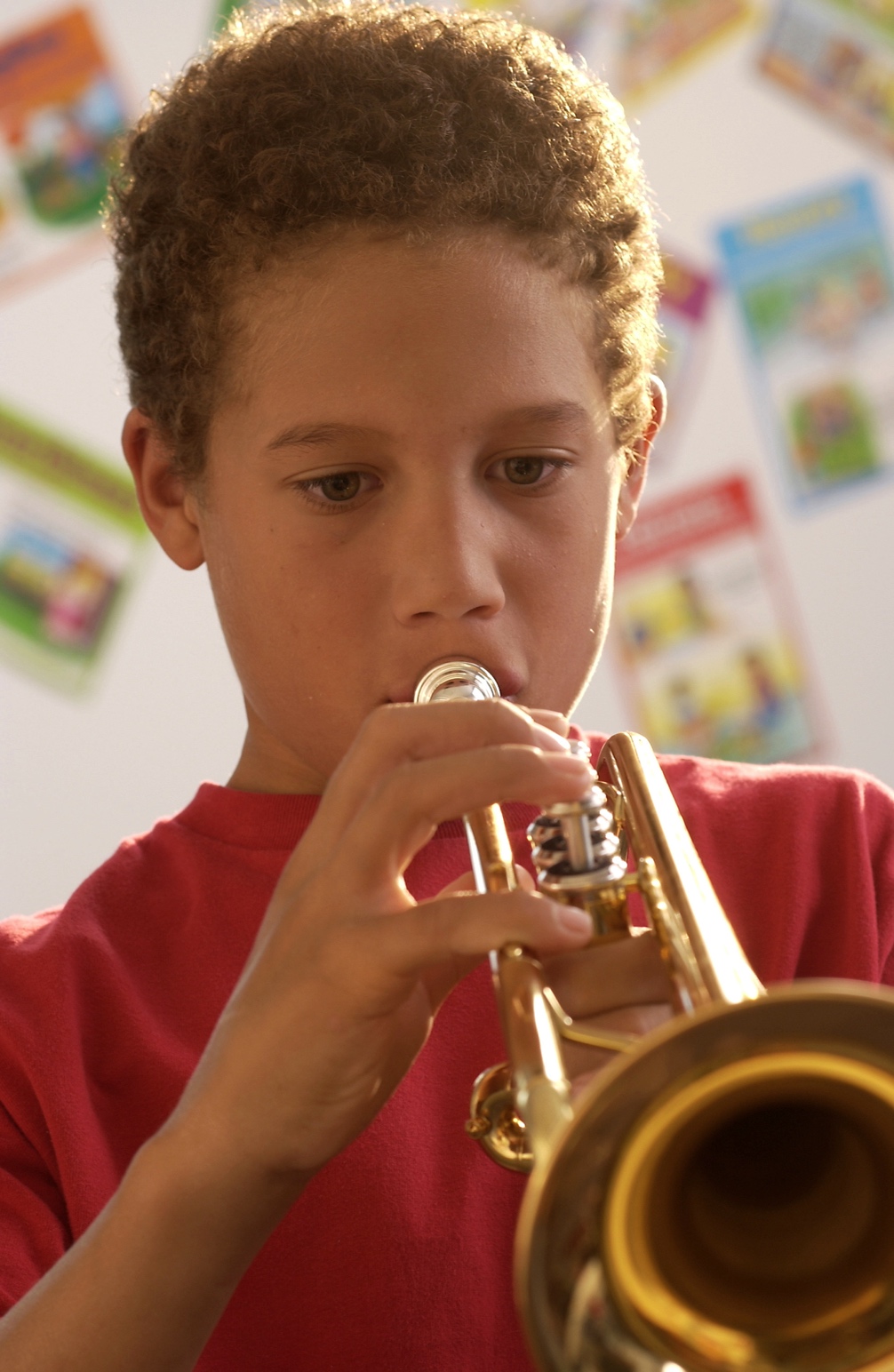 Students need to understand that music-making IMPACTS and ENRICHES their lives.
How does music make a difference?
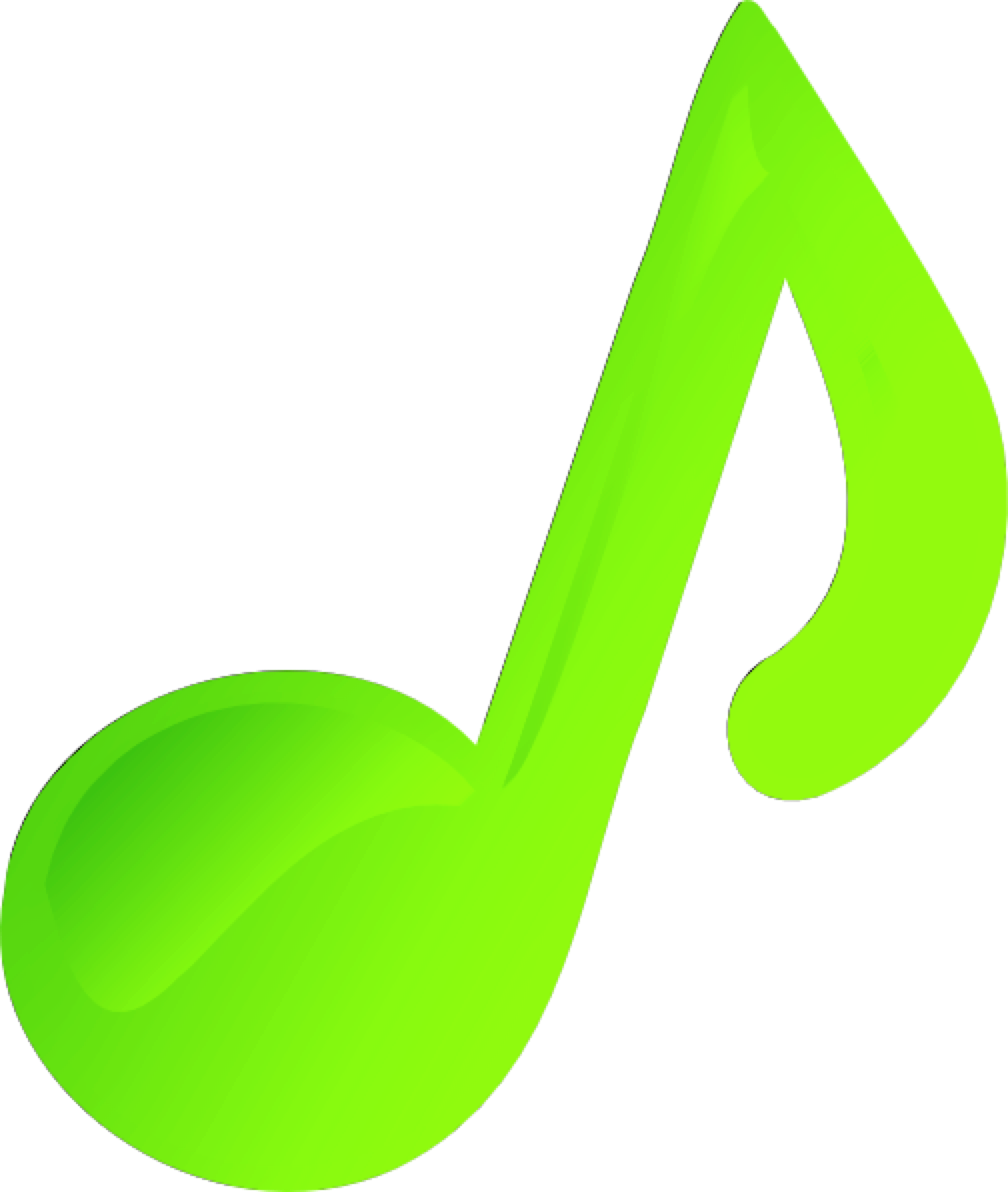 6
Keep the “Total” Picture in Mind
WHY Music?
It helps us to realize a 
more fulfilling life.
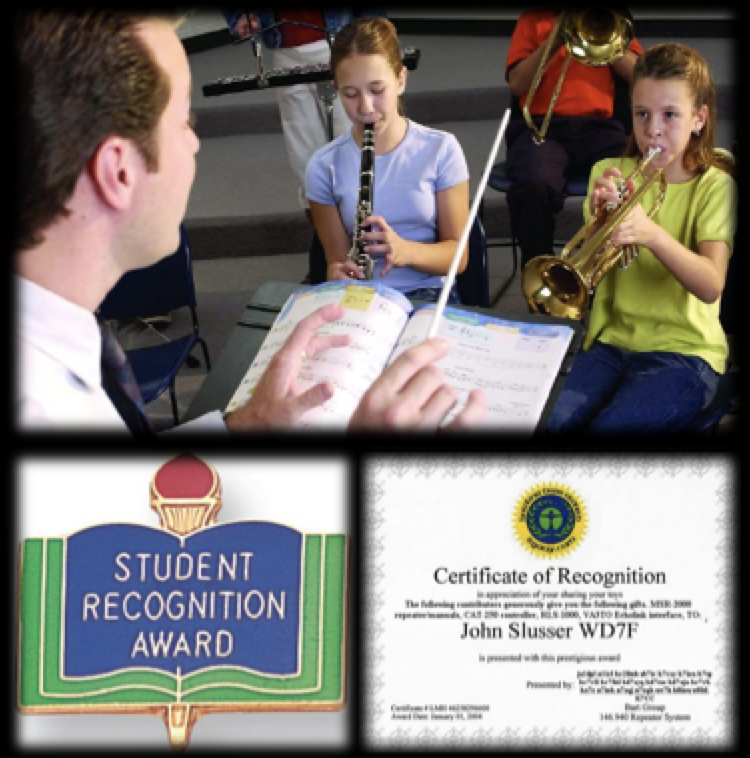 It builds appreciation for the the tribe (ensemble)
It provides recognition and reinforcement
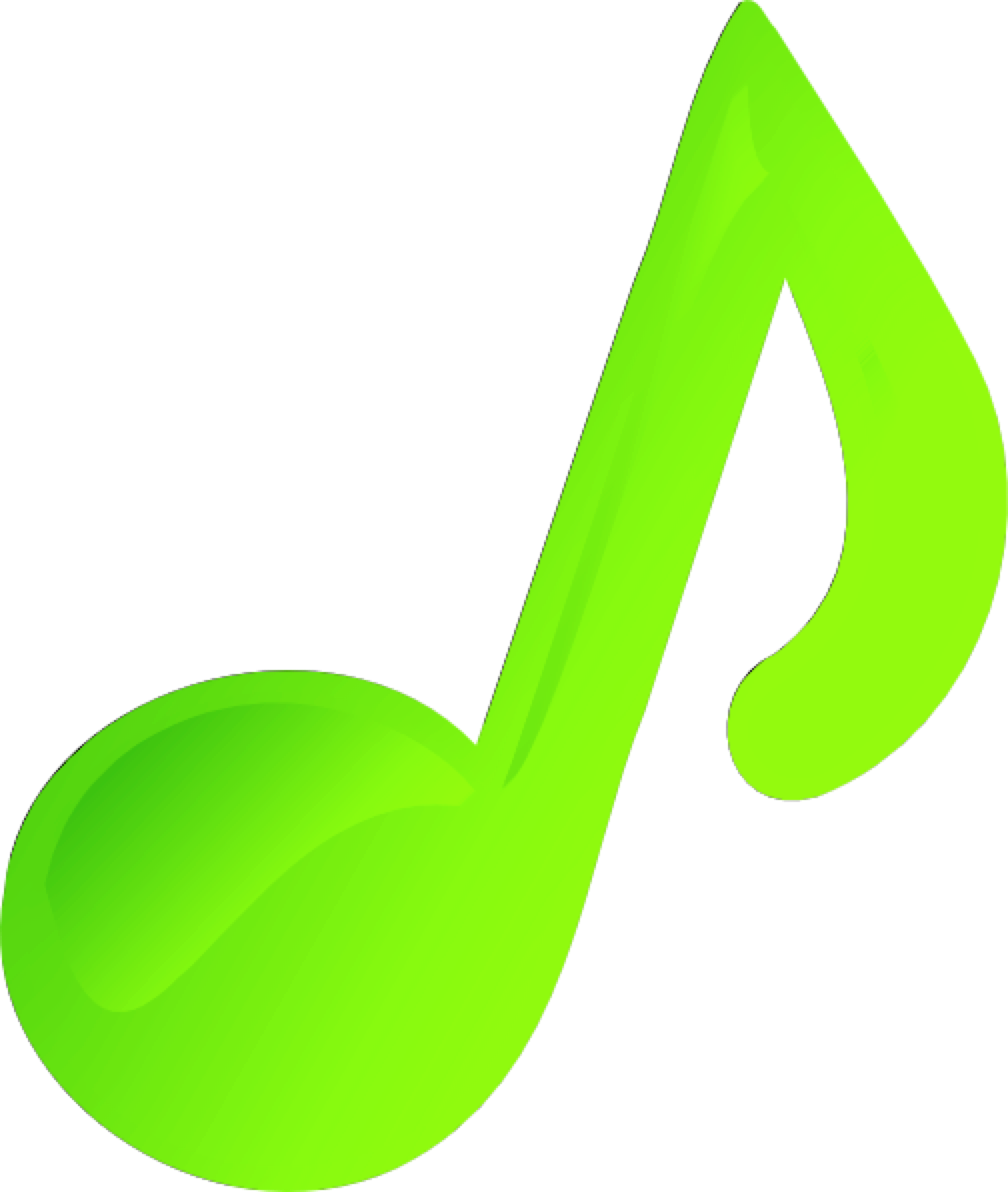 7
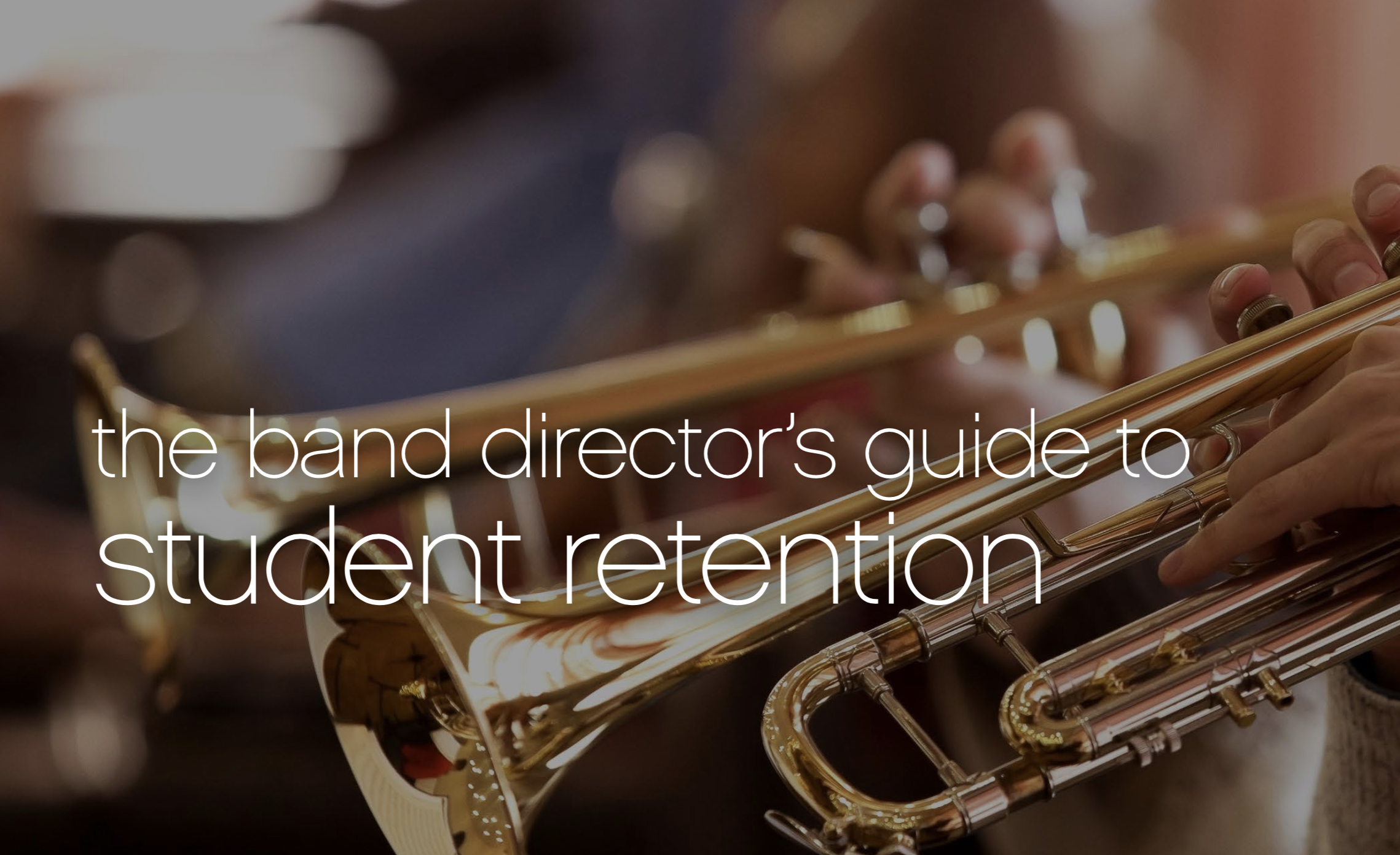 1.  Have Students Play Early and Often
1. Have students play early and often
to show them the pathway to success.
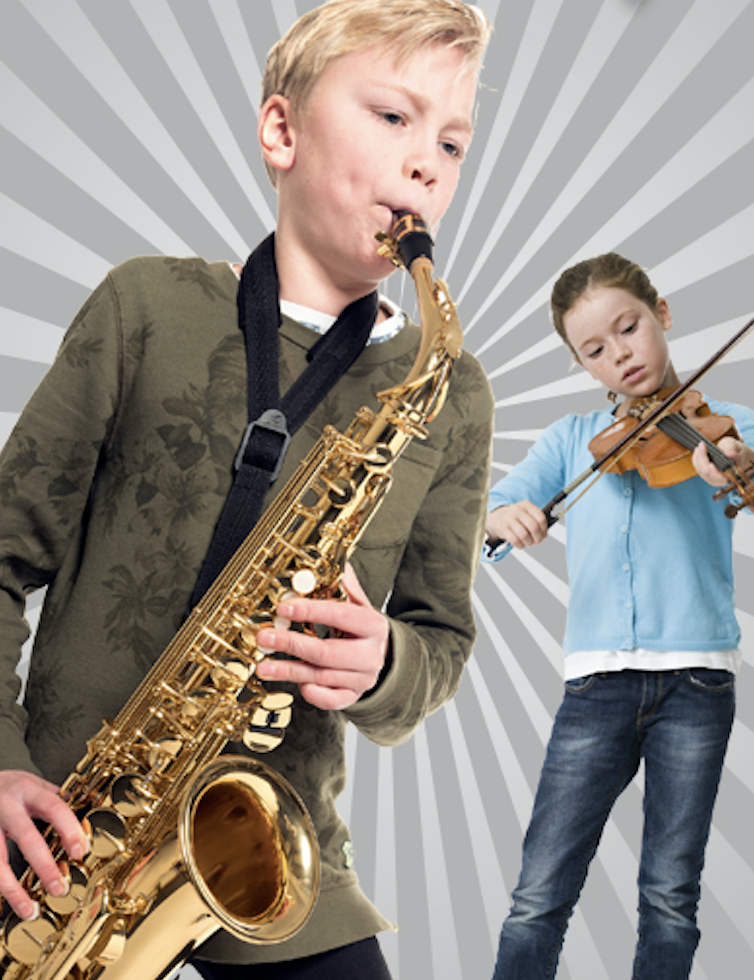 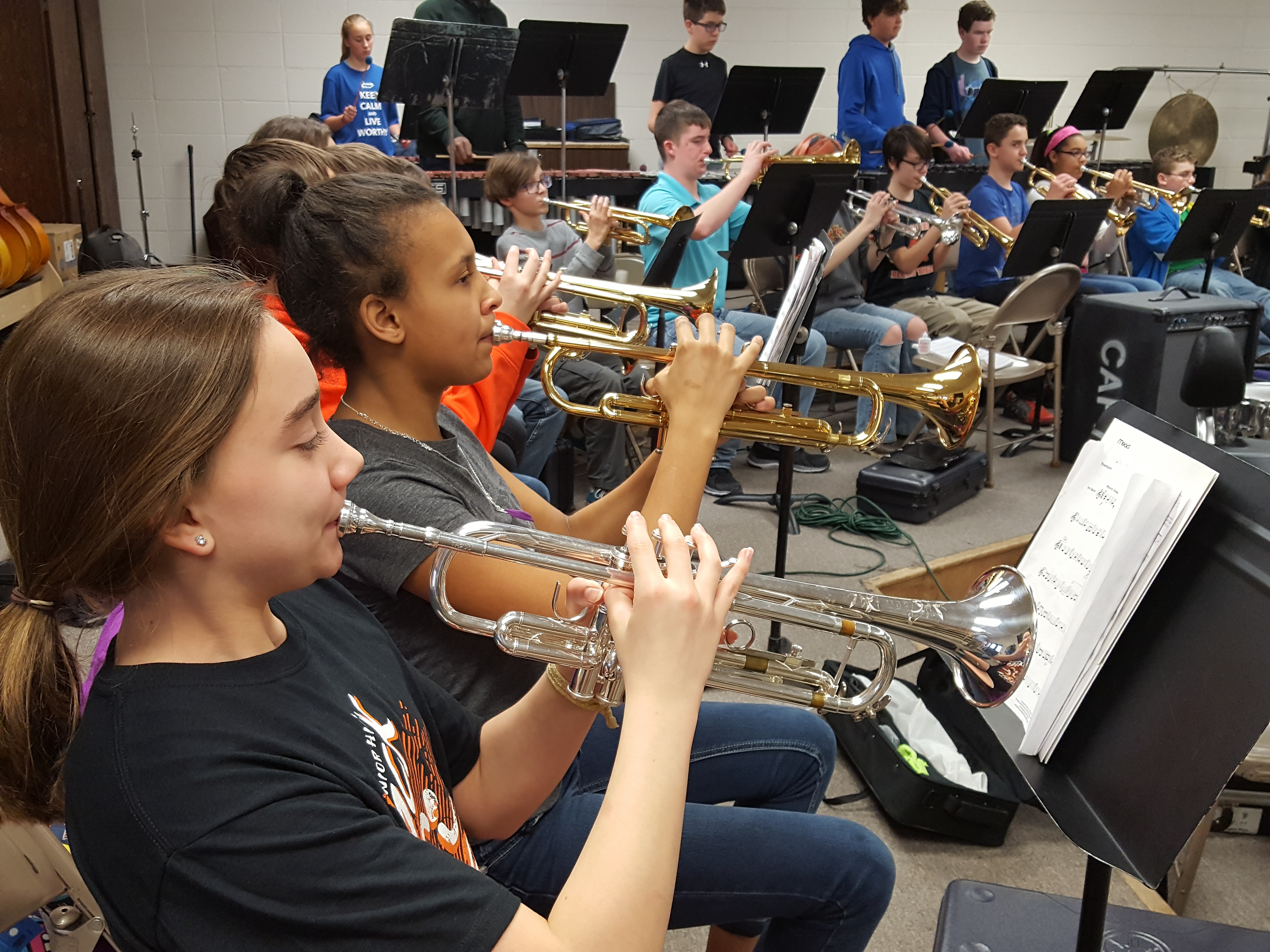 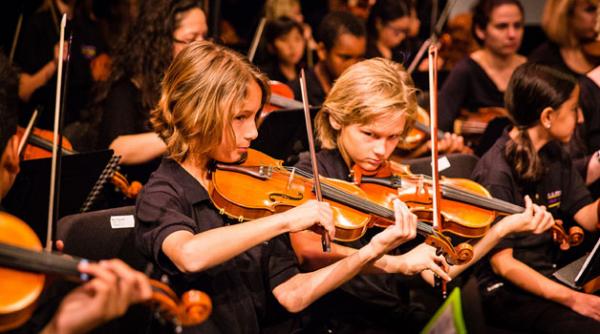 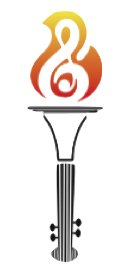 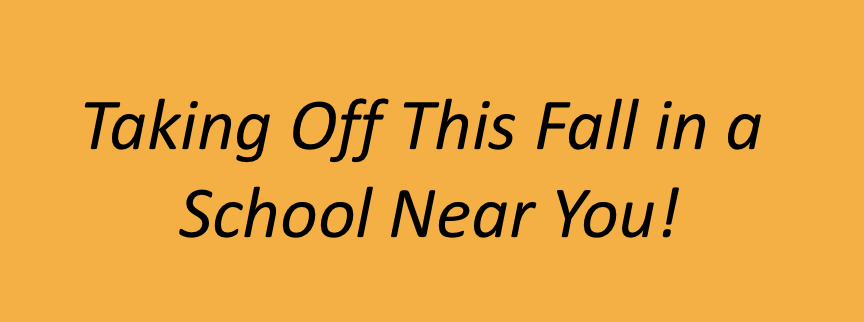 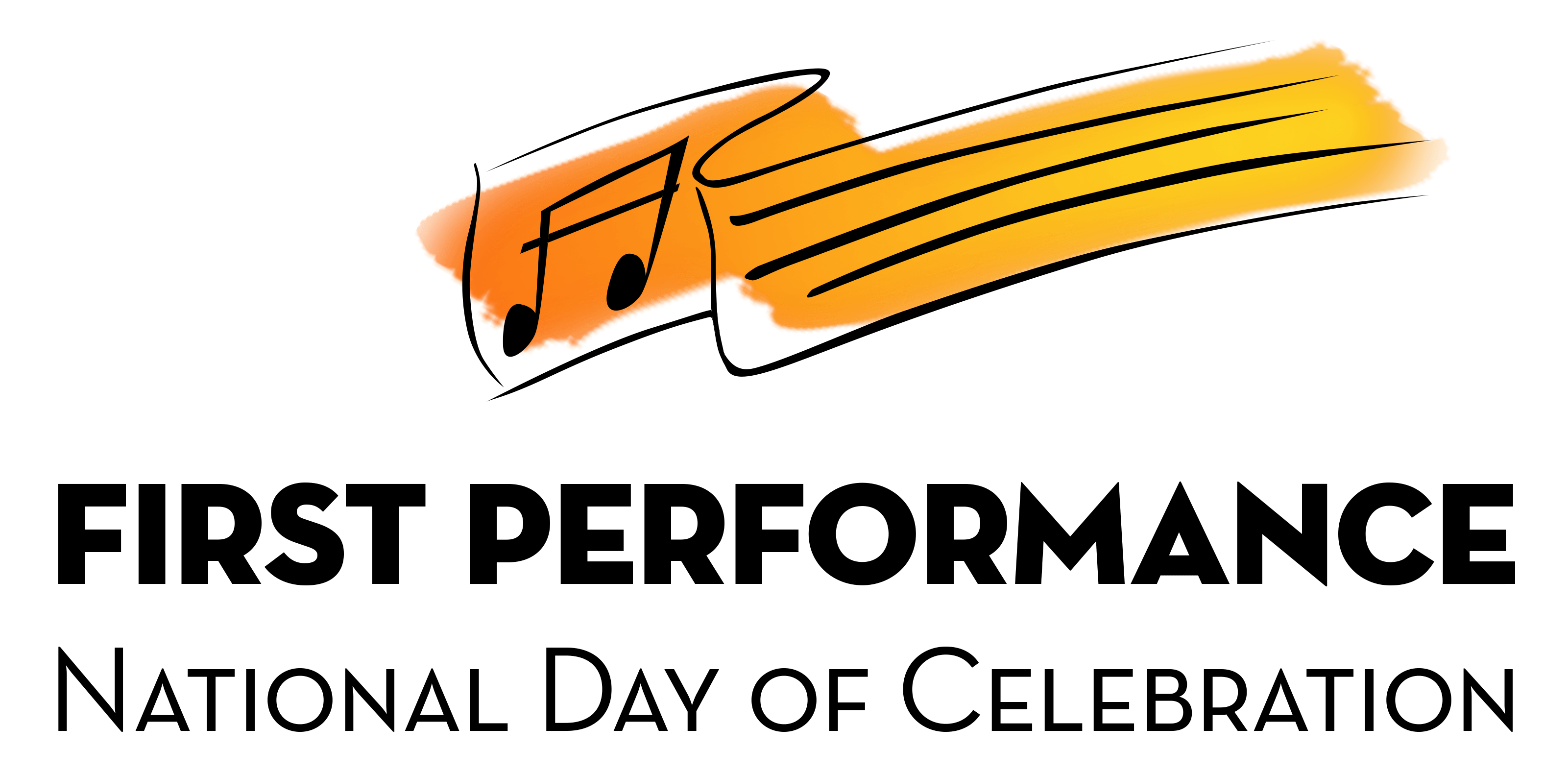 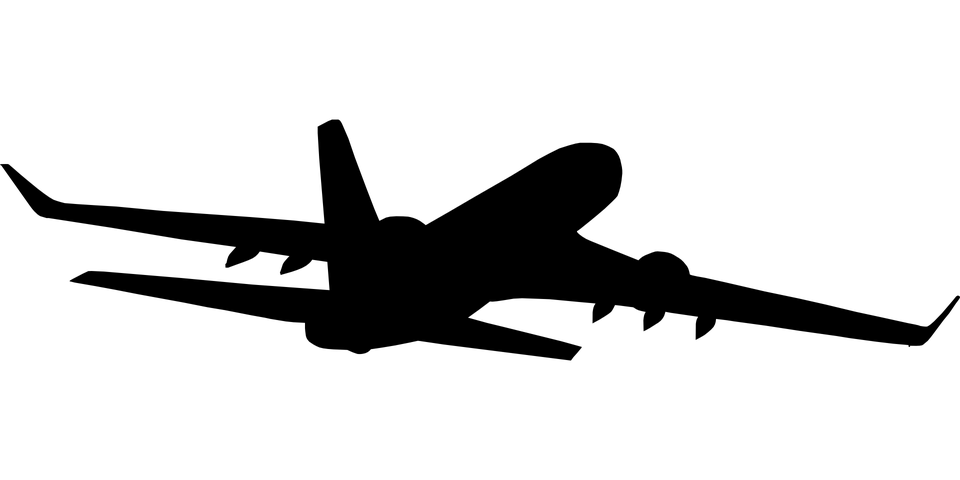 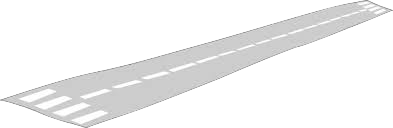 nammfoundation.org/fpndoc
MusicEdConsultants.net/FPCelebration
10
1.  Have Students Play Early and Often
First Performance National Day of Celebration(Third Thursday of November Annually)
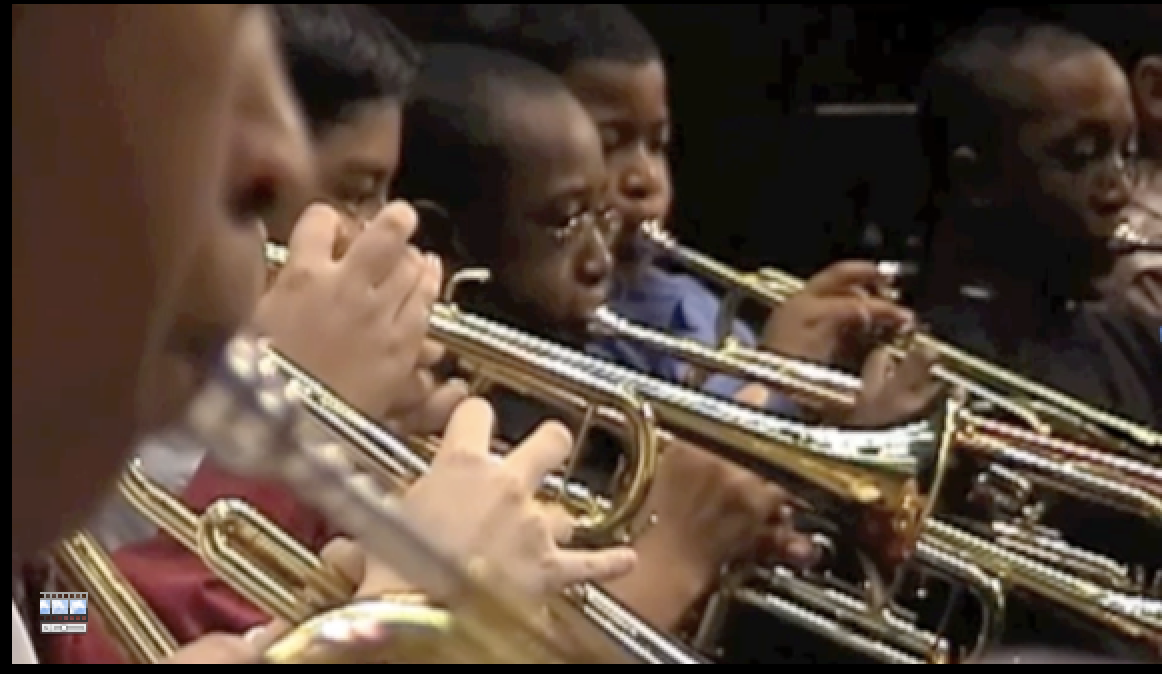 1.  Have Students Play Early and Often
First Performance National Day of Celebration(Third Thursday of November Annually)
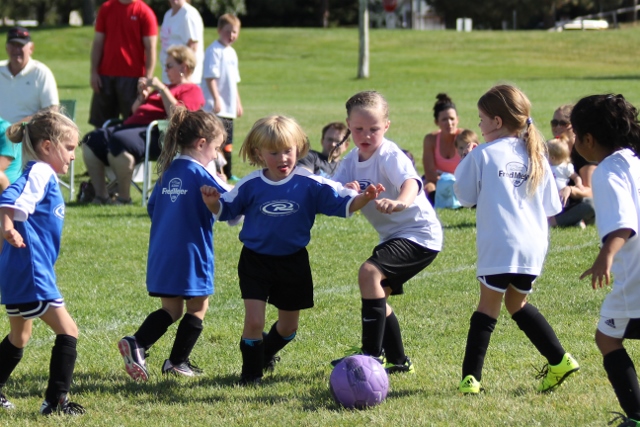 www.nammfoundation.org/fpndoc
13
The Results. . .
  Reduces Beginner Dropout
  Provides Short-Range Achievement  
    Goals
  Encourages Engagement with    
   Parents
  Strengthens Administrative Support
  Celebrates Musical Accomplishments 
   of Beginners
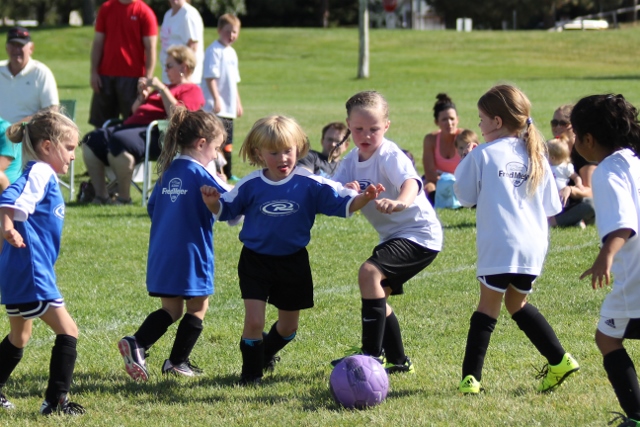 www.nammfoundation.org/fpndoc
14
What’s Included?
a. Director Letter with Full Set of Instructions
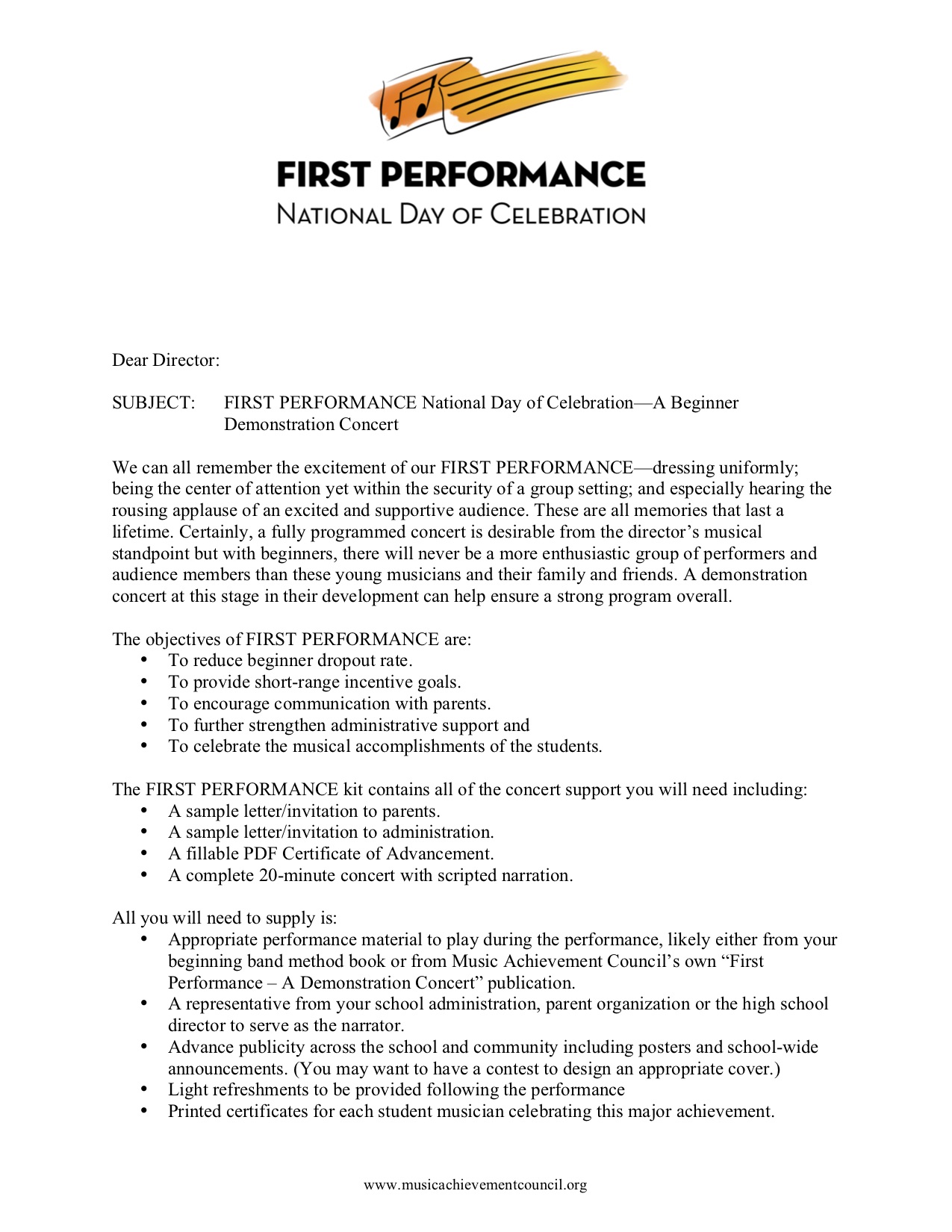 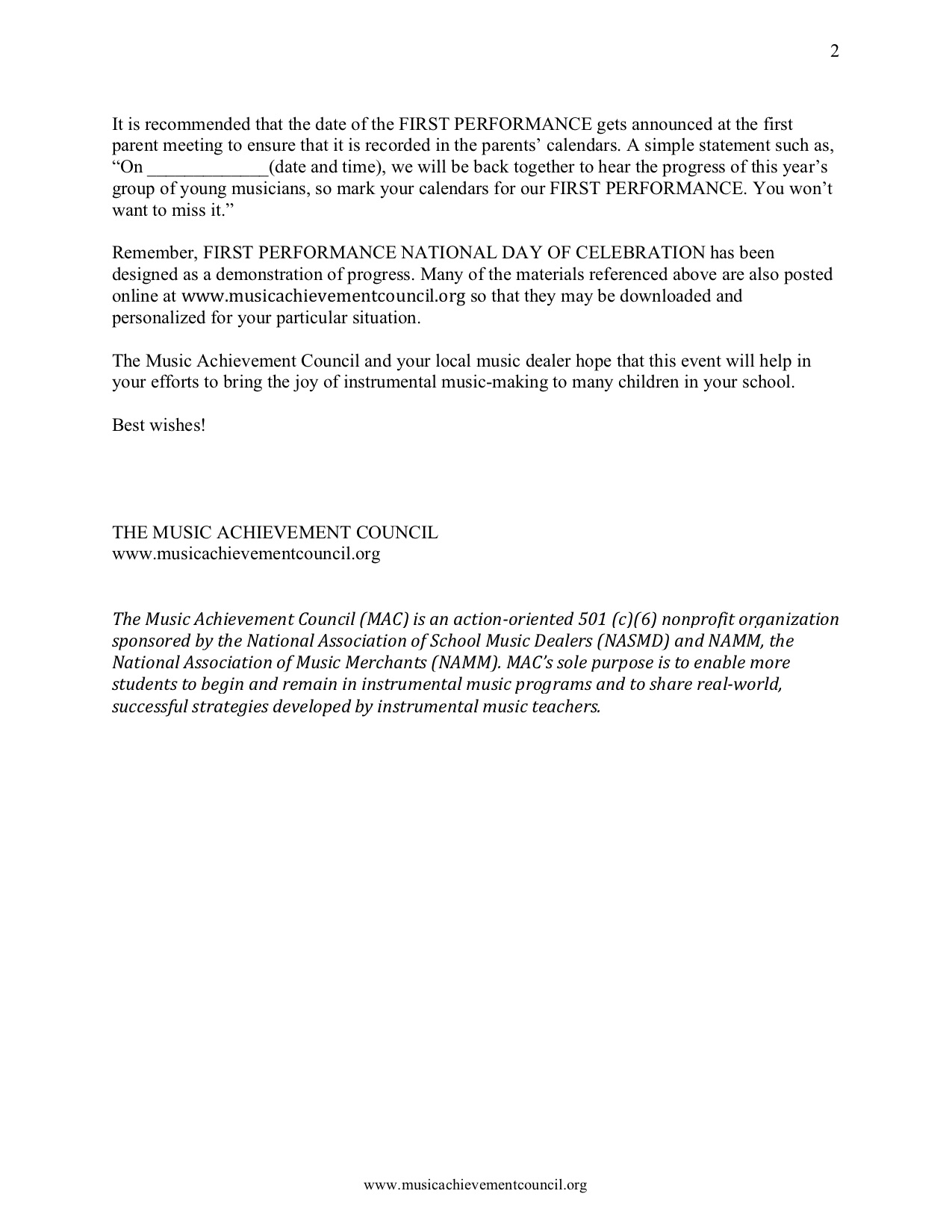 15
What’s Included?
b. Customizable Letter of Invitation to Parents
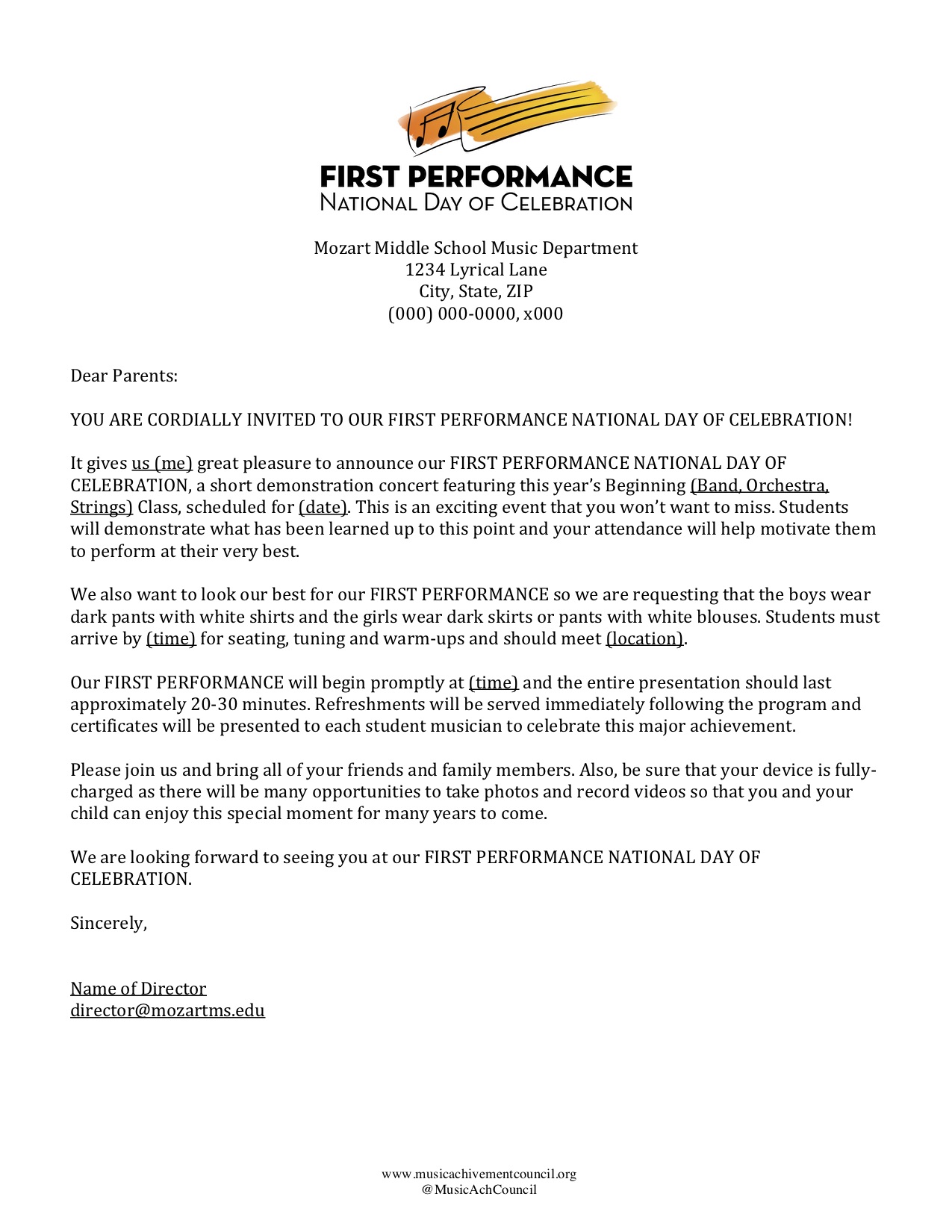 16
What’s Included?
c. Customizable Letter of Invitation to Principal
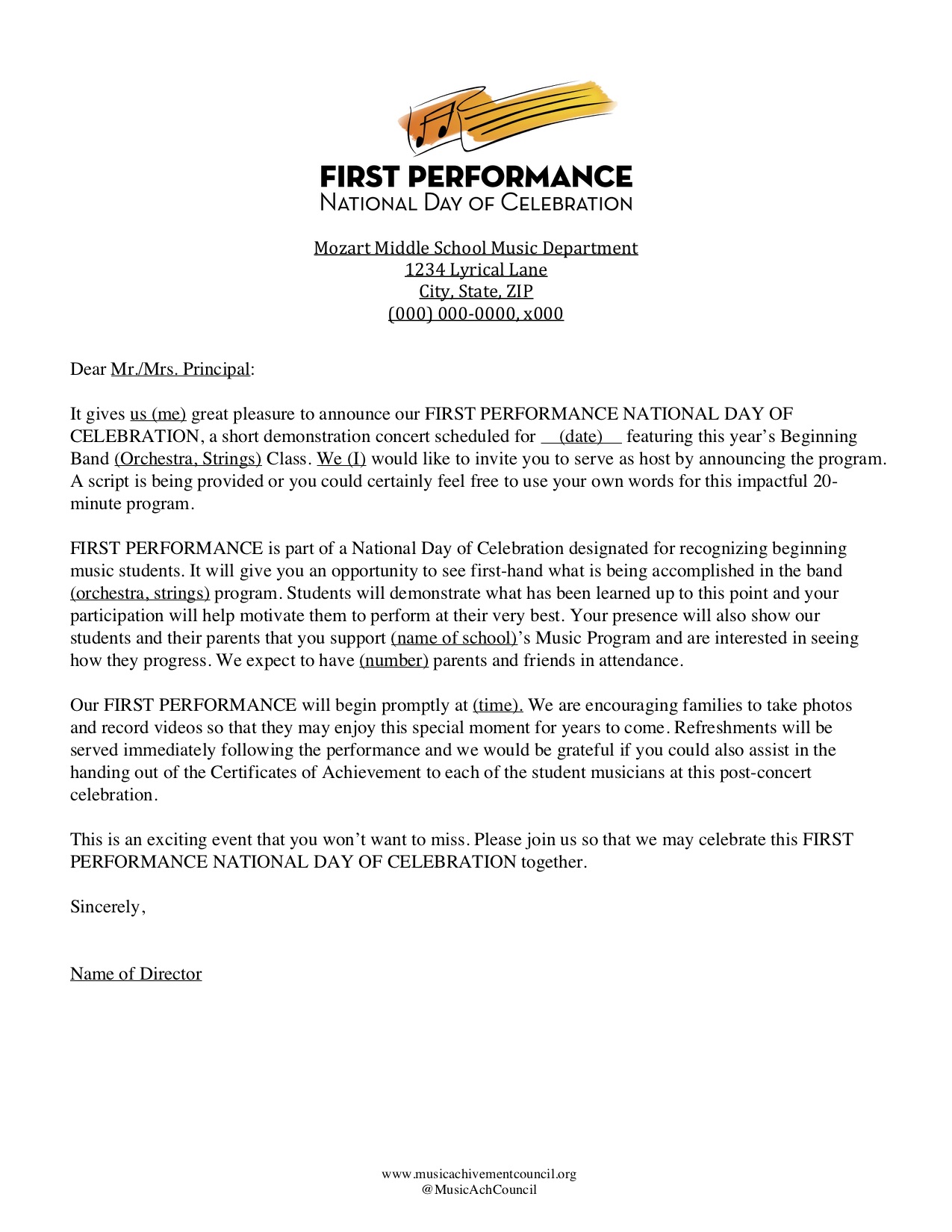 17
What’s Included?
d. Customizable Script to Make It Your Own!
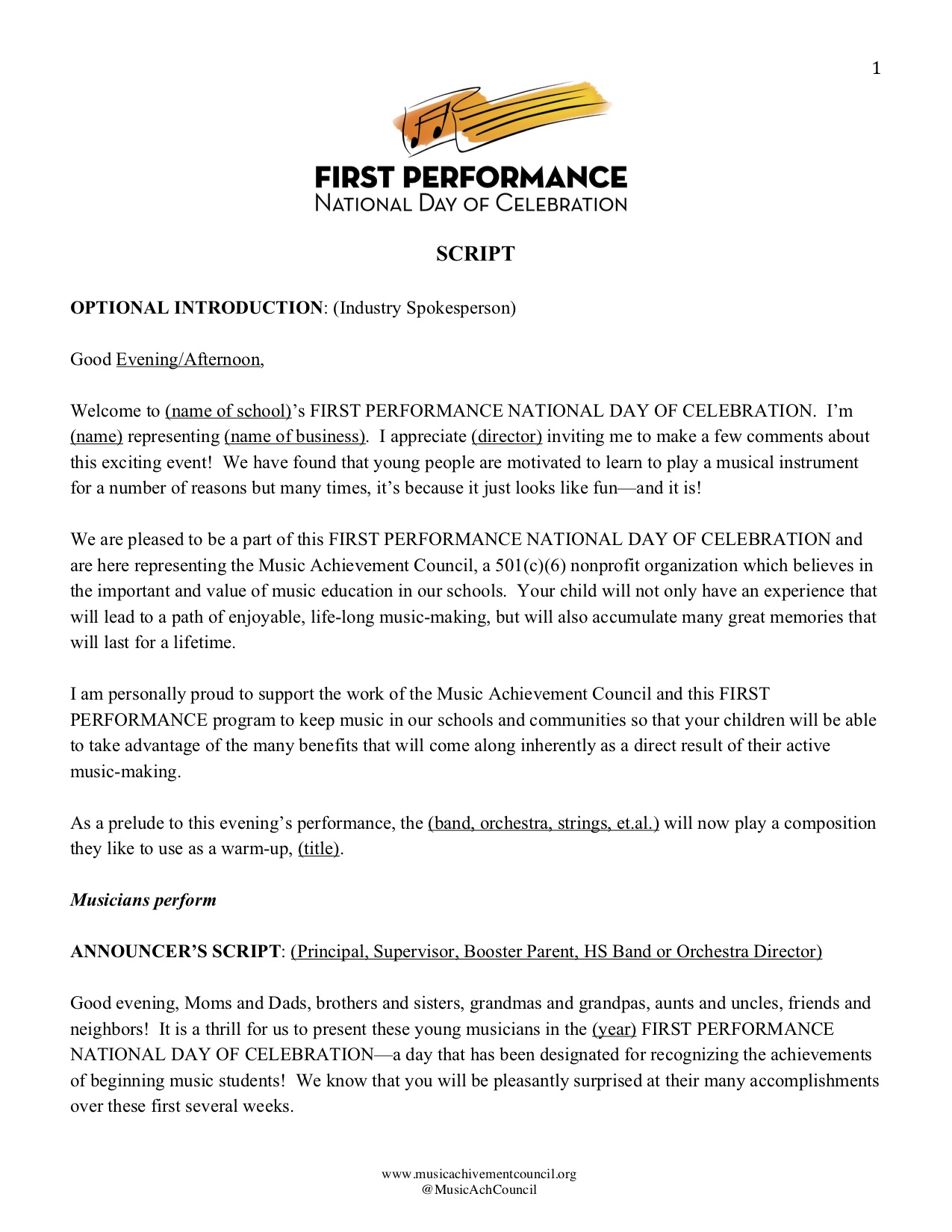 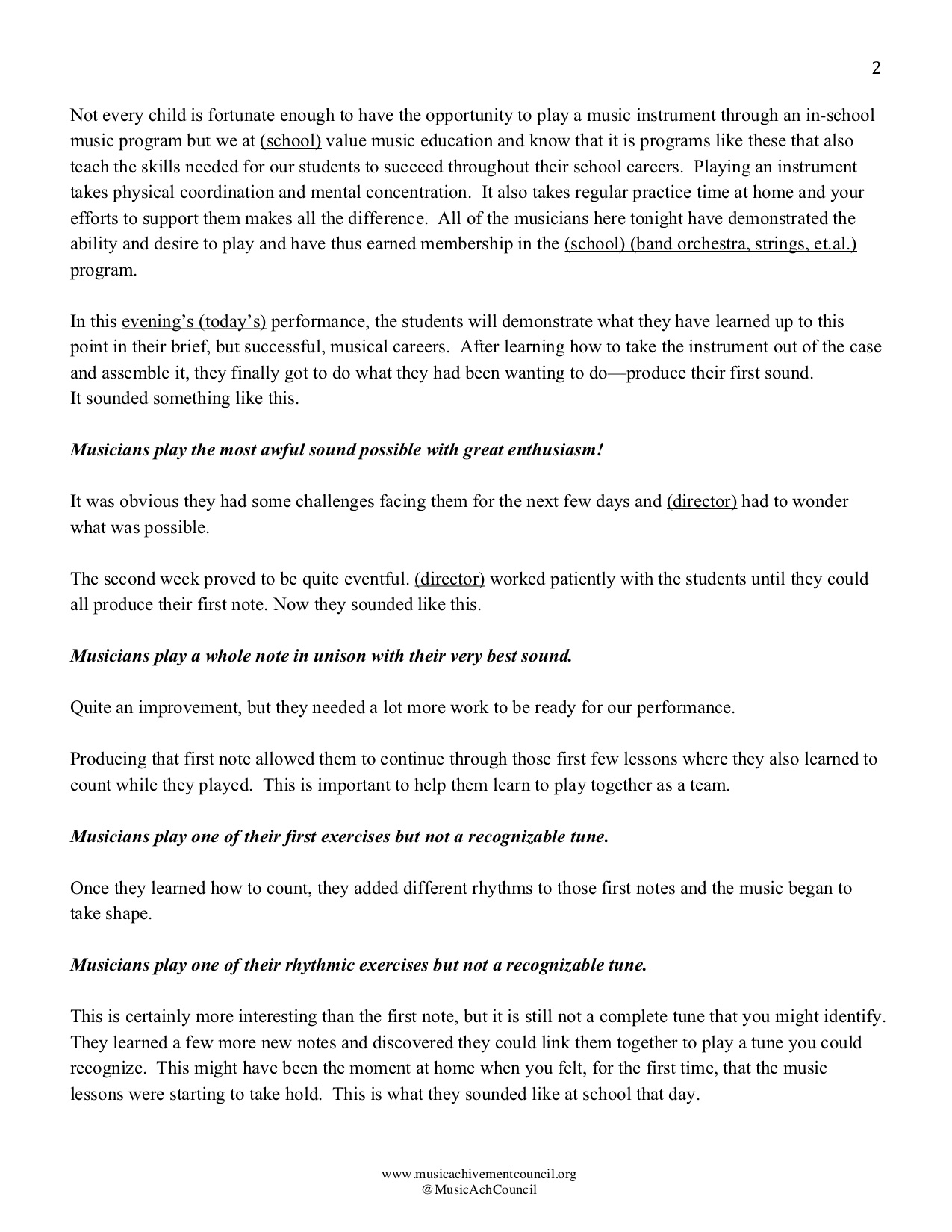 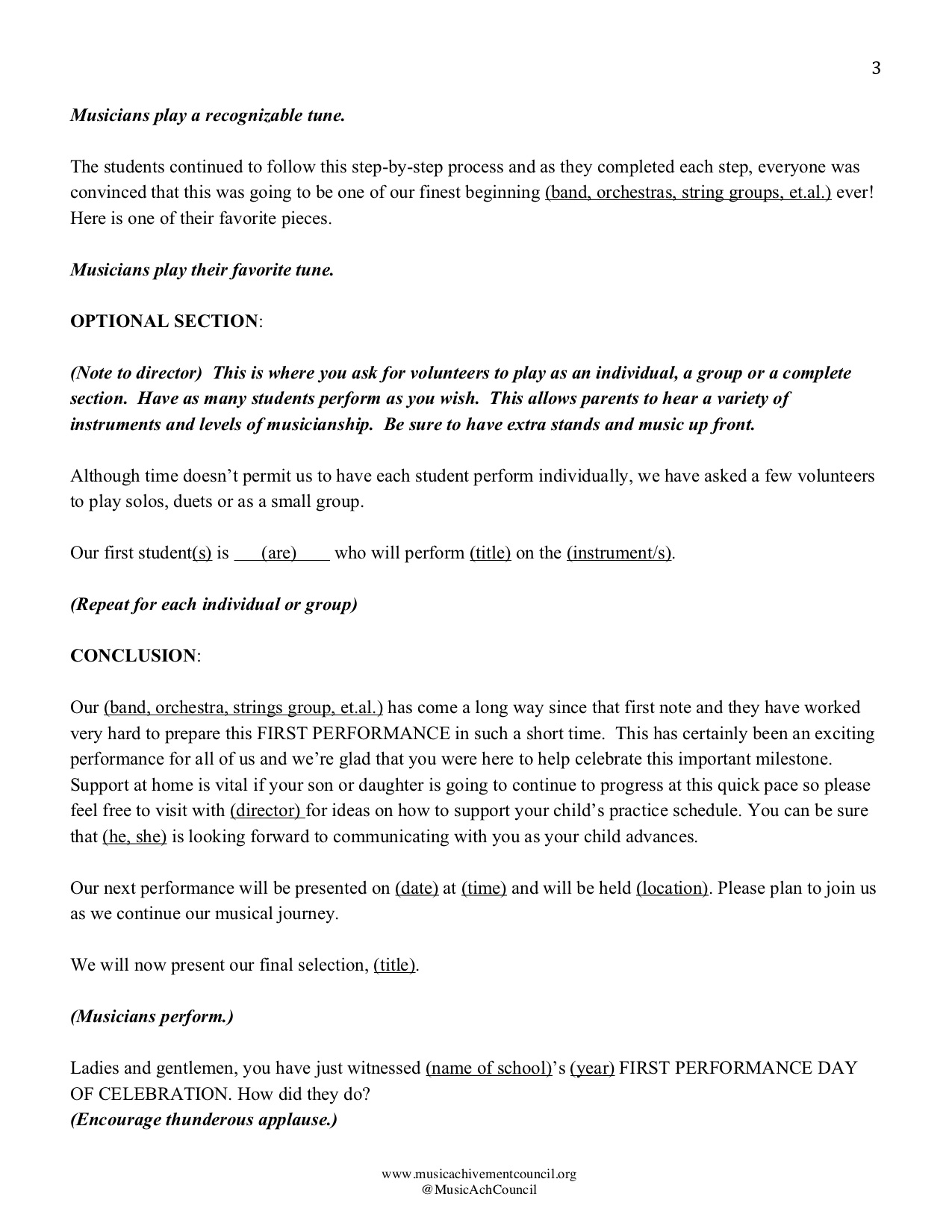 18
What’s Included?
e. Press Release Template
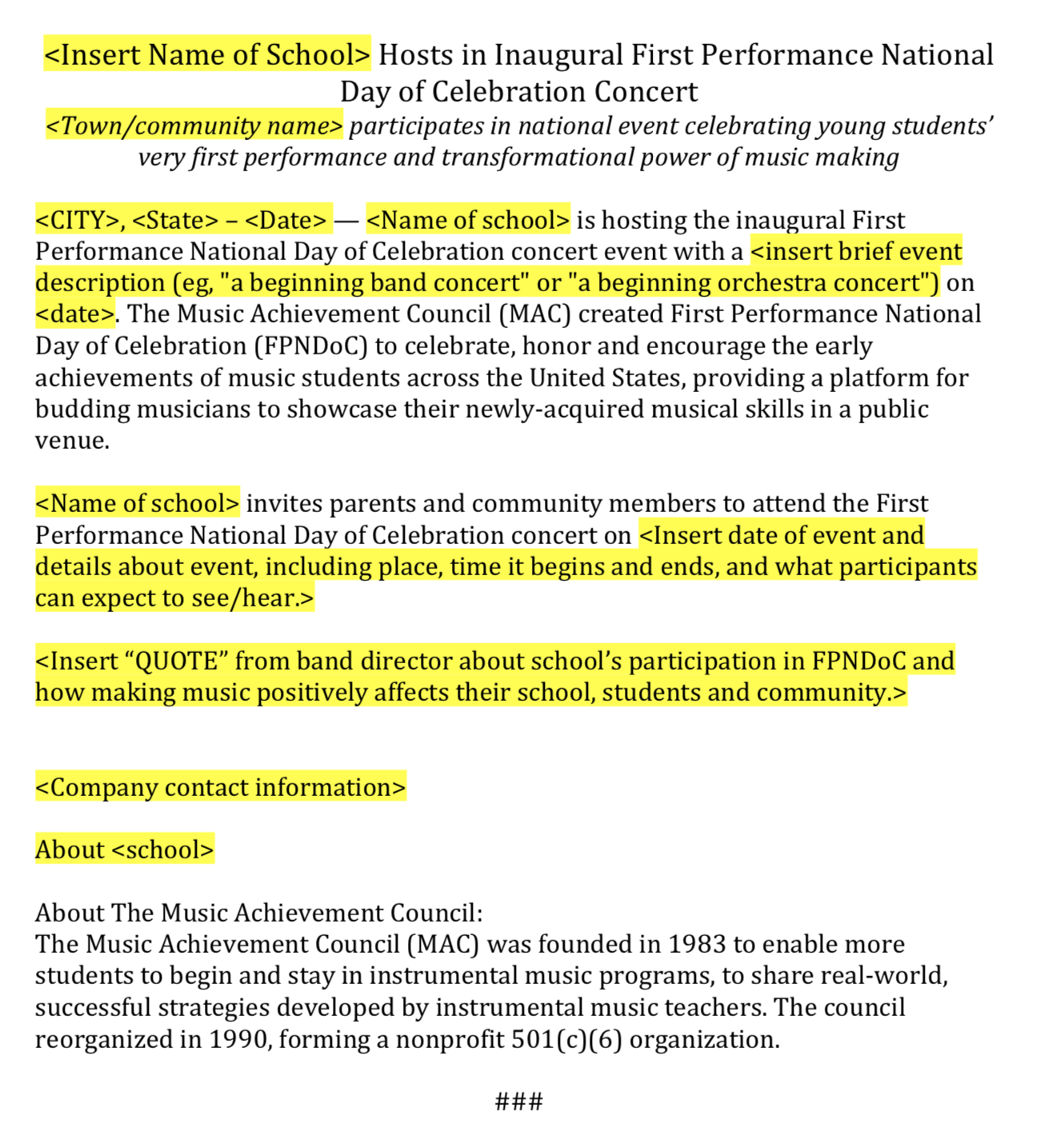 19
What’s Included?
f. Ideas to Enhance the Experience 
with HS Students
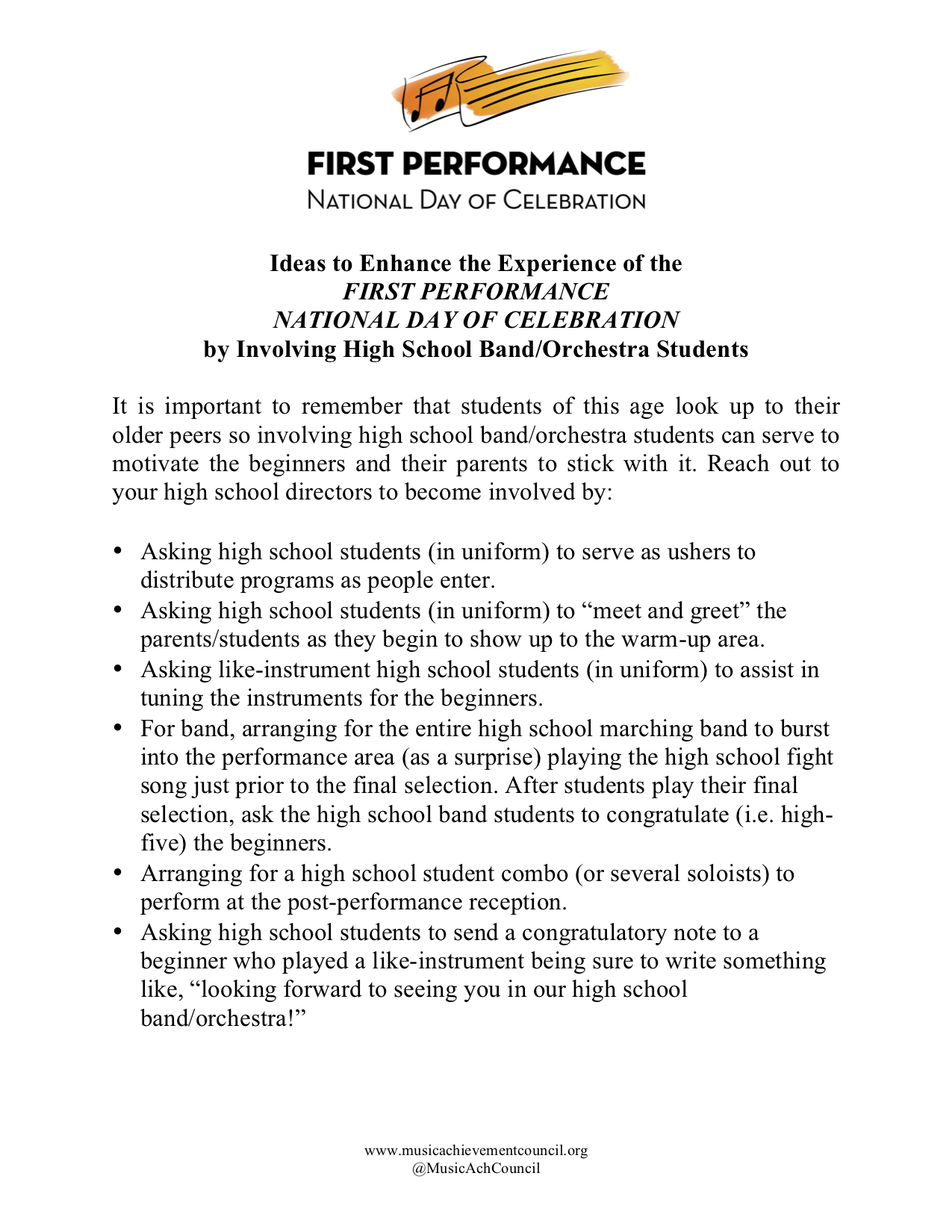 20
g. Certificate of Music Ed Leadership for
High School Student Participants
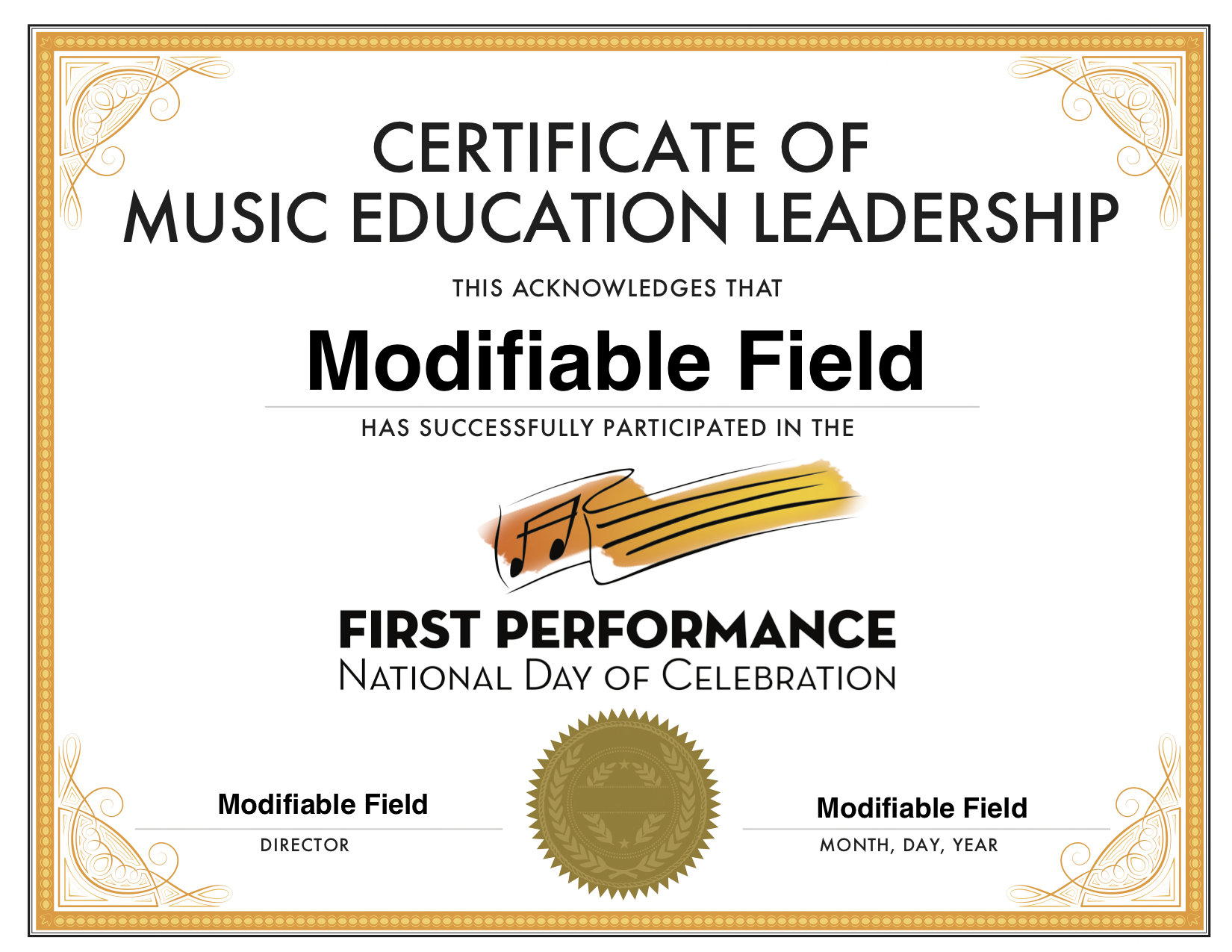 www.nammfoundation.org/fpndoc
21
What’s Included?
h. #FPCelebration Toolkit
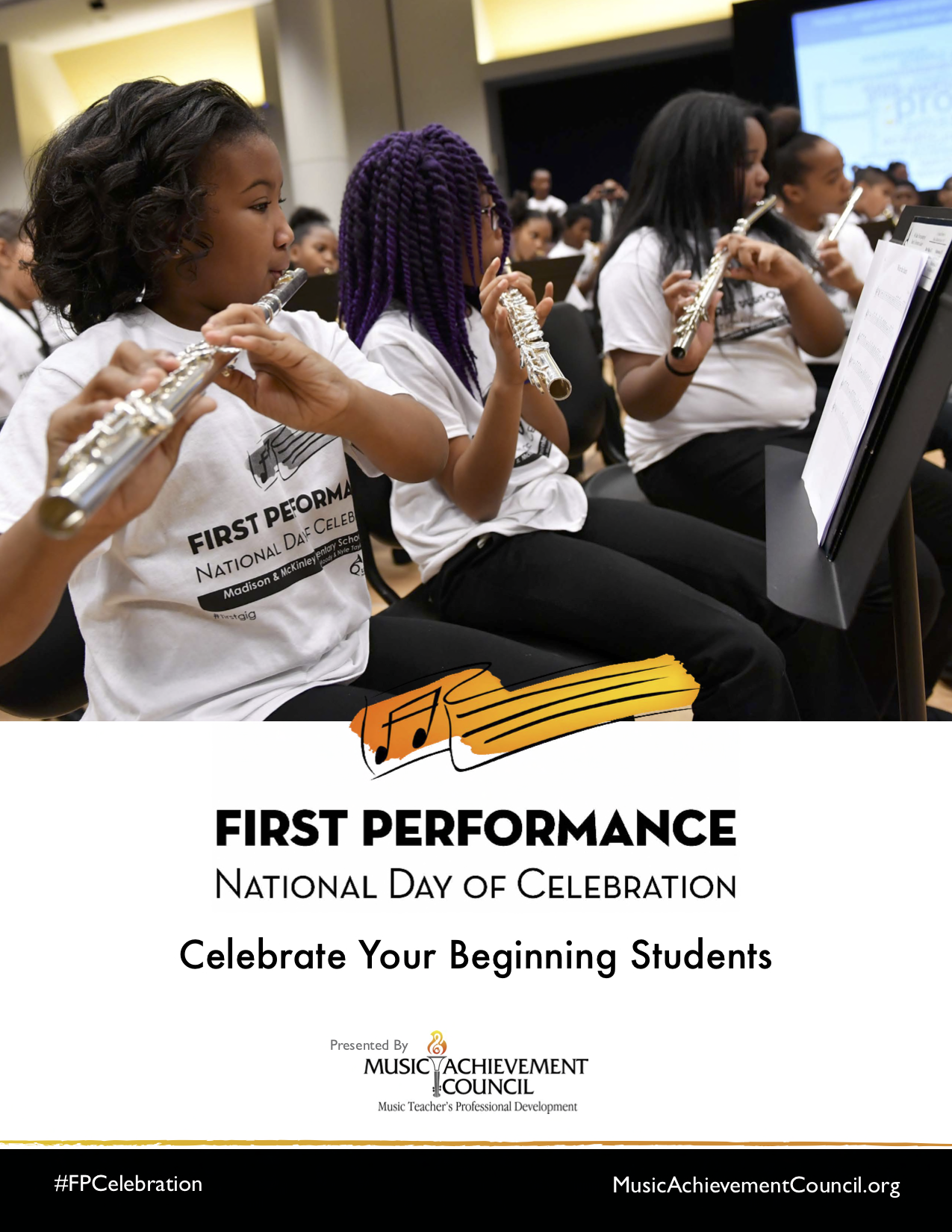 nammfoundation.org/fpndoc
MusicEdConsultants.net/FPCelebration
22
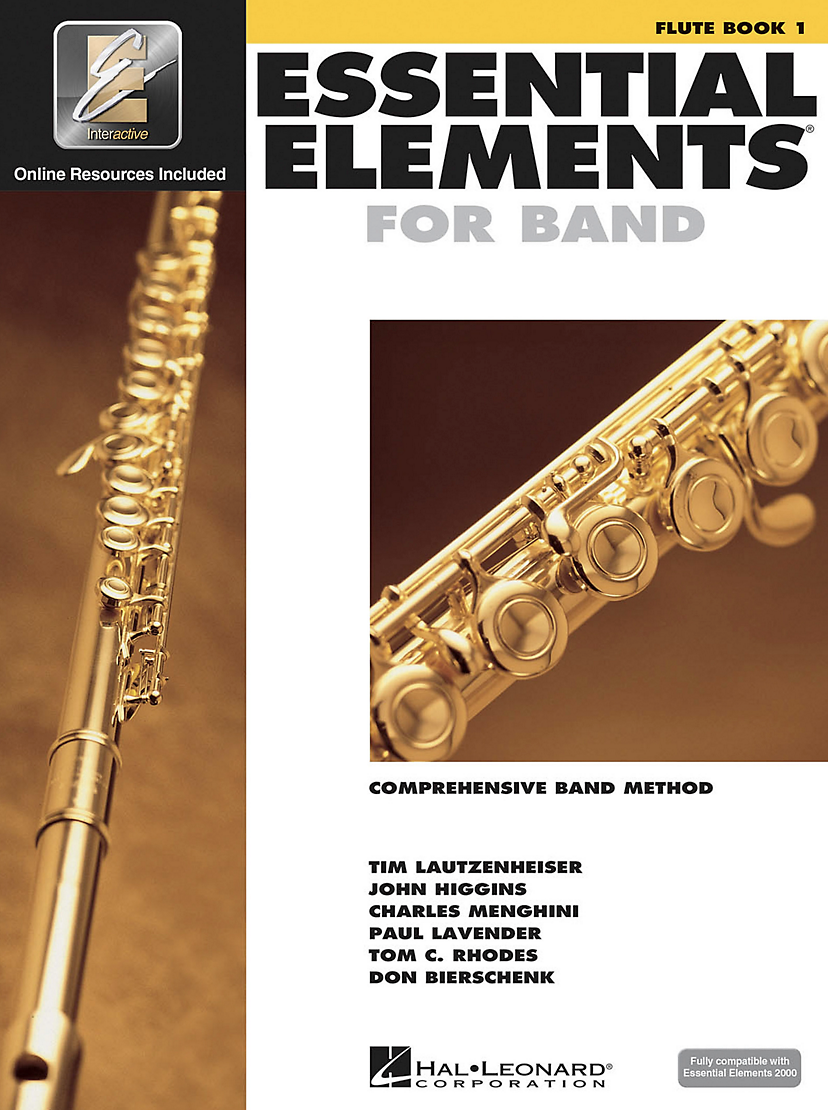 Music
Material
To Use:
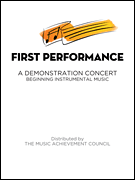 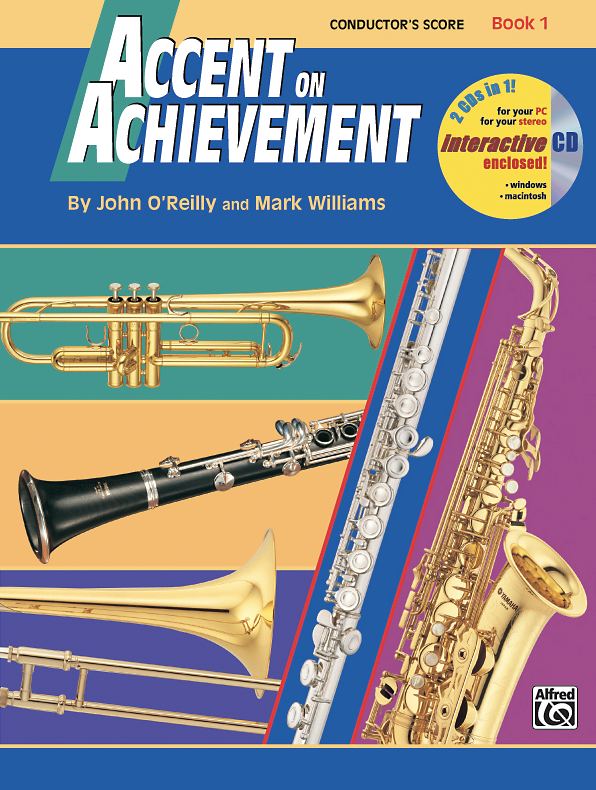 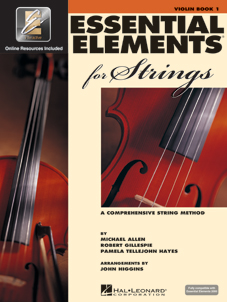 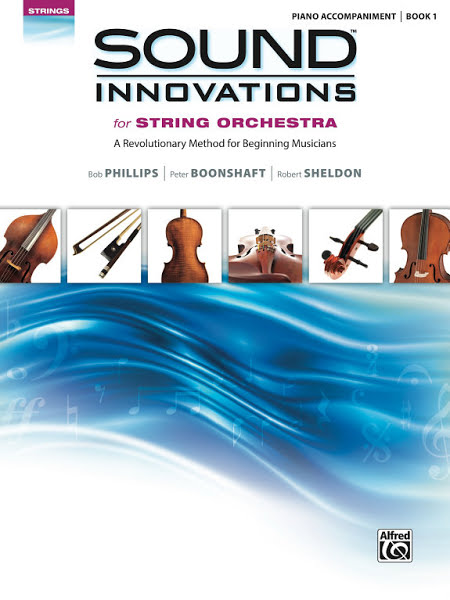 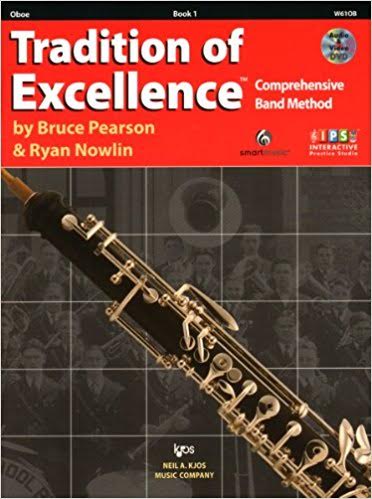 Available for 
Band or Orchestra at
Local Music Dealers 
or online via
Hal Leonard
23
Response from LIVE at the 2017 Midwest ClinicPoll Everywhere via Smart Phone
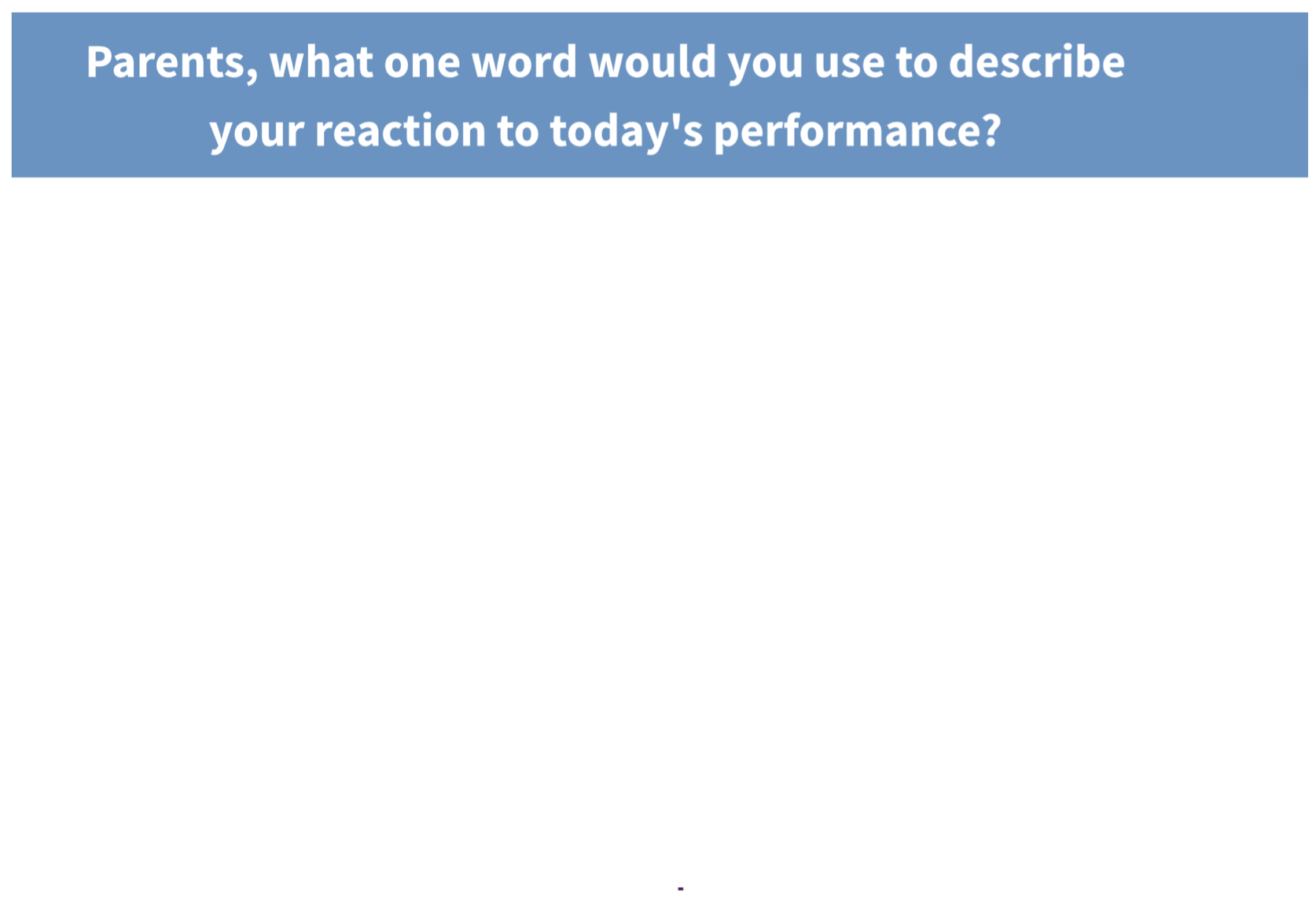 24
Response from LIVE at the 2017 Midwest Clinic
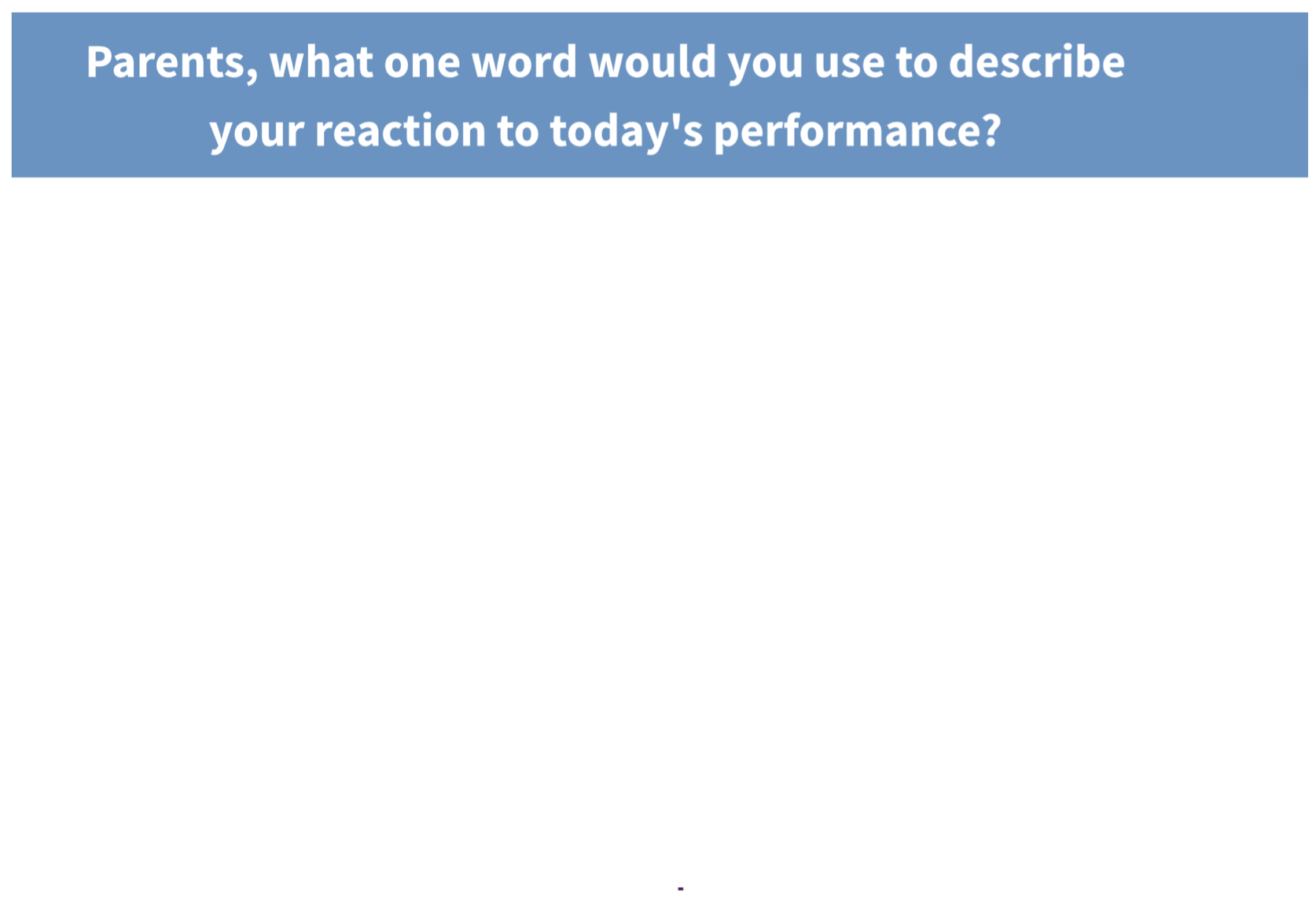 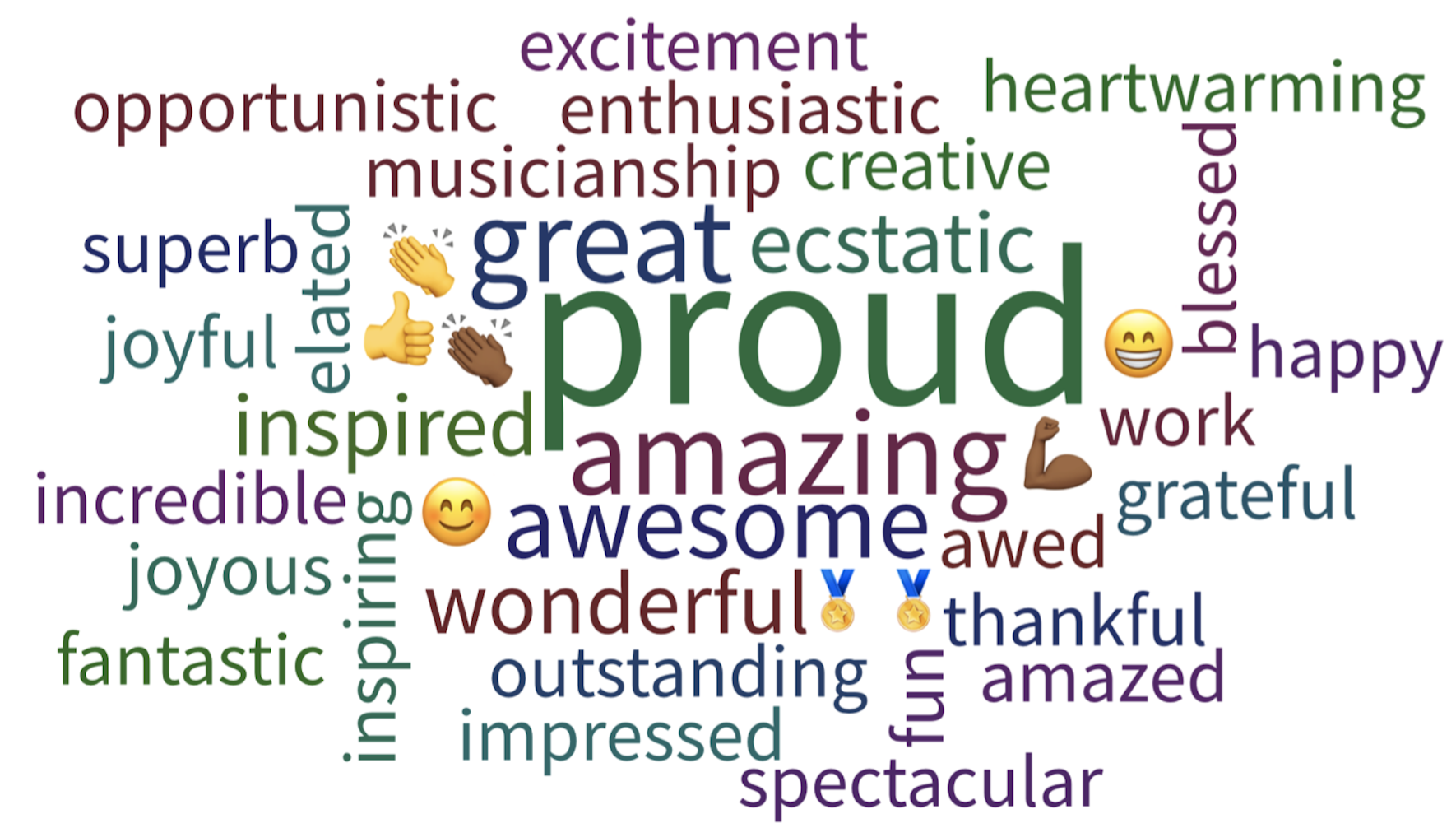 25
Response from LIVE at the 2017 Midwest Clinic
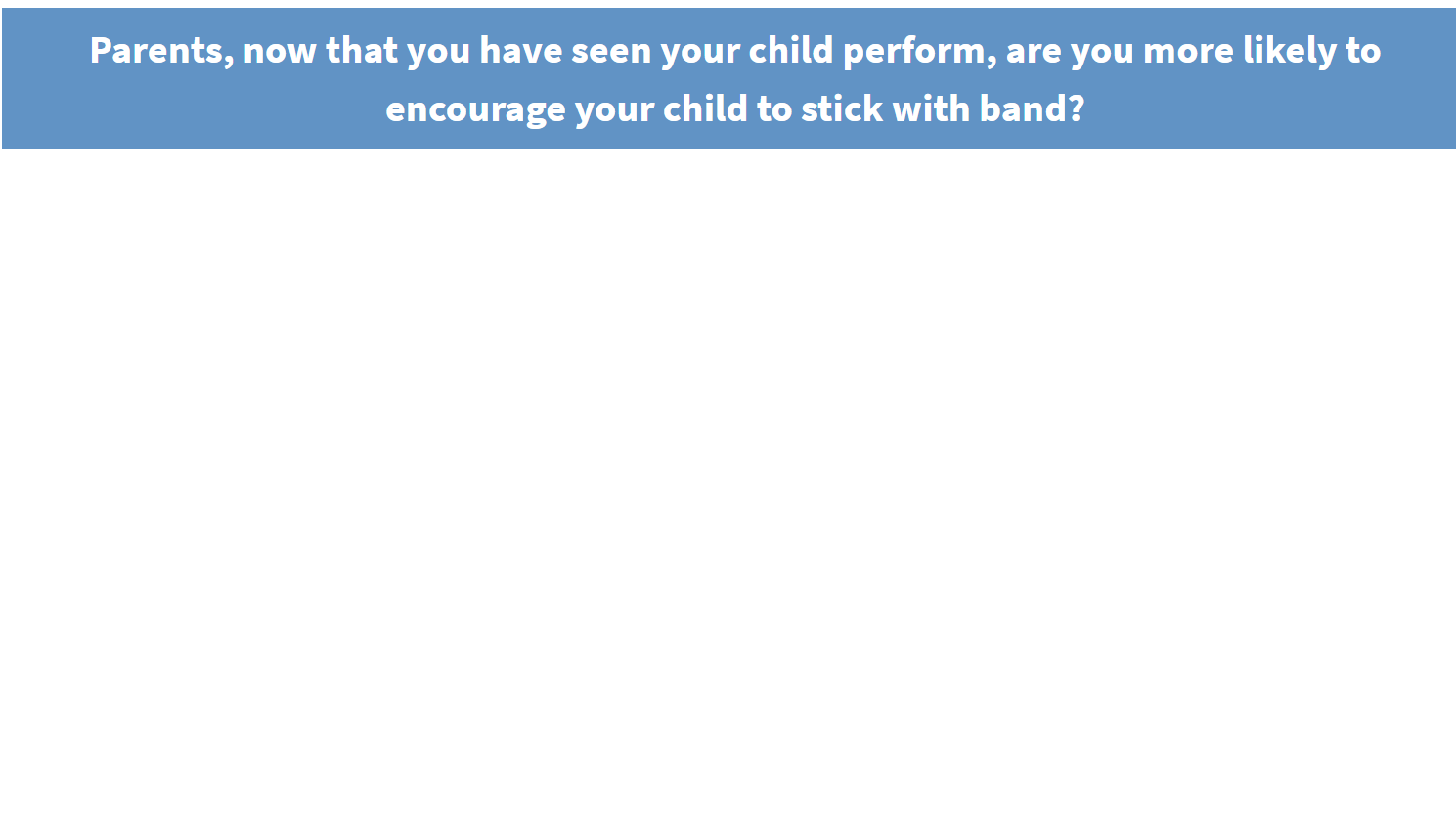 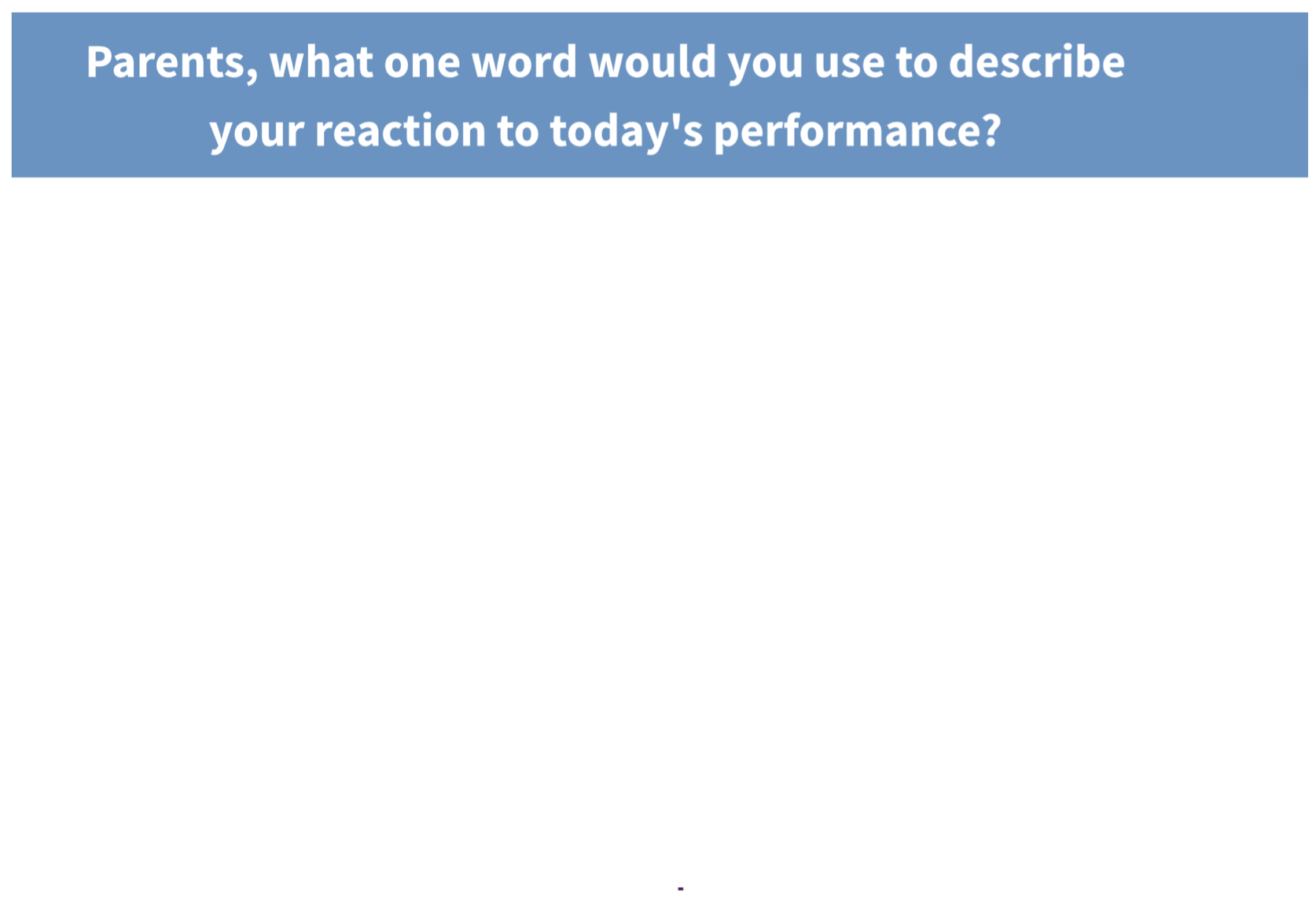 26
Response from LIVE at the 2017 Midwest Clinic
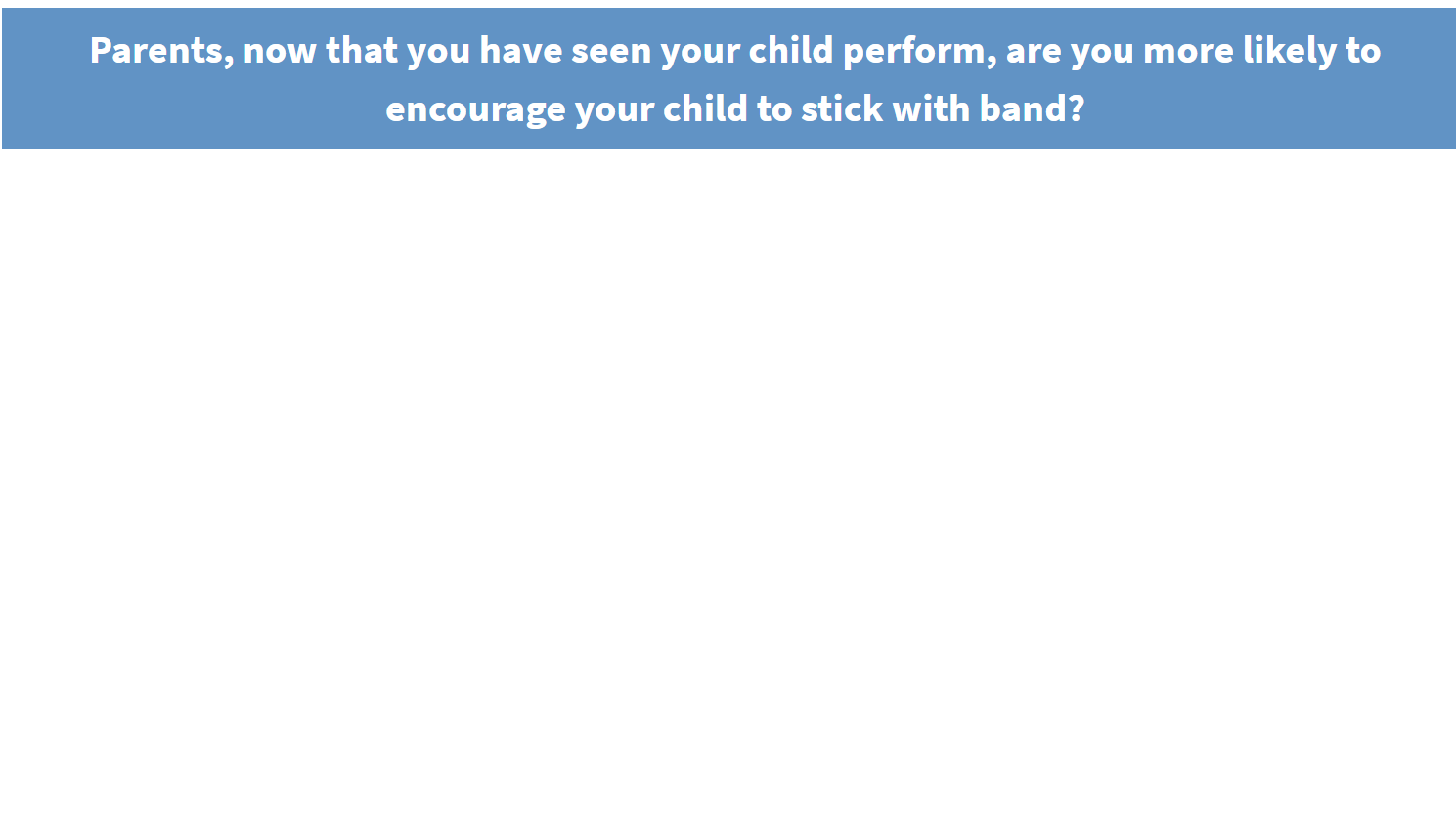 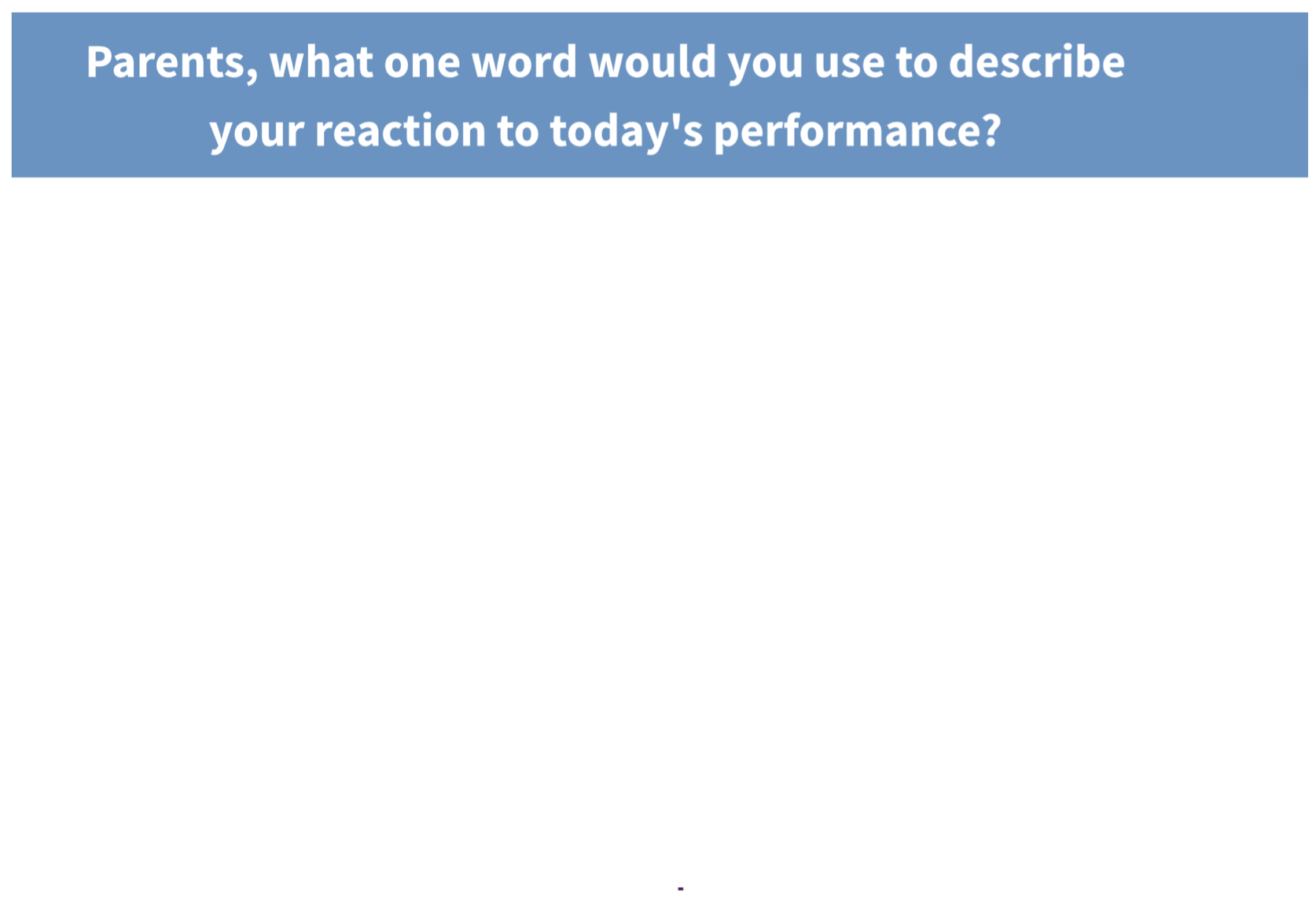 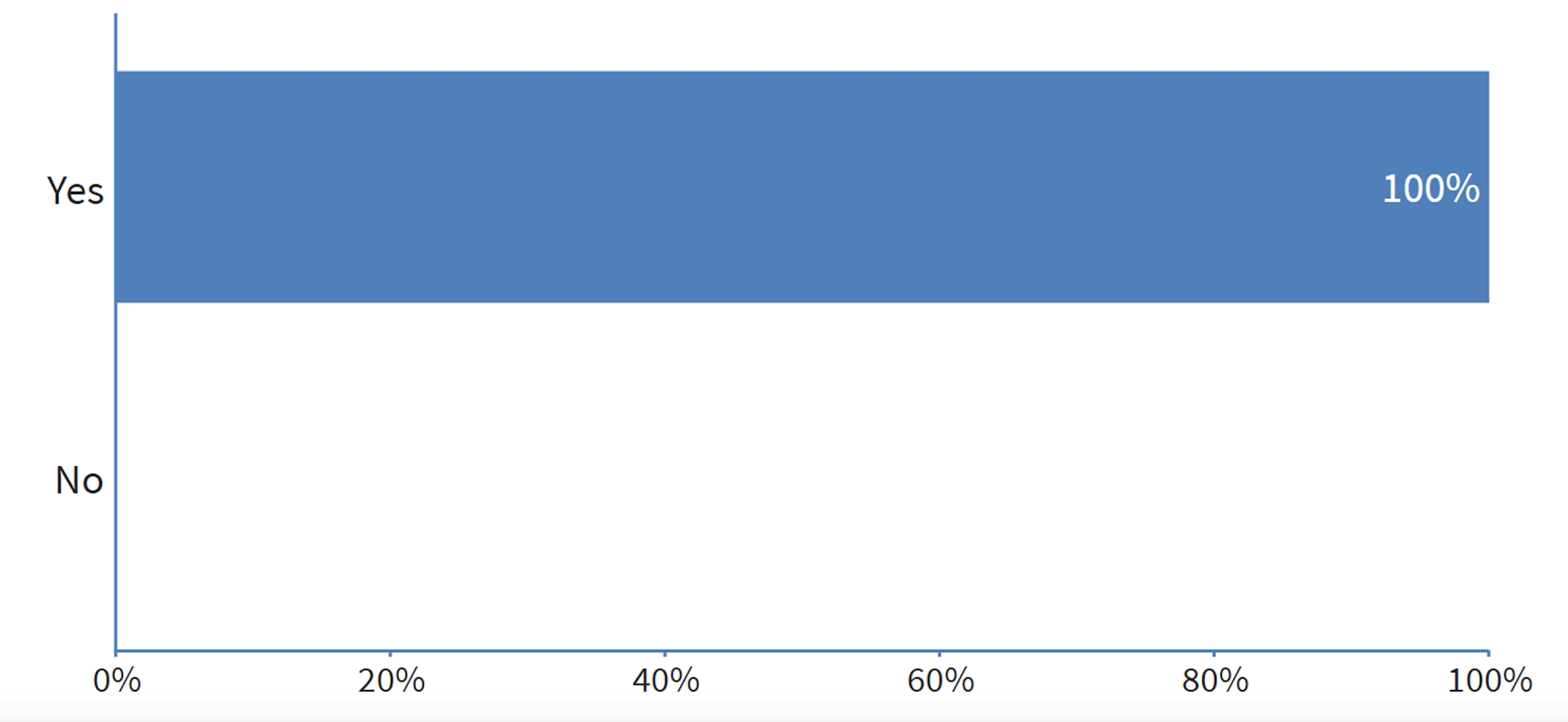 27
Family and Friends will be Amazed!
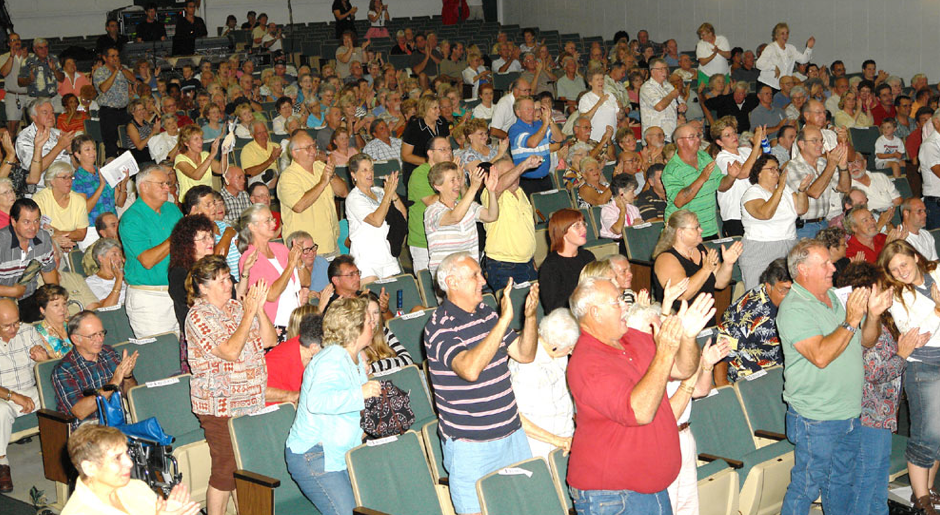 28
Response from Mario Moody, Director
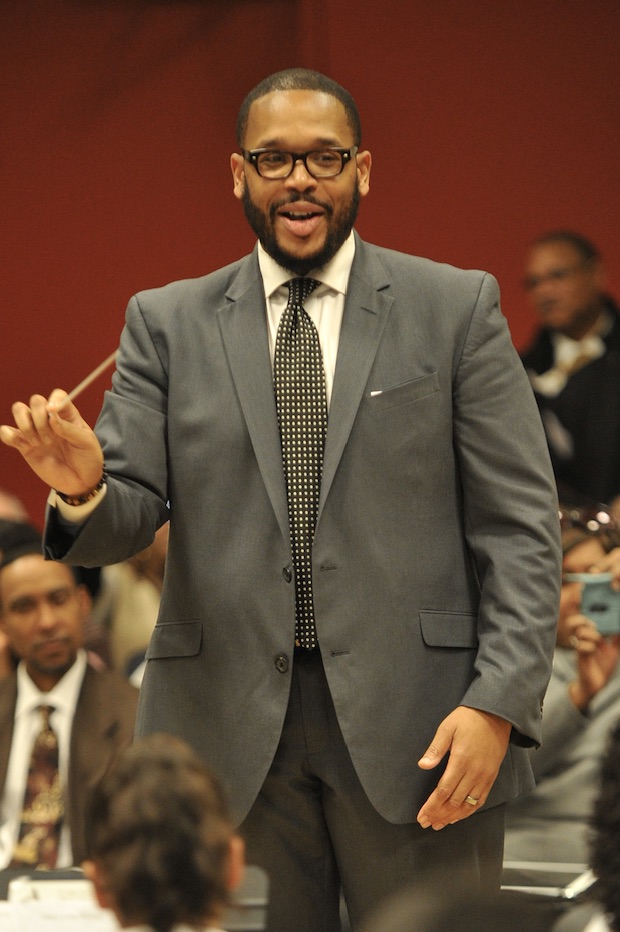 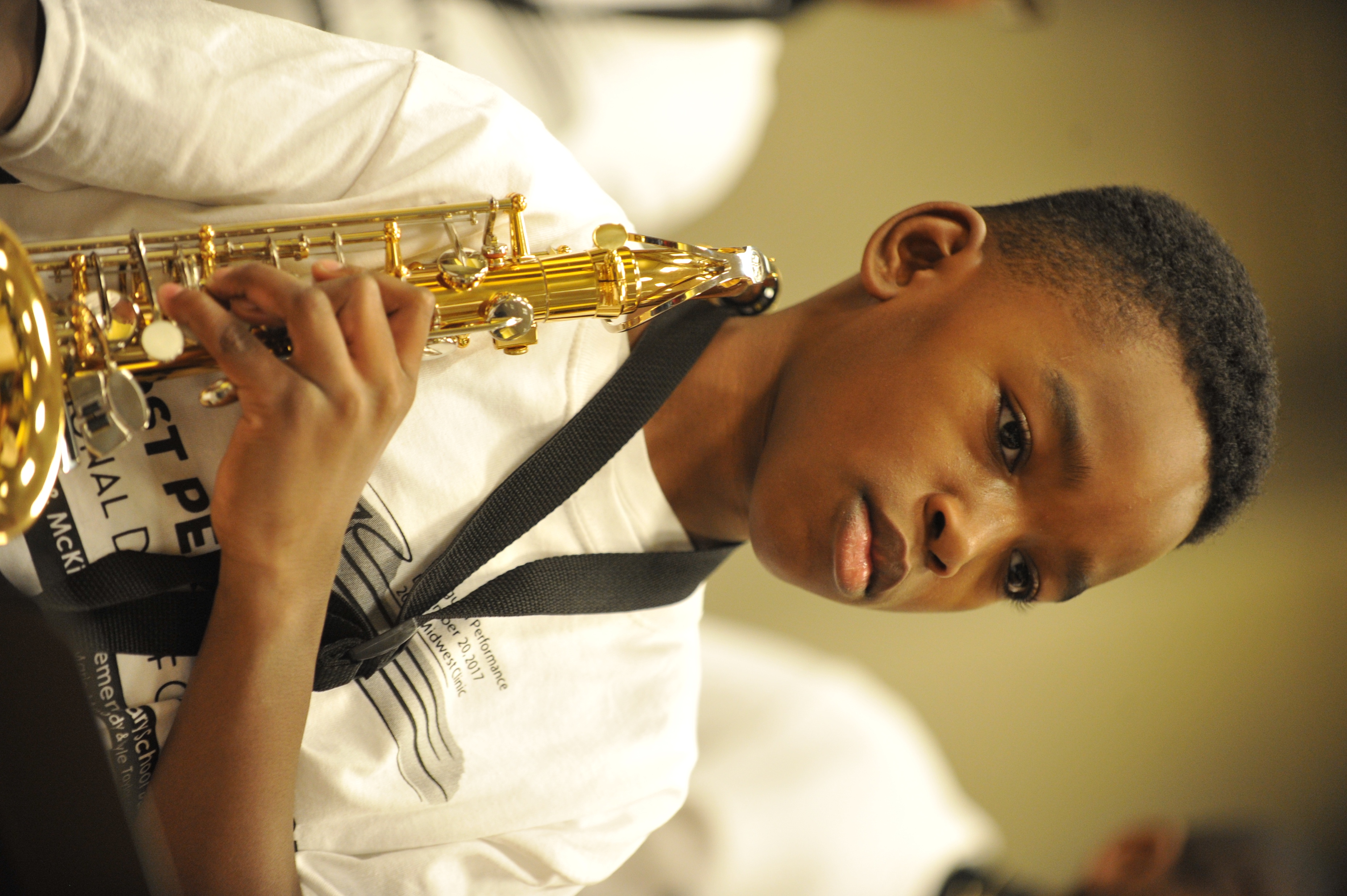 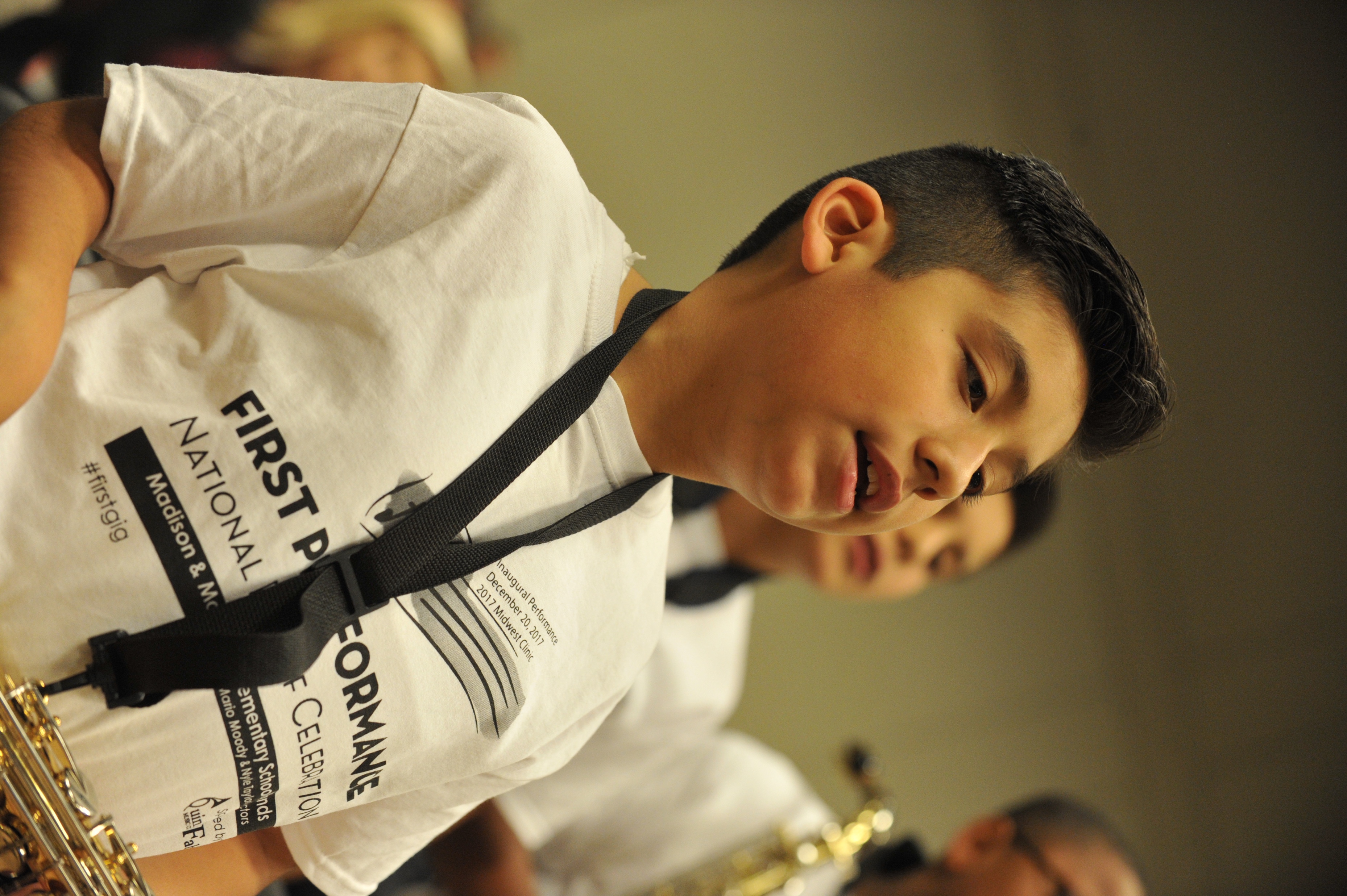 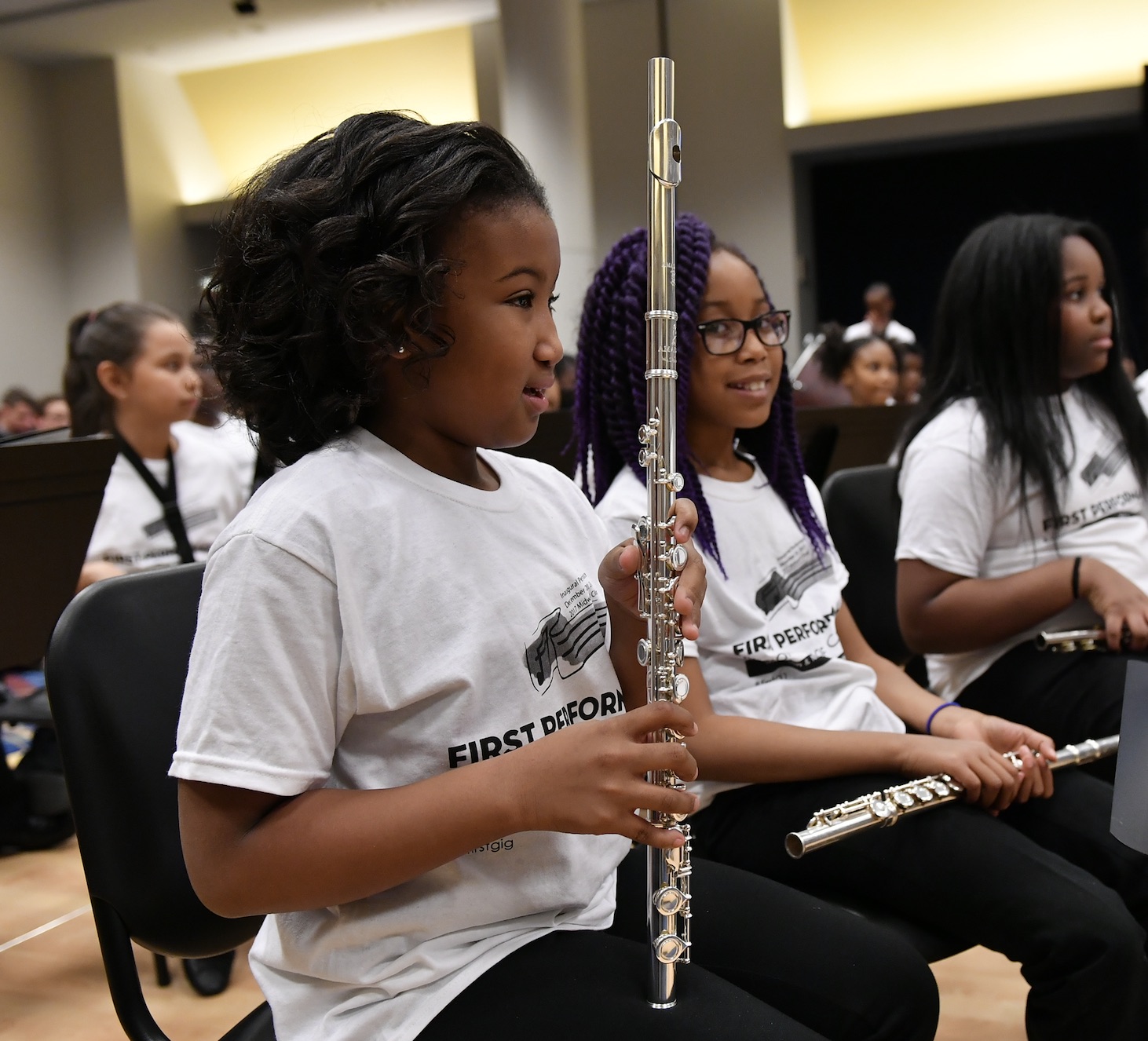 29
Response from Mario Moody, Director
The experience of having our 1st year students perform after only playing for 8 weeks has had a profound impact not only on their confidence and expectations for themselves moving forward, it has challenged me to continually grow by making myself vulnerable and aware of what it feels like to "become a beginner."  I can relate better to any feelings of apprehension they may feel, and our rehearsals are more effective when my students can feel  that every practice counts.
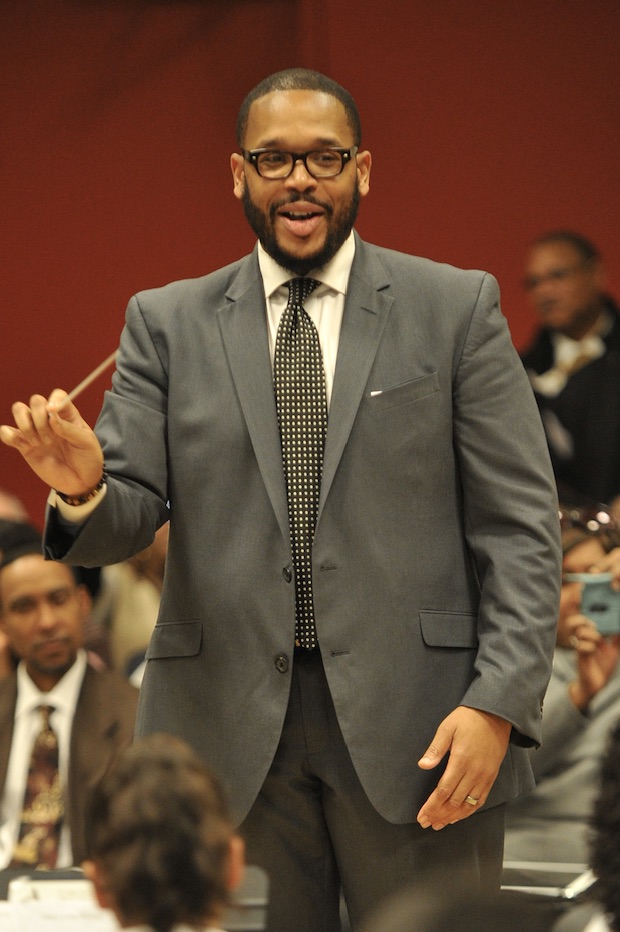 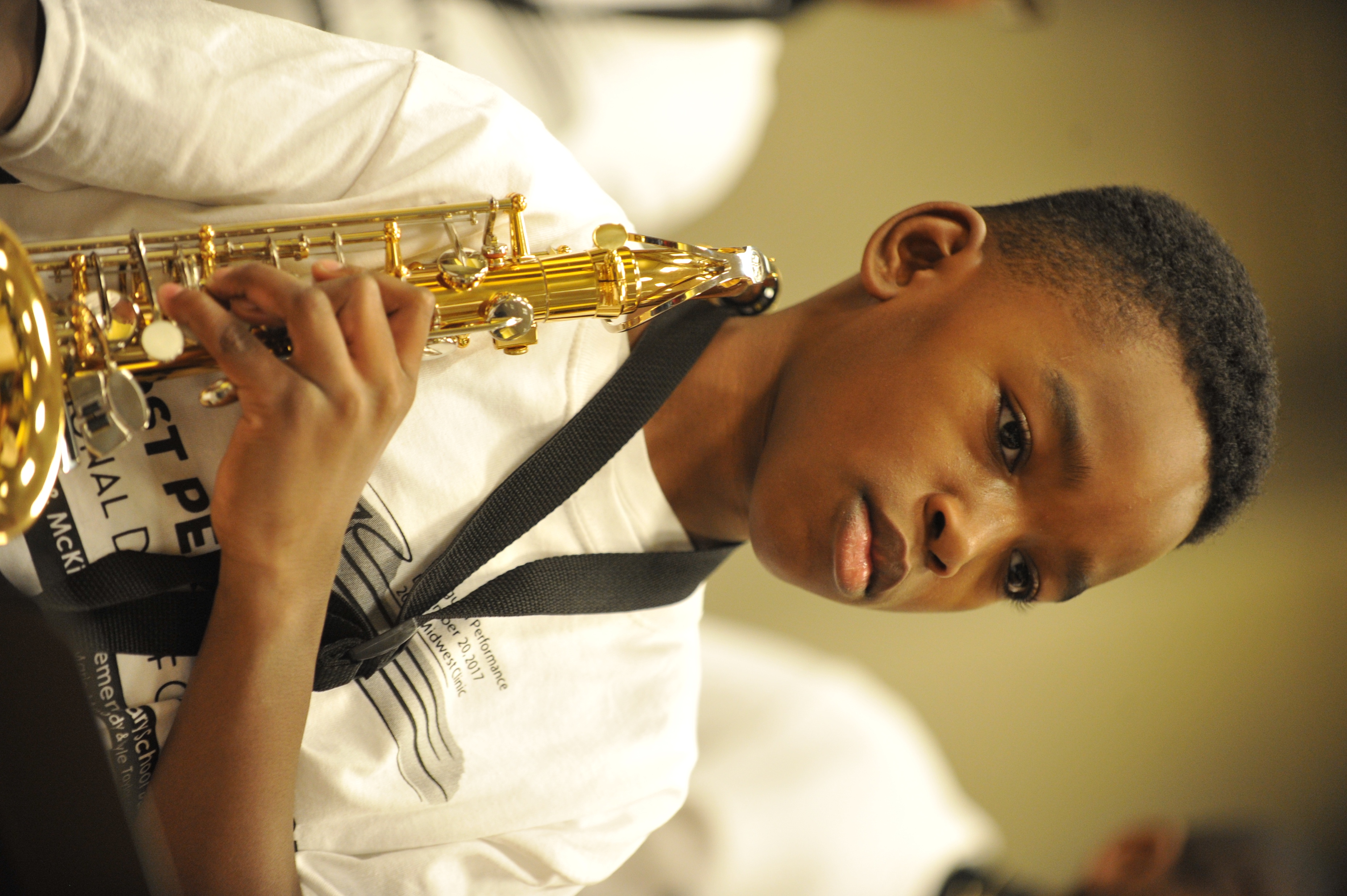 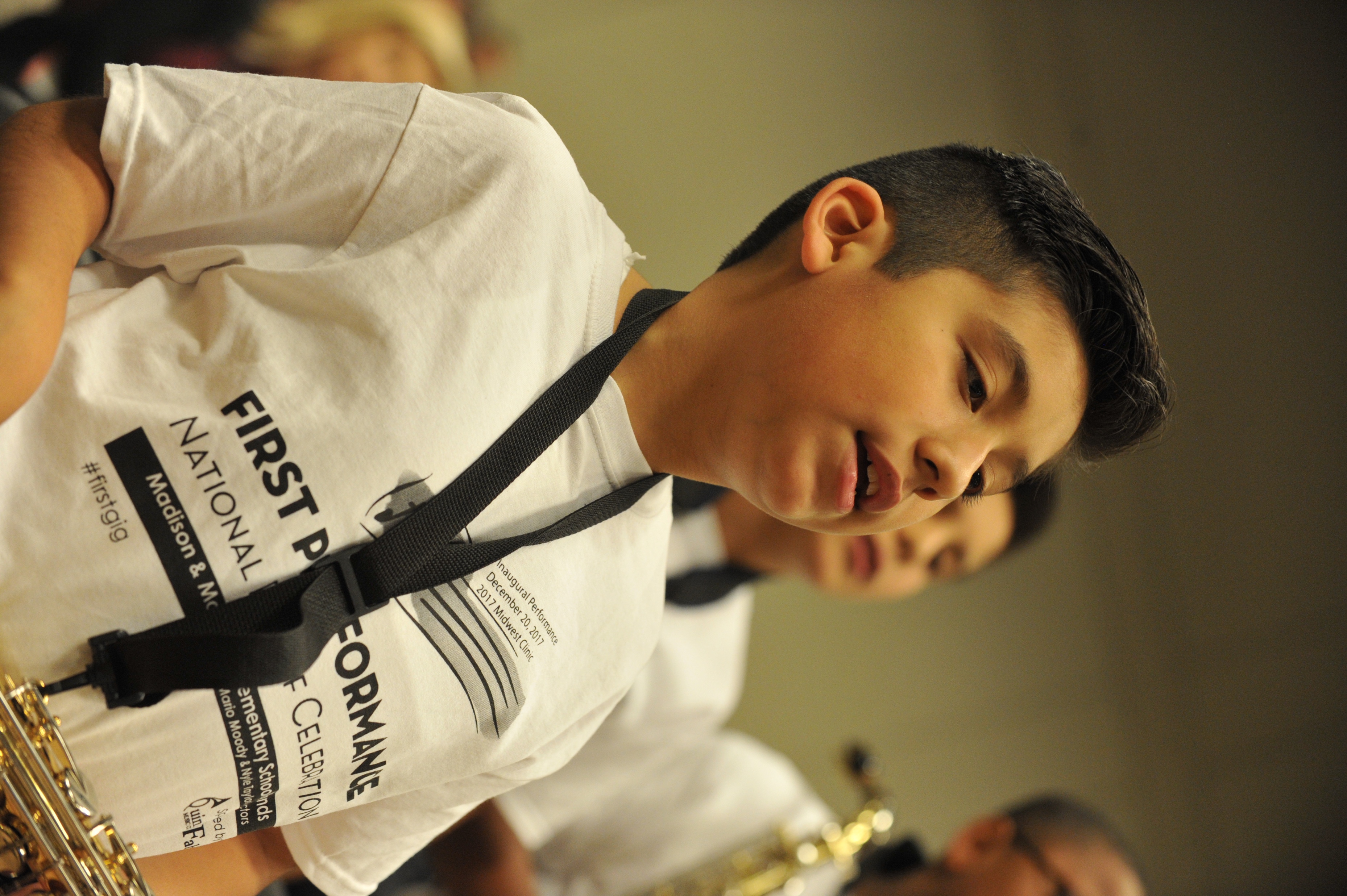 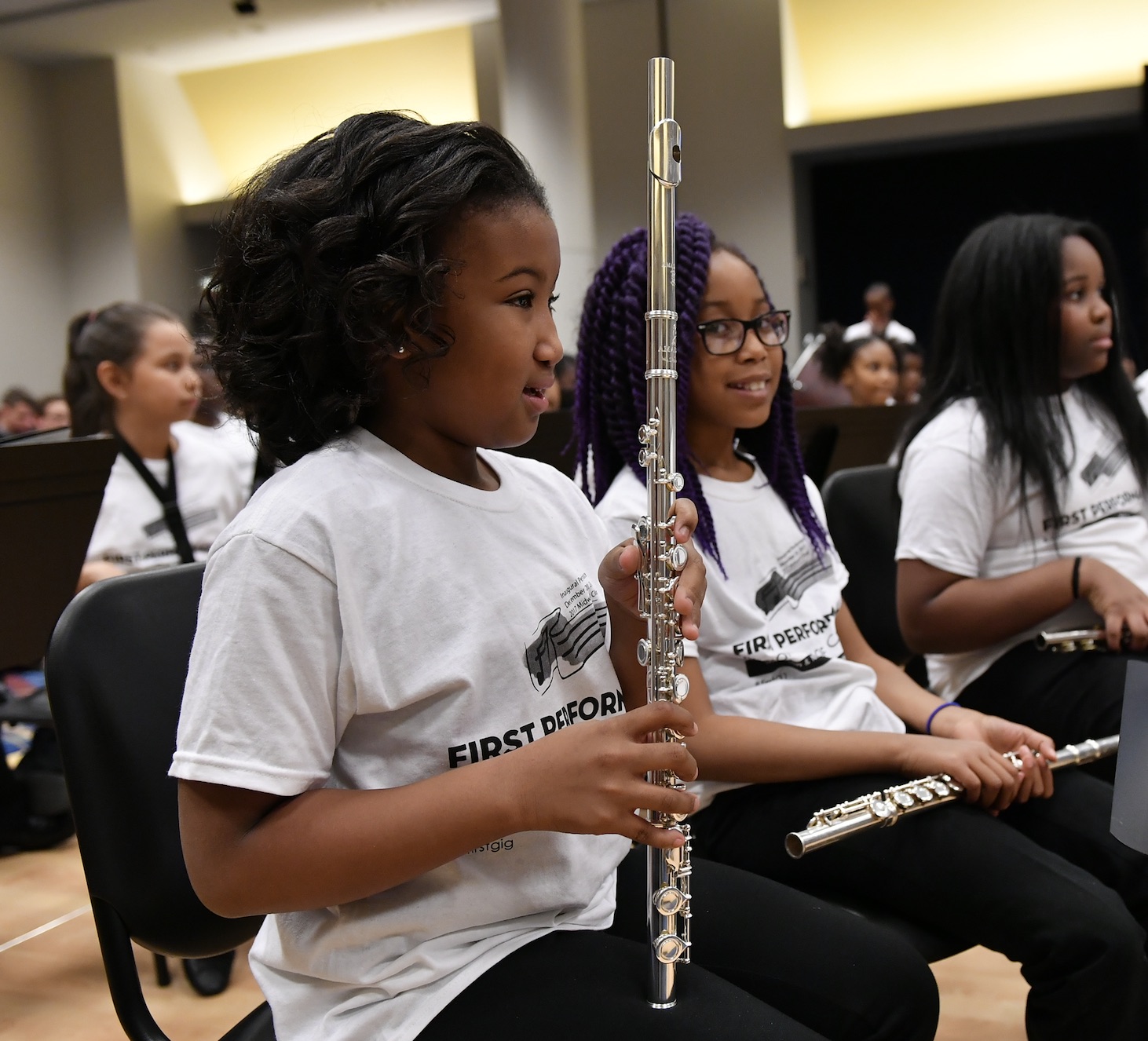 30
It’s all FREE to Download!
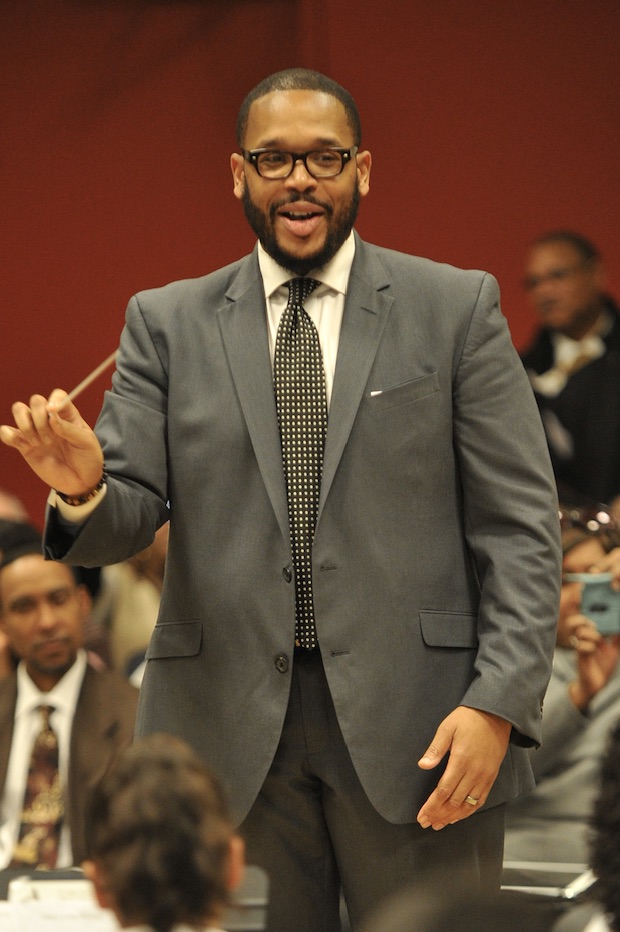 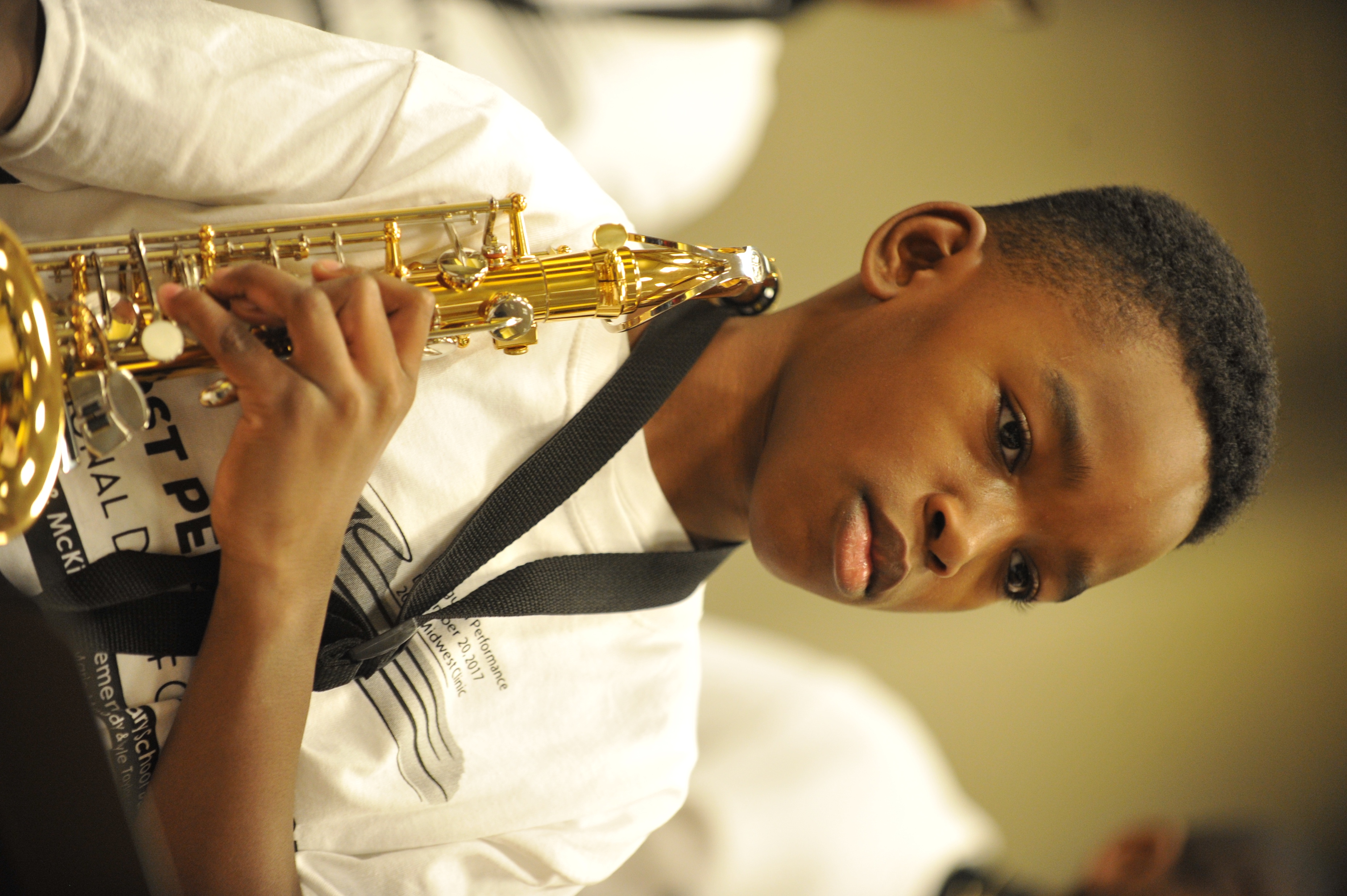 www. nammfoundation.org/fpndoc
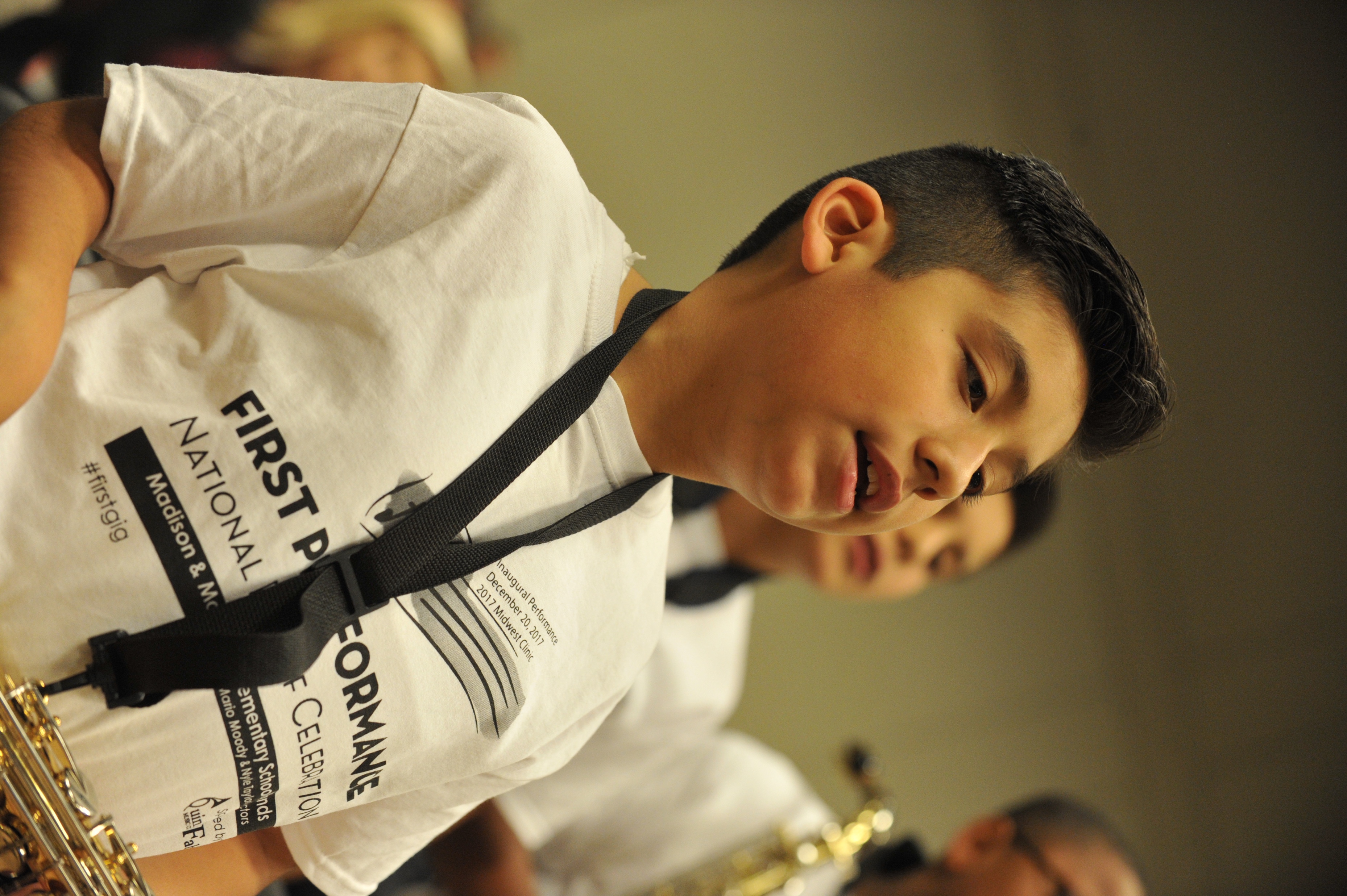 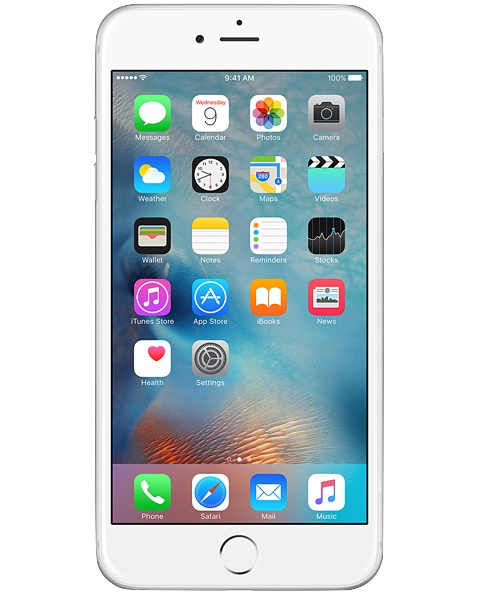 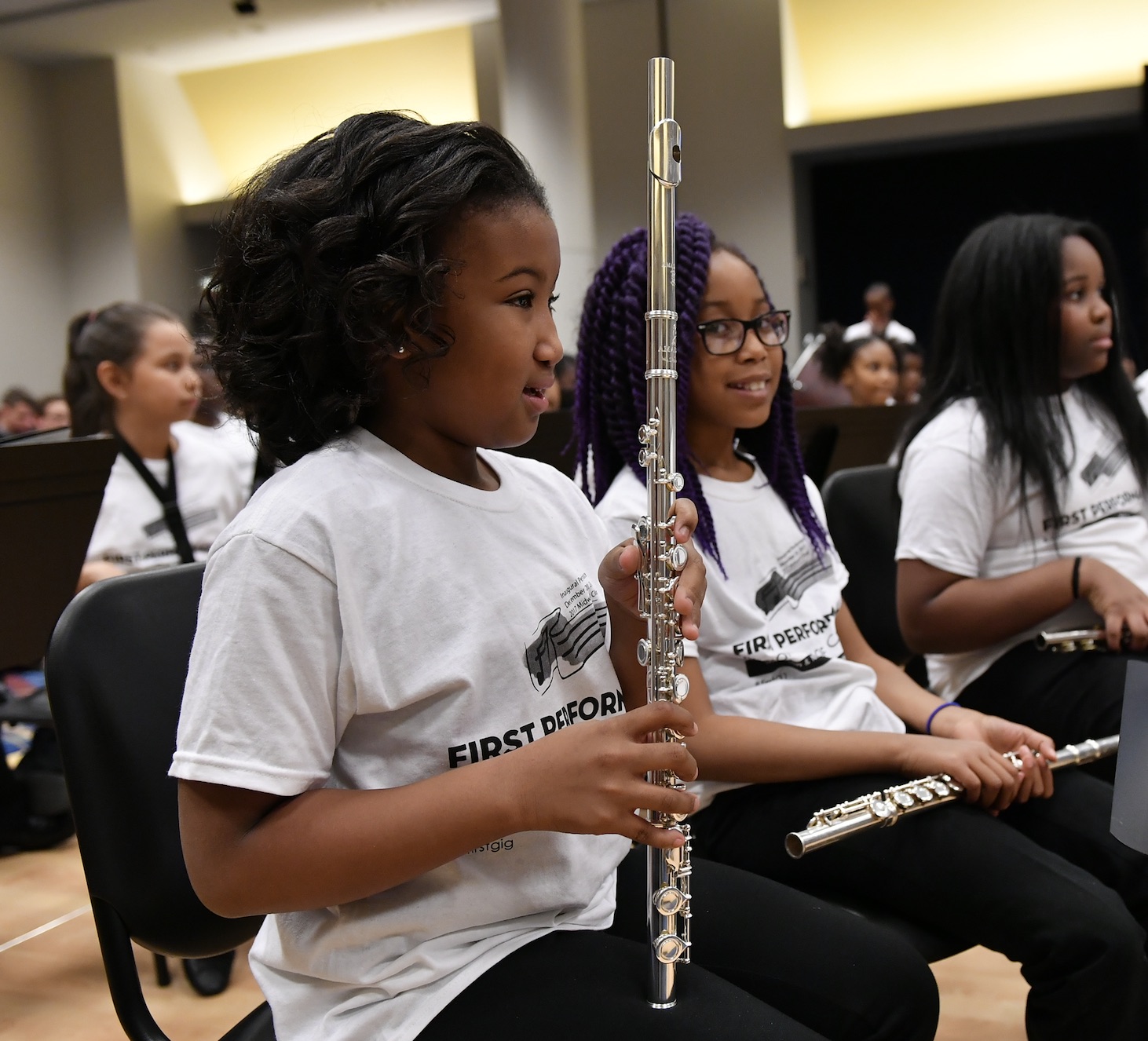 Share Your Student Success Stories on Videohttp://bit.ly/BegMus
31
2.	The “2-Note” Partnership Halftime Showprovides a quality activity and good modeling.
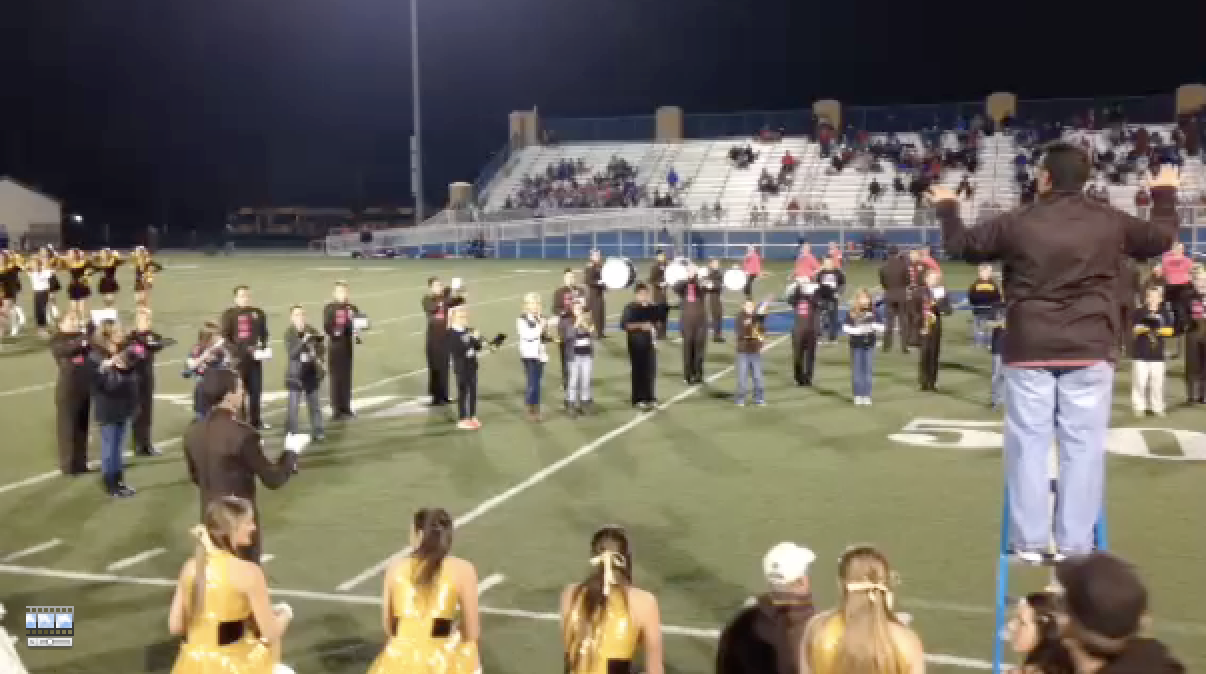 2.	The “2-Note” Partnership Halftime Show
2.	 The Partnership Halftime Show:
Pre-game Activities
a.	Have your high school students host the middle school students for a pre-game pizza party.
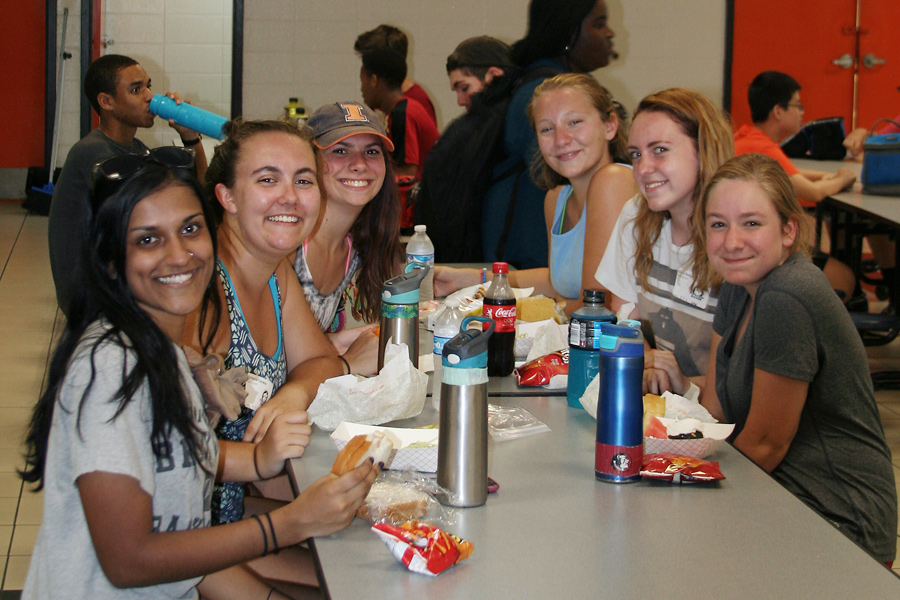 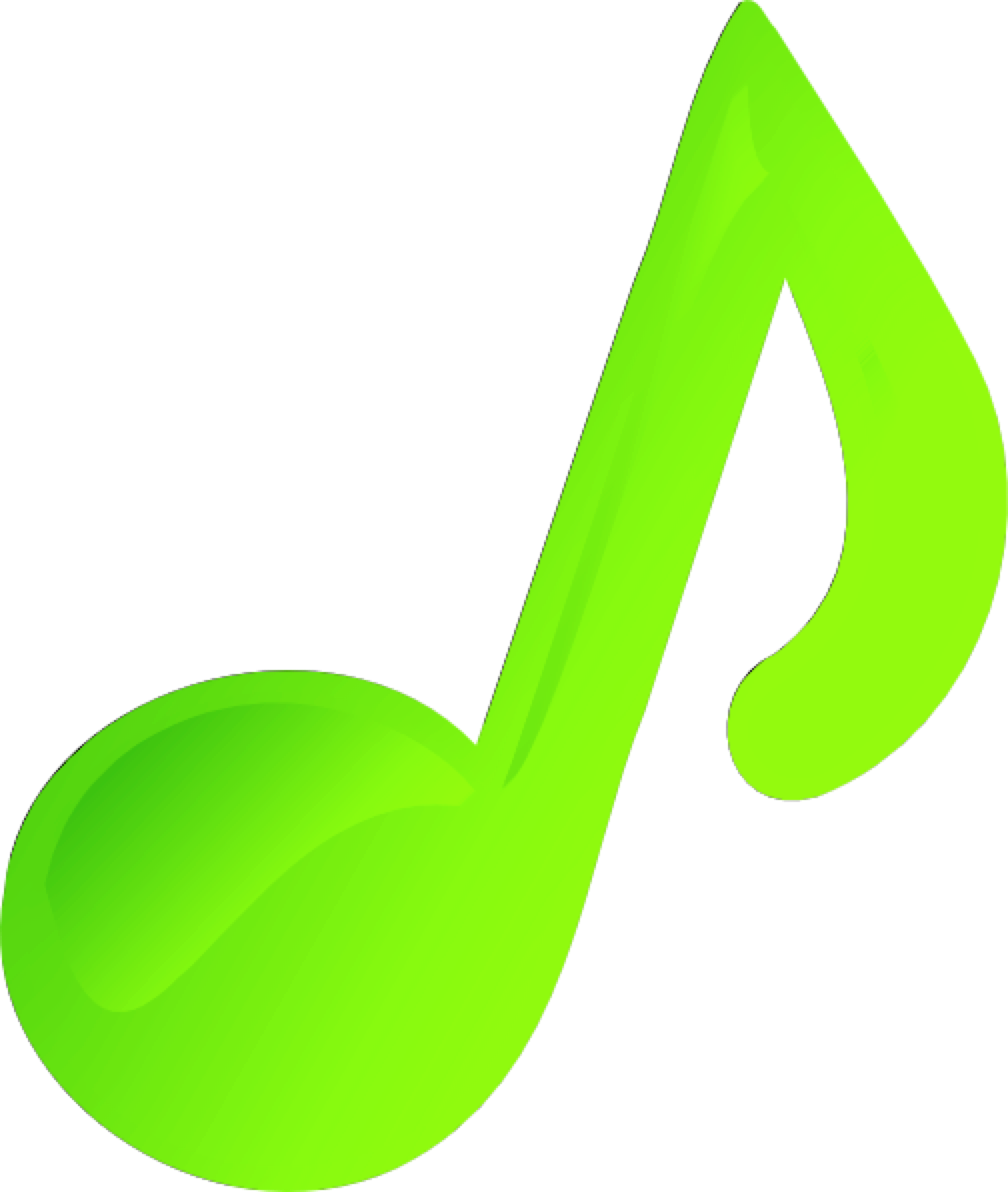 34
2.	 The Partnership Halftime Show:
Pre-game Activities
a.	Have your high school students host the middle school students for a pre-game pizza party. 
b.	Have beginners sit/play with HS band at game.
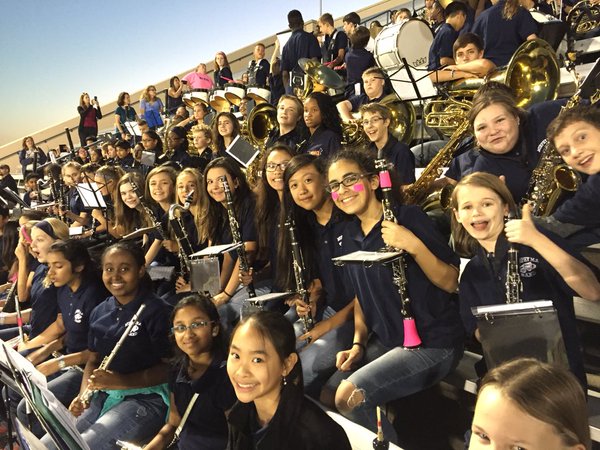 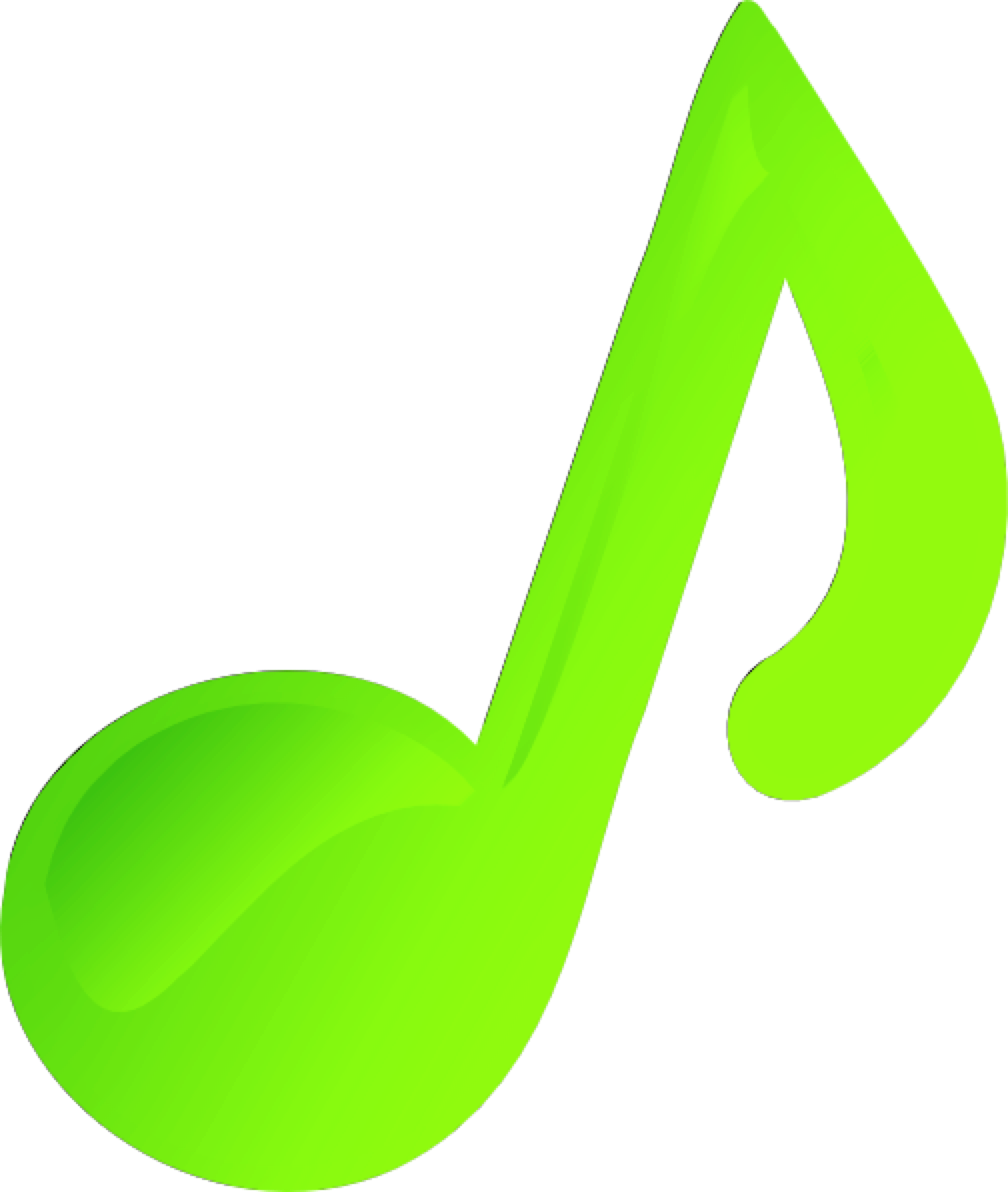 35
2.	 The Partnership Halftime Show:
Pre-game Activities
a.	Have your high school students host the middle school students for a pre-game pizza party. 
b.	Have beginners sit/play with HS band at game.
c.	Have high school boosters host a middle school parent reception and invite principals to speak.
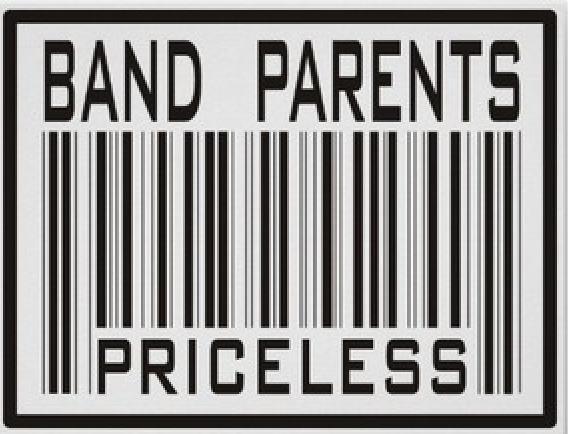 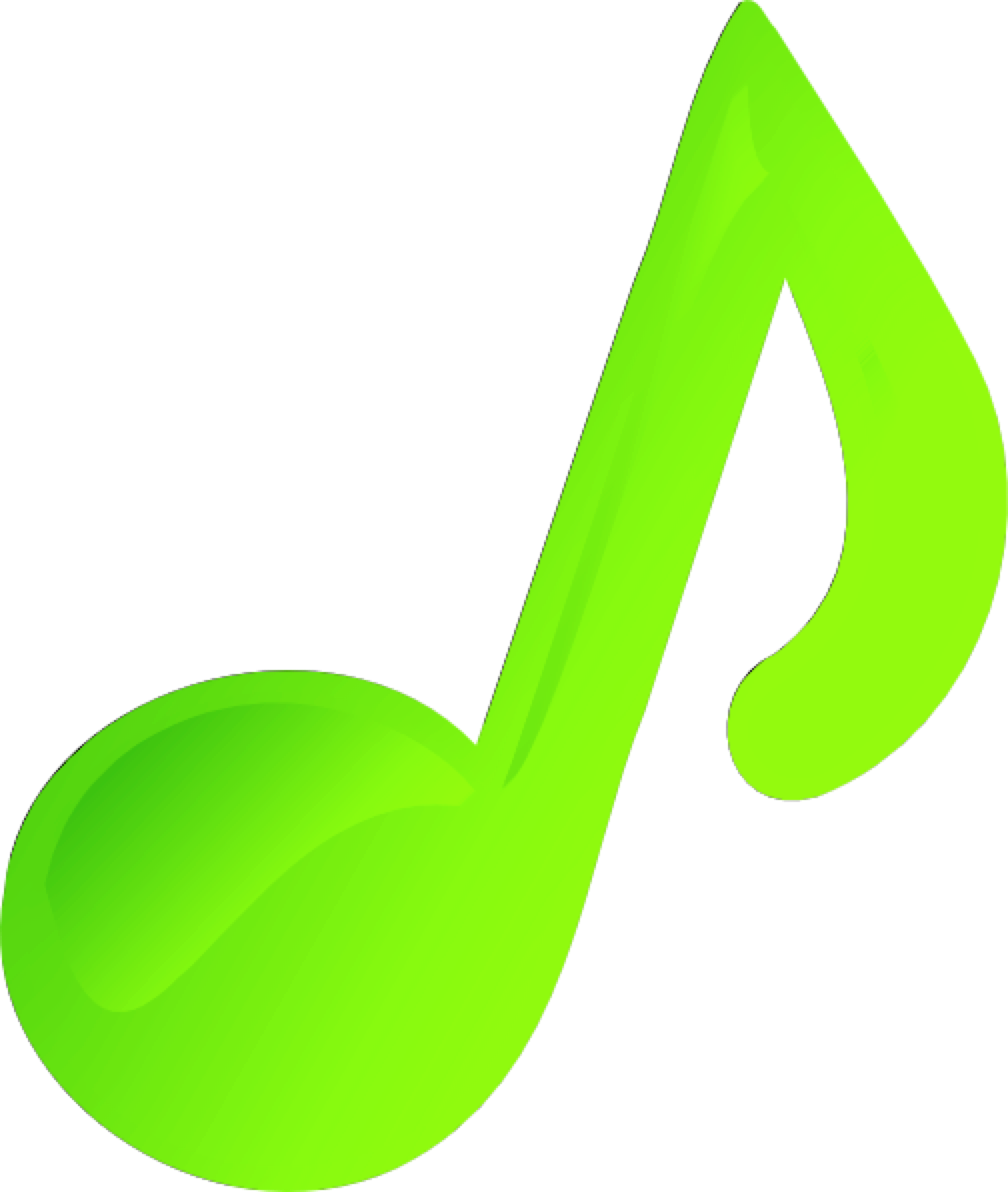 36
2. The Partnership Halftime Show:
Pre-game Activities
a.	Have your high school students host the middle school students for a pre-game pizza party. 
b.	Have beginners sit/play with HS band at game.
c.	Have high school boosters host a middle school parent reception and invite principals to speak. 
d.	Provide VIP seating in the stands for parents.
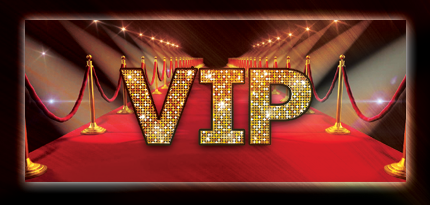 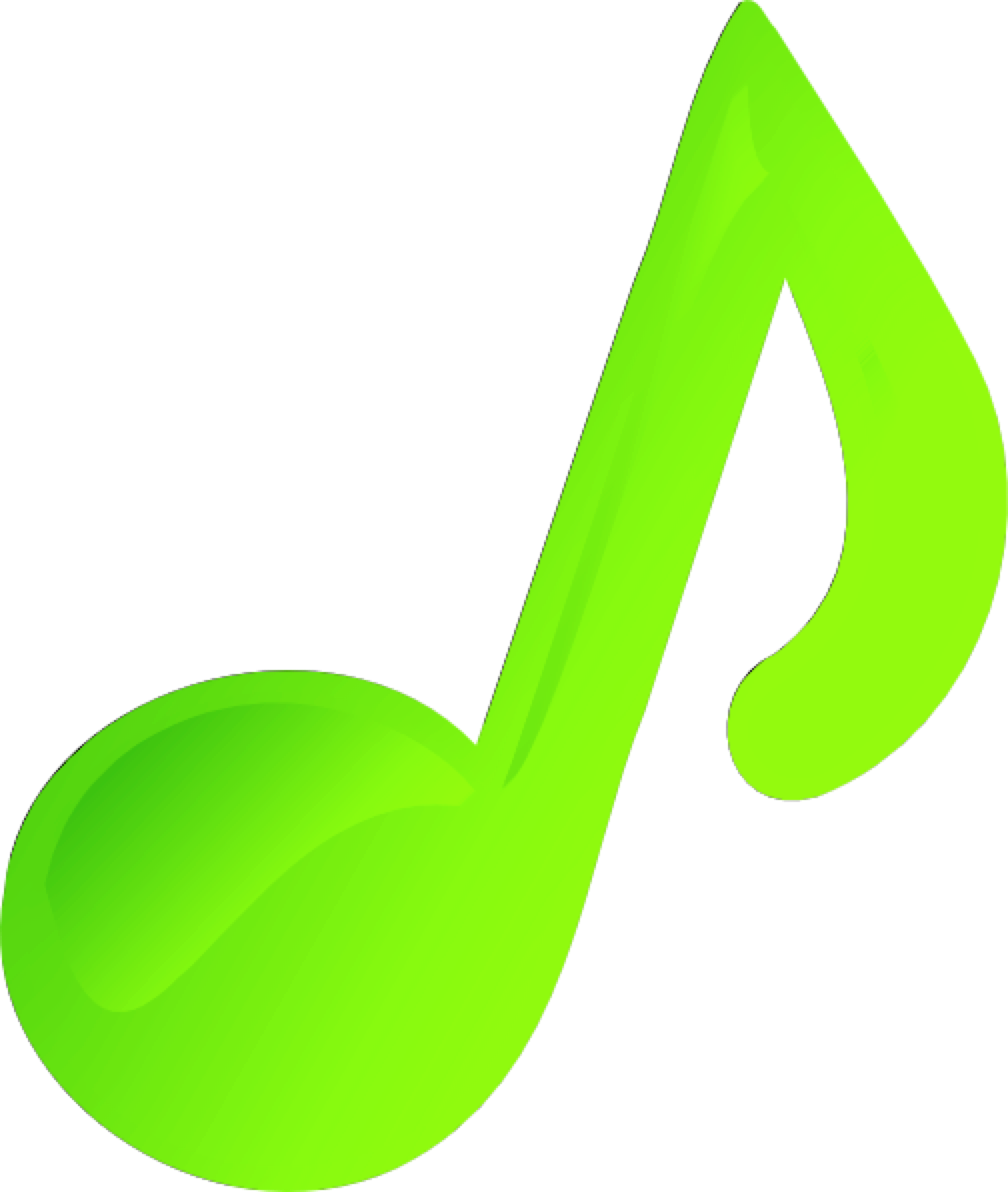 37
3. High School Students Can Help and Grow Too!
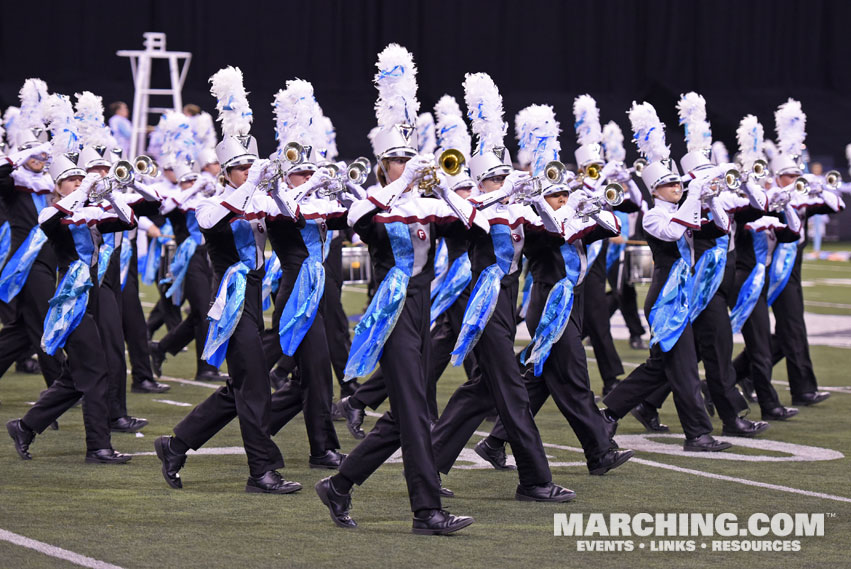 3. High School Students Can Help and Grow Too!
Serve as “Intern Instructors” for FREE 
Summer Lesson Program for beginners.
Great modeling opportunity.
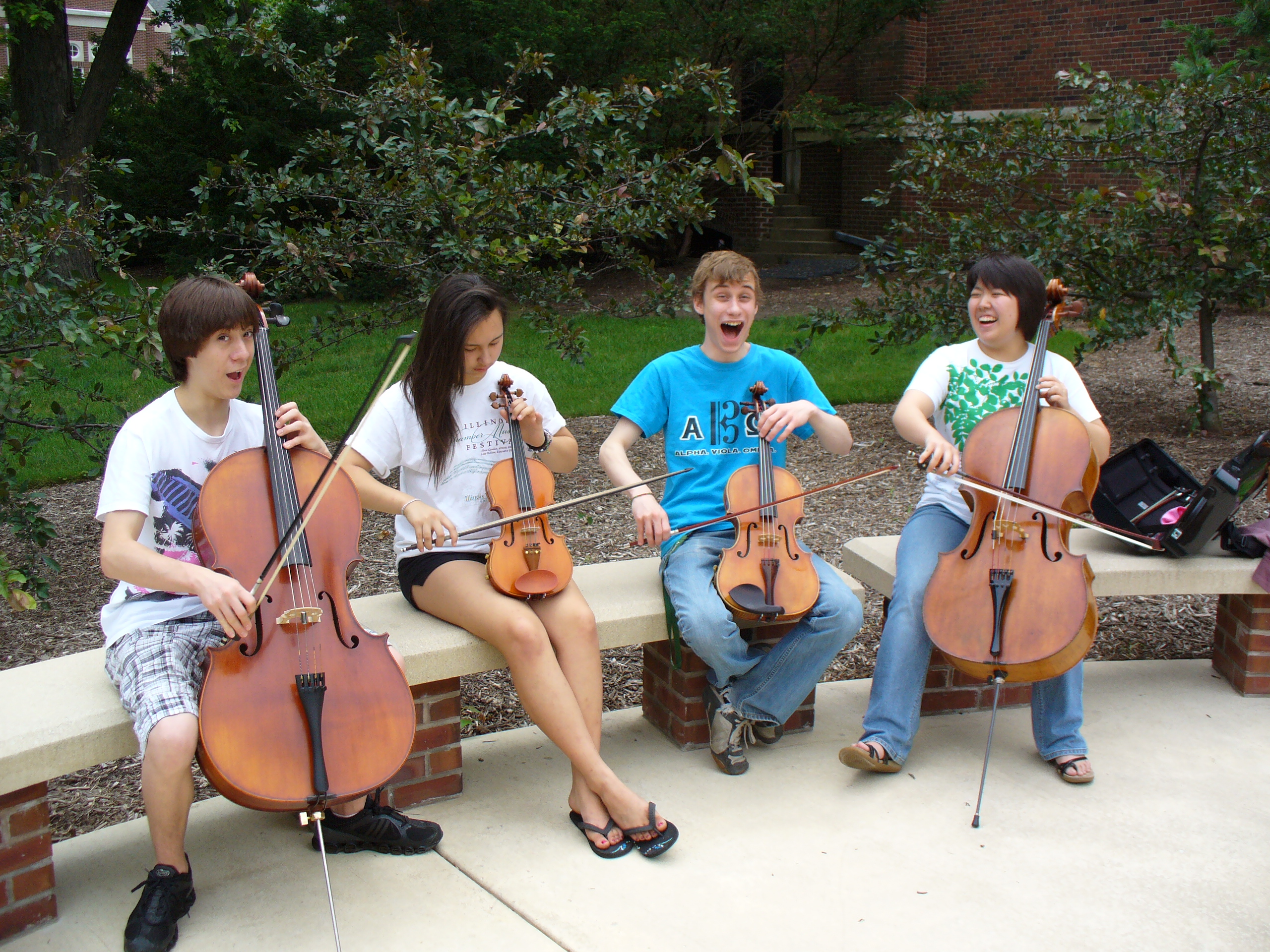 3. High School Students Can Help and Grow Too!
Student Testimonials are GREAT!
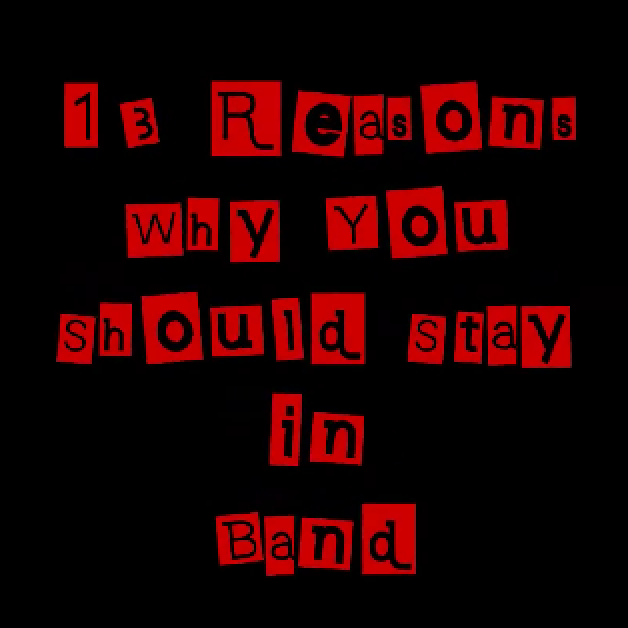 3. High School Students Can Help and Grow Too!
Student Testimonials are GREAT!
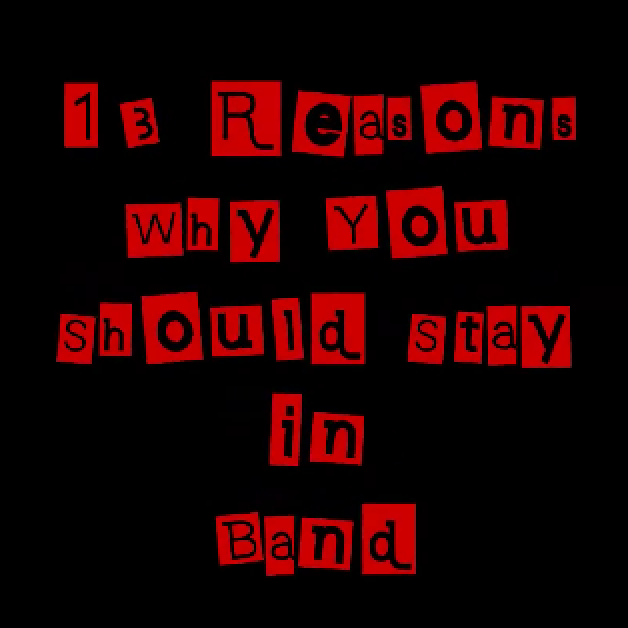 3. High School Students Can Help and Grow Too!
Remain engaged with former programs
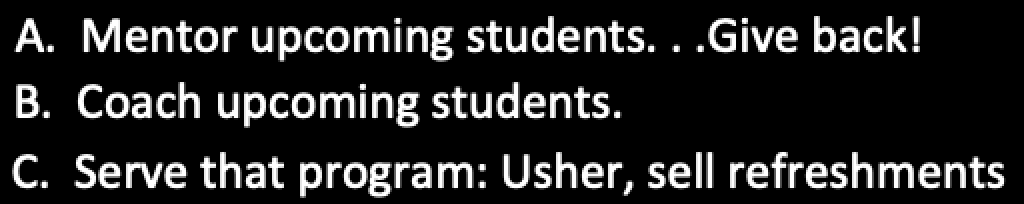 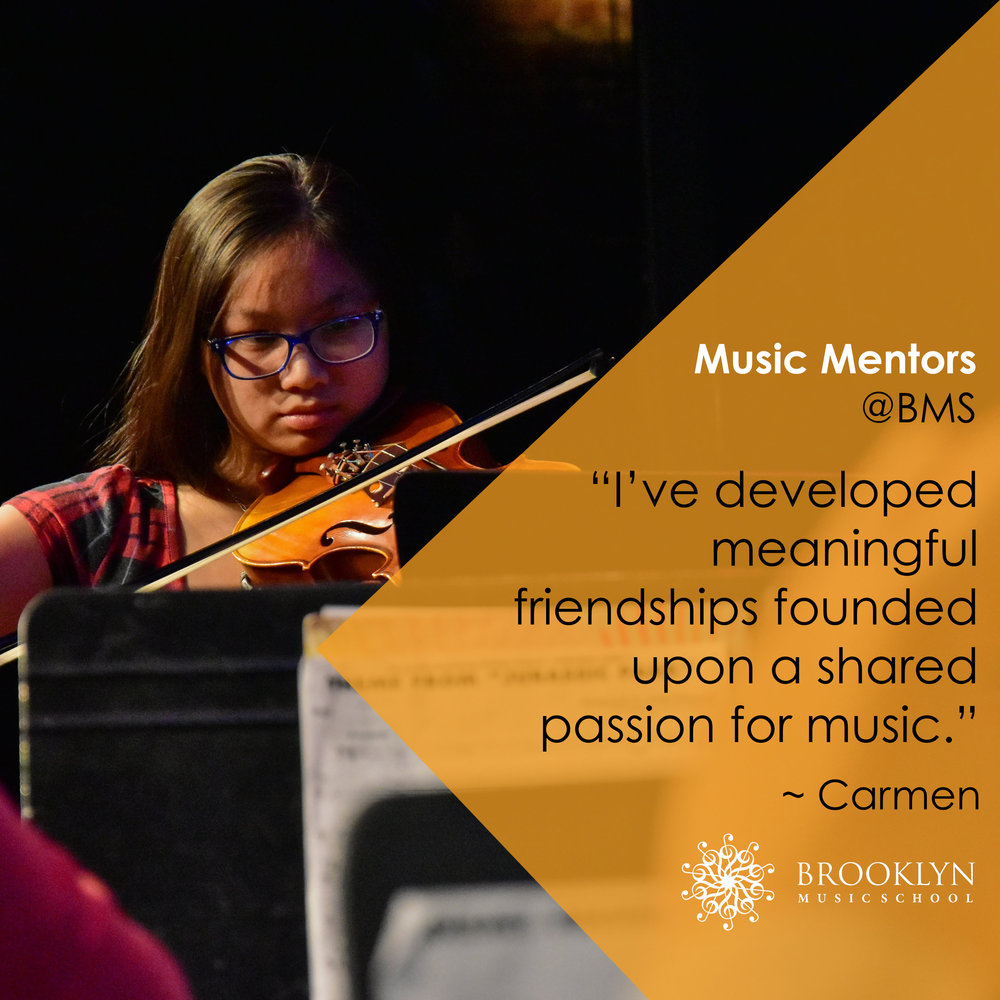 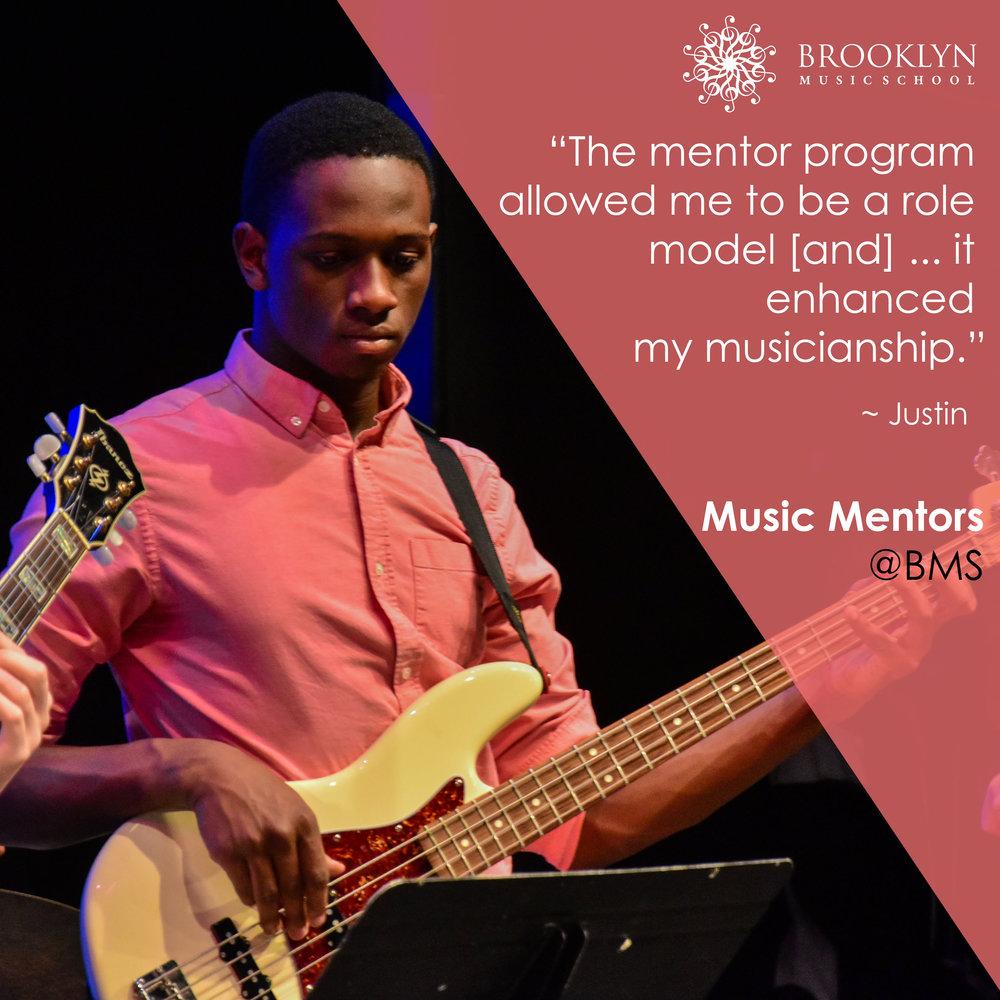 3. High School Students Can Help and Grow Too!
Write letters of invitation (Big Bro/Sis)   
 	 and congratulations as appropriate
“Congratulations!
You have been chosen to 
play (insert instrument)
in the (name of school) band!”

Giving a “Golden Invitation” to 
band/orchestra makes them feel special!”
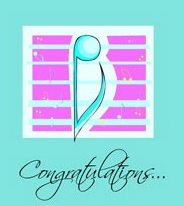 3. High School Students Can Help and Grow Too!
Send Musical Greeting Cards to Like Sections!
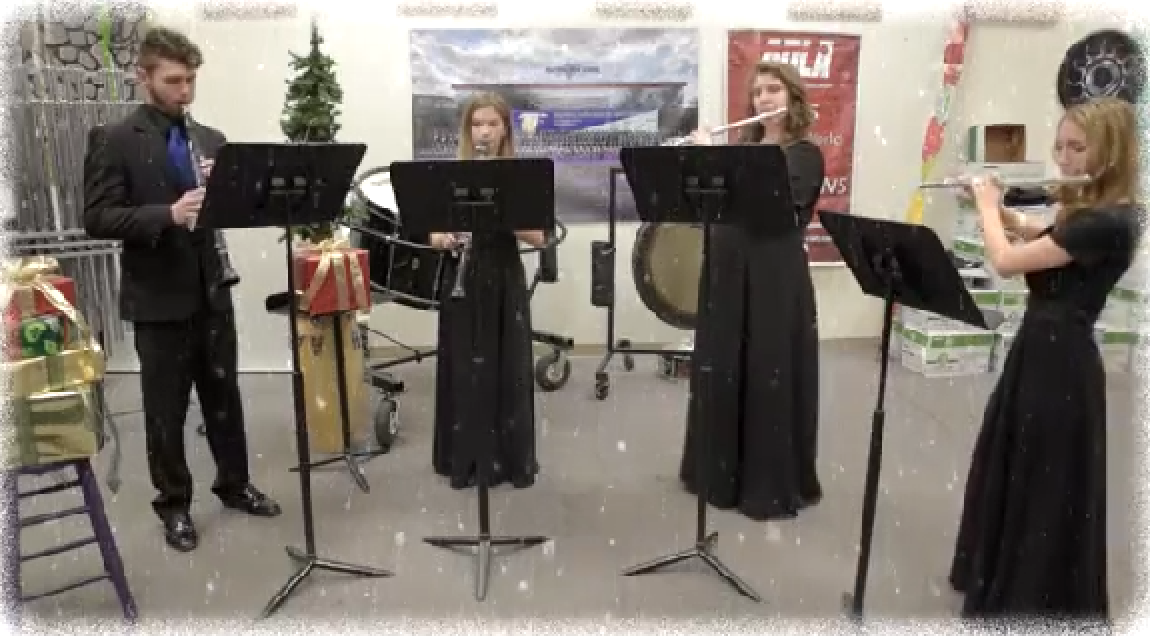 3. High School Students Can Help and Grow Too!
Send Musical Greeting Cards to Like Sections!
4. Students don’t quit if their parents
are involved ACTIVELY in the program!
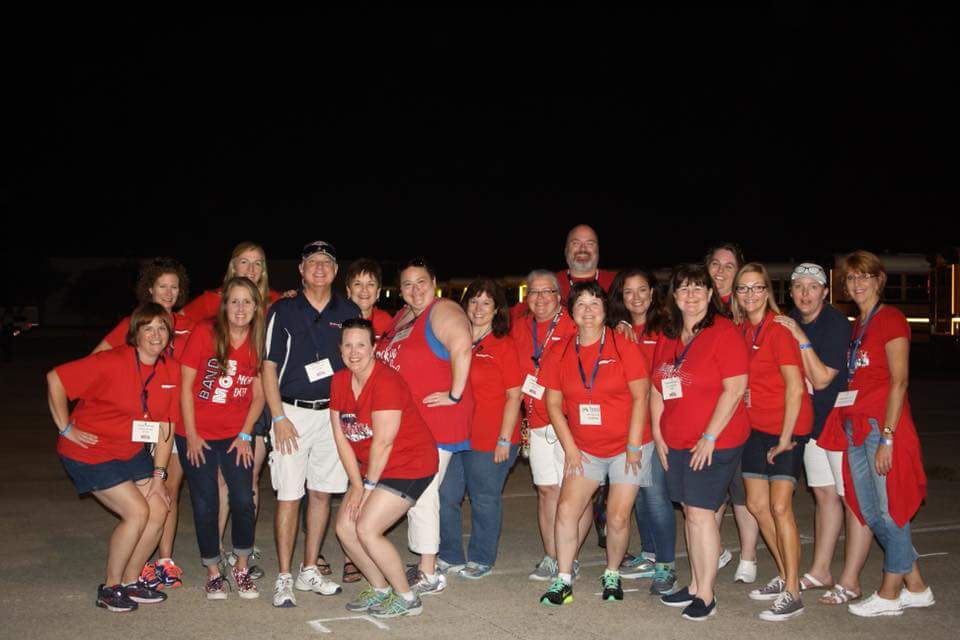 4. Students don’t quit if their parentsare involved ACTIVELY in the program!
Teach PARENTS how to support their child’s practicing
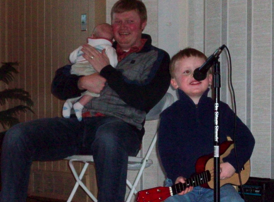 4. Students don’t quit if their parentsare involved ACTIVELY in the program!
Teach PARENTS how to support their child’s practicing
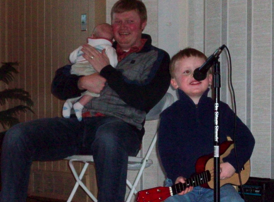 Give PARENTS ideas of how to motivate their children
4. Students don’t quit if their parentsare involved ACTIVELY in the program!
Teach PARENTS how to support their child’s practicing
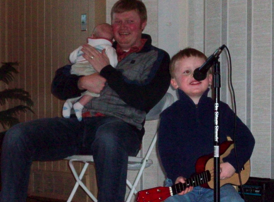 Give PARENTS ideas of how to motivate their children
Encourage PARENTS to play an active role in the learning process and to become involved
4. Students don’t quit if their parents
are involved ACTIVELY in the program!
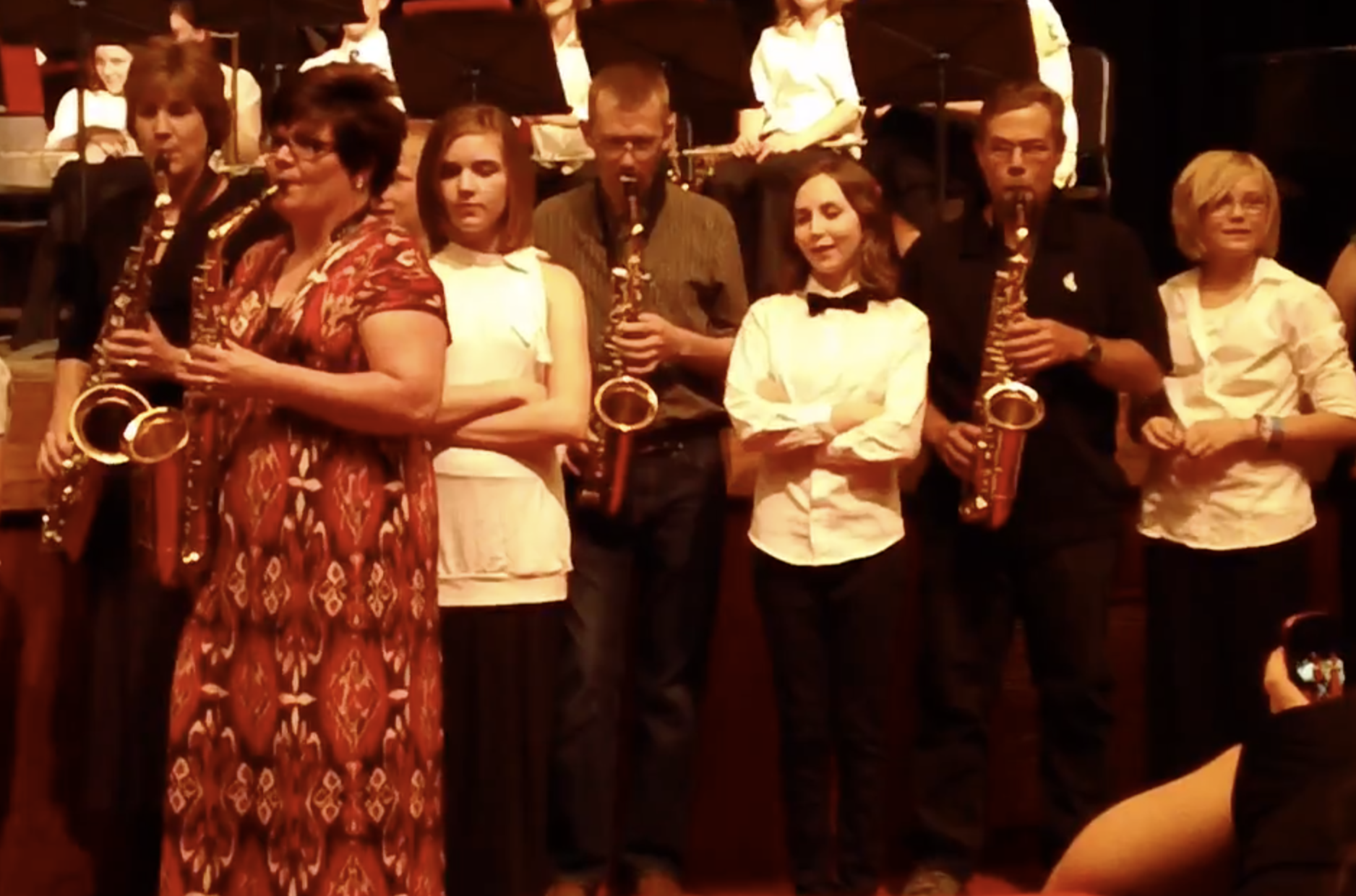 4. Students don’t quit if their parents
are involved ACTIVELY in the program!
4. Students don’t quit if their parentsare involved ACTIVELY in the program!
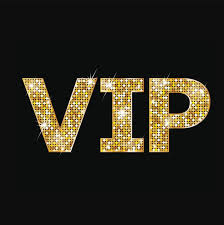 a. Schedule a VIP Parent Night at a joint     
    concert/halftime show performance
b. Host MS/ES parent meetings at the 
    high school
c. Mentor parent leaders of feeder   
    programs
5. Reflection
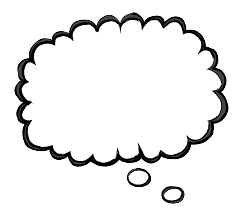 What am I really getting out of all of this?
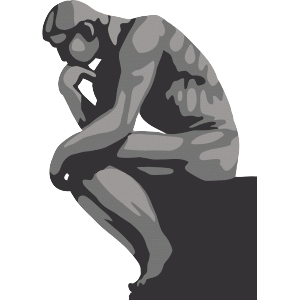 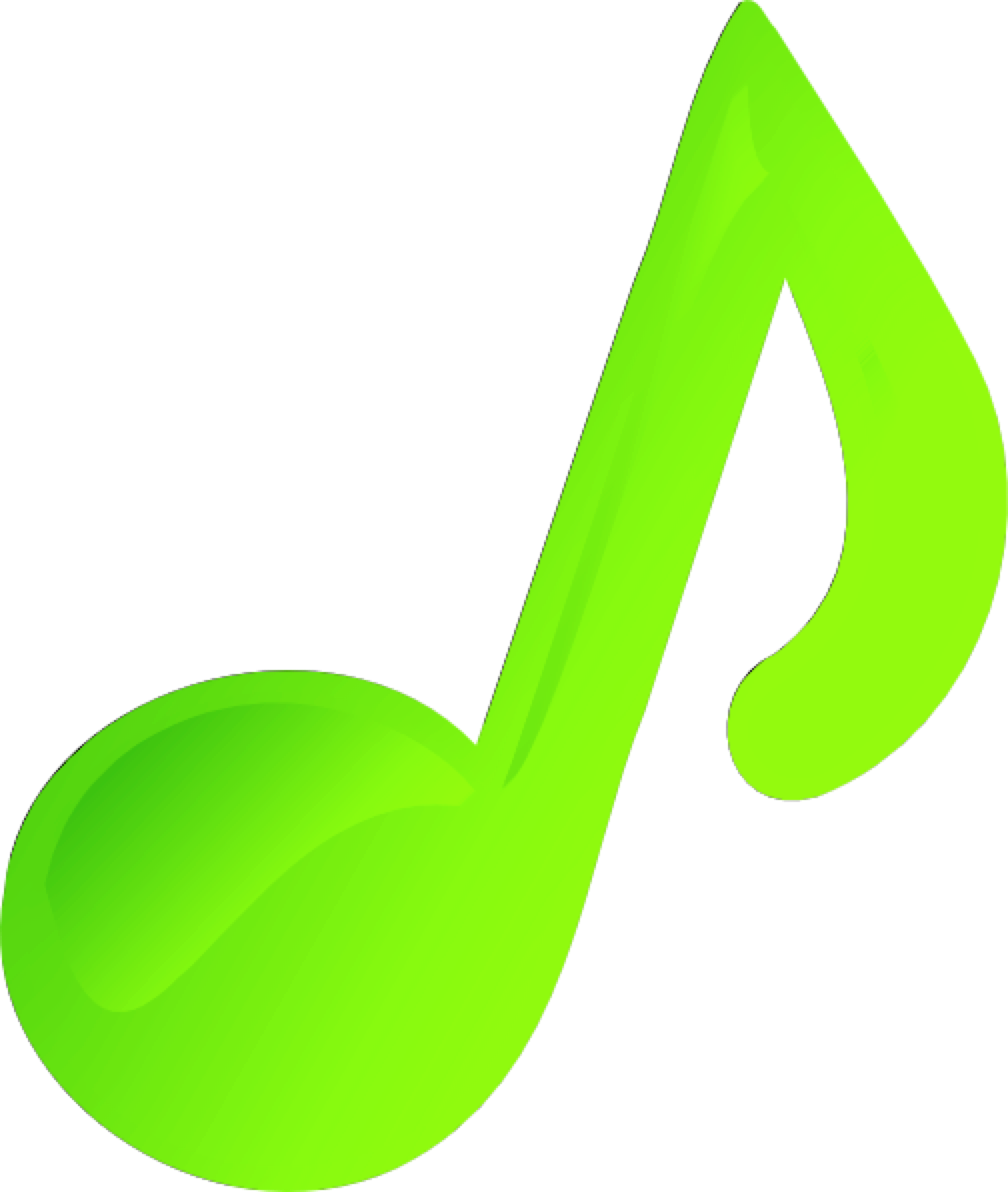 53
5. Reflection
a. Build a Word Cloud around “Music”
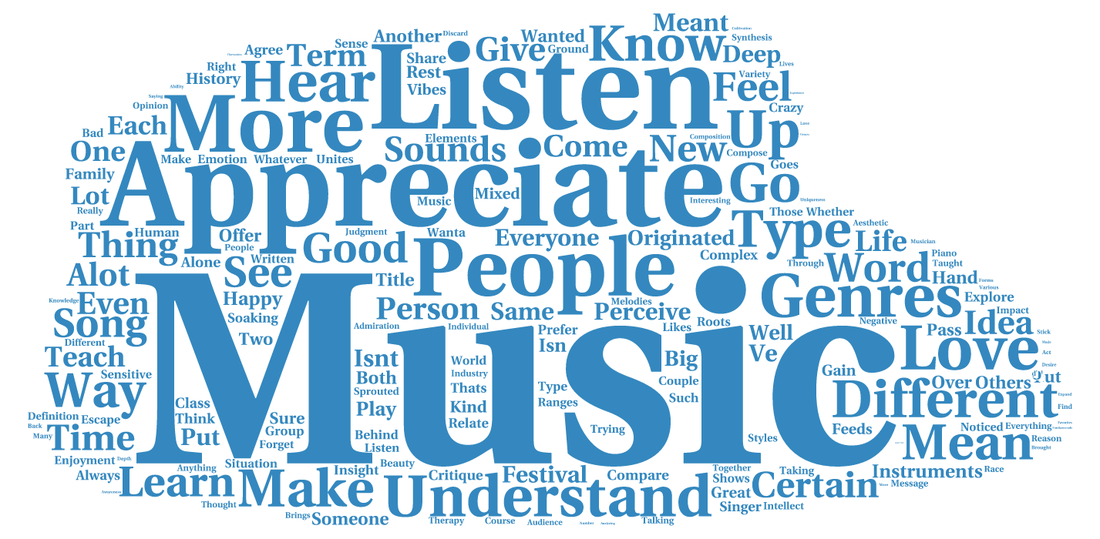 b. Music Makes a Difference Because. . .
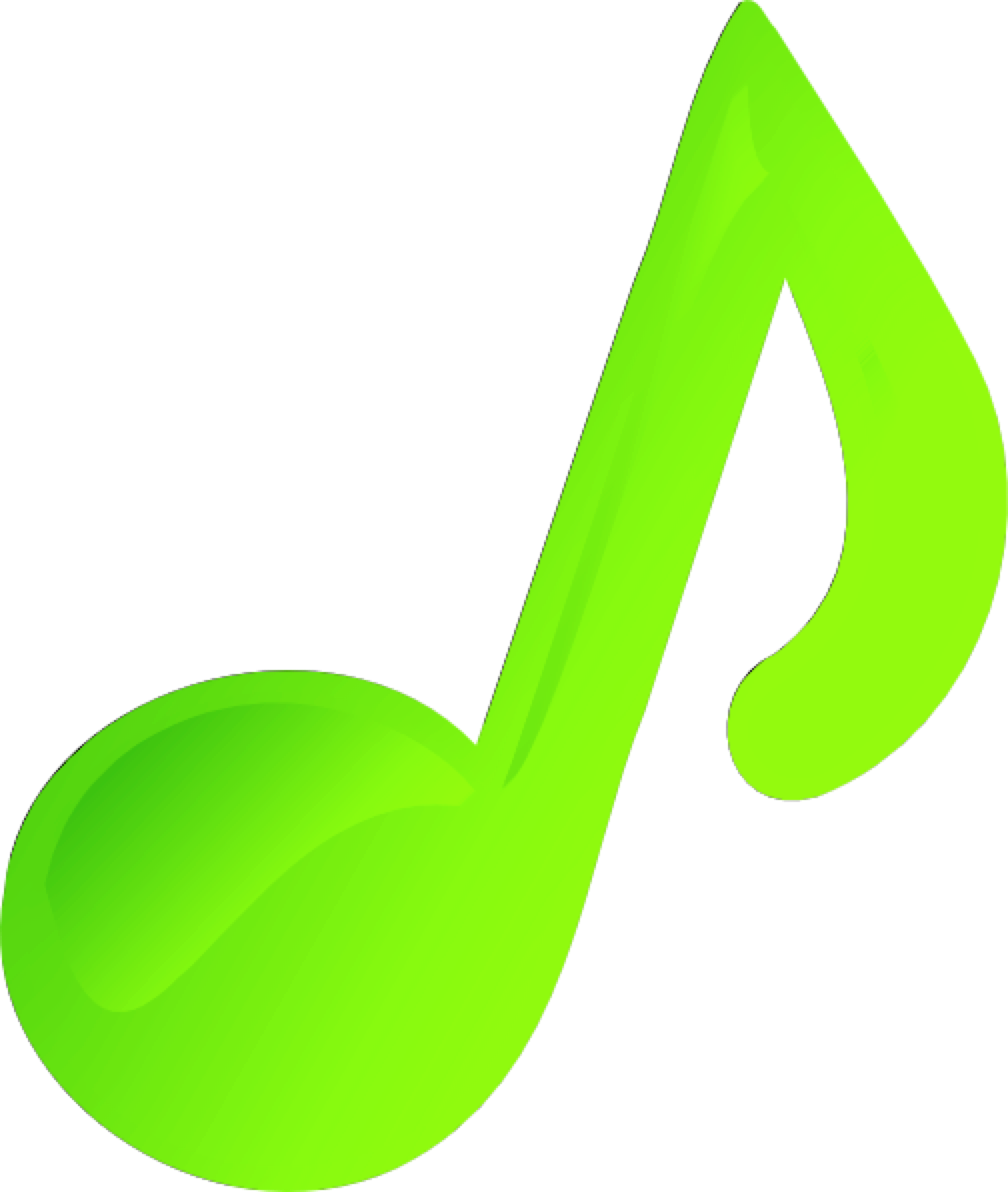 54
5. Reflection
Making New Friends!
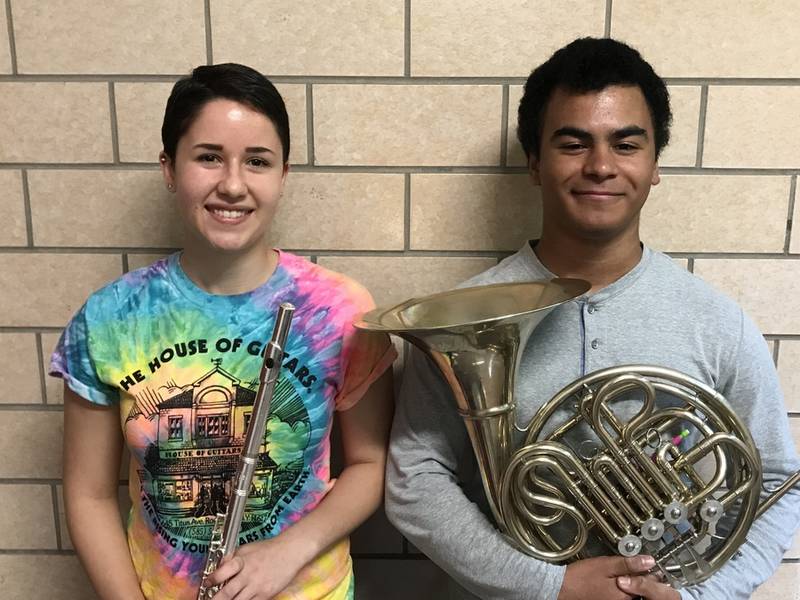 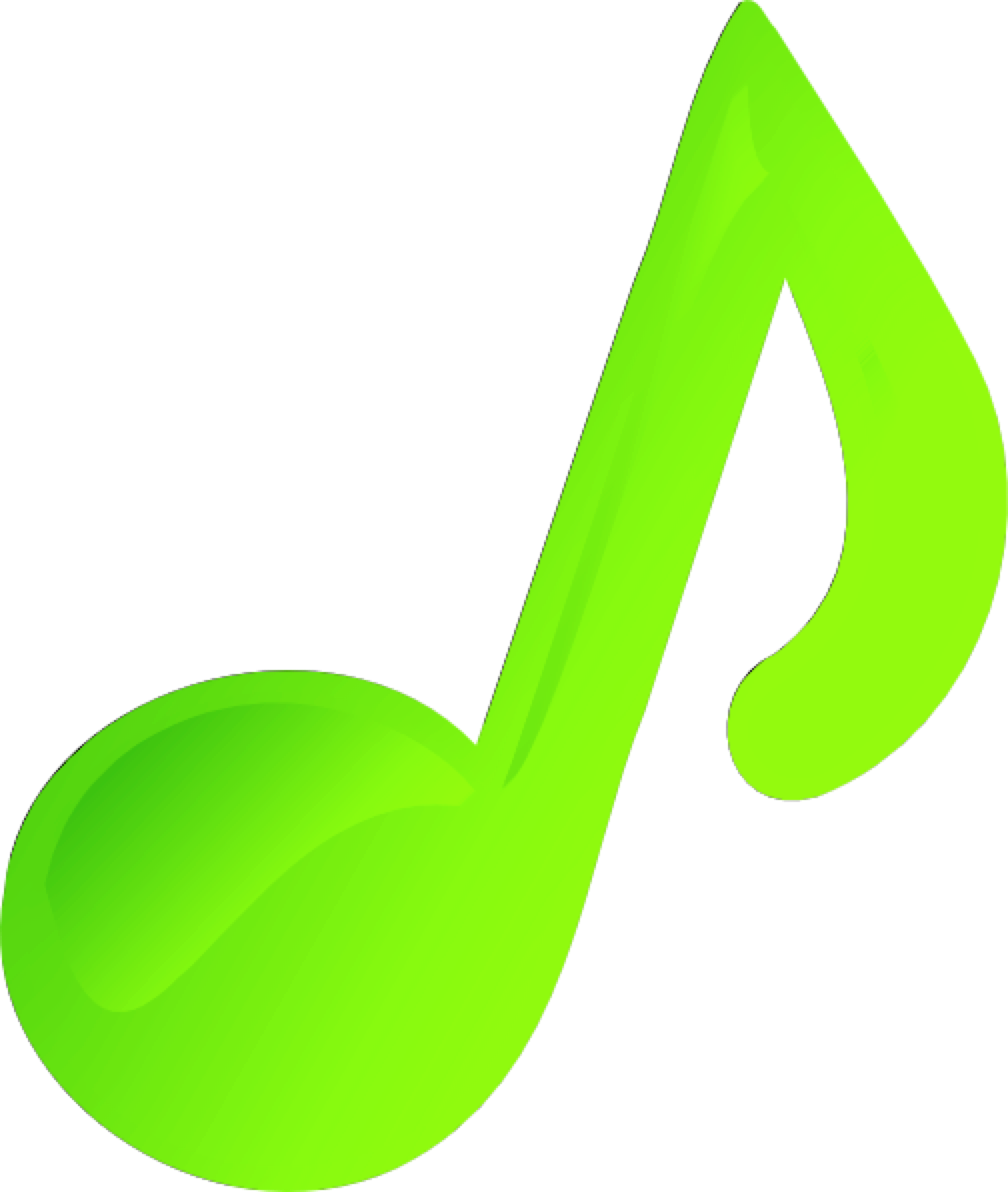 55
5. Reflection
The Joy of Making Music!
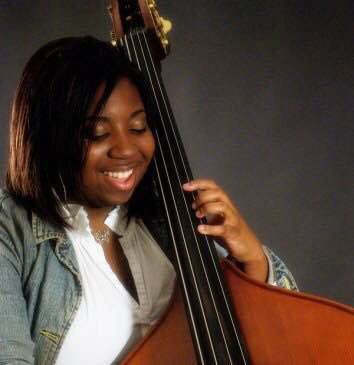 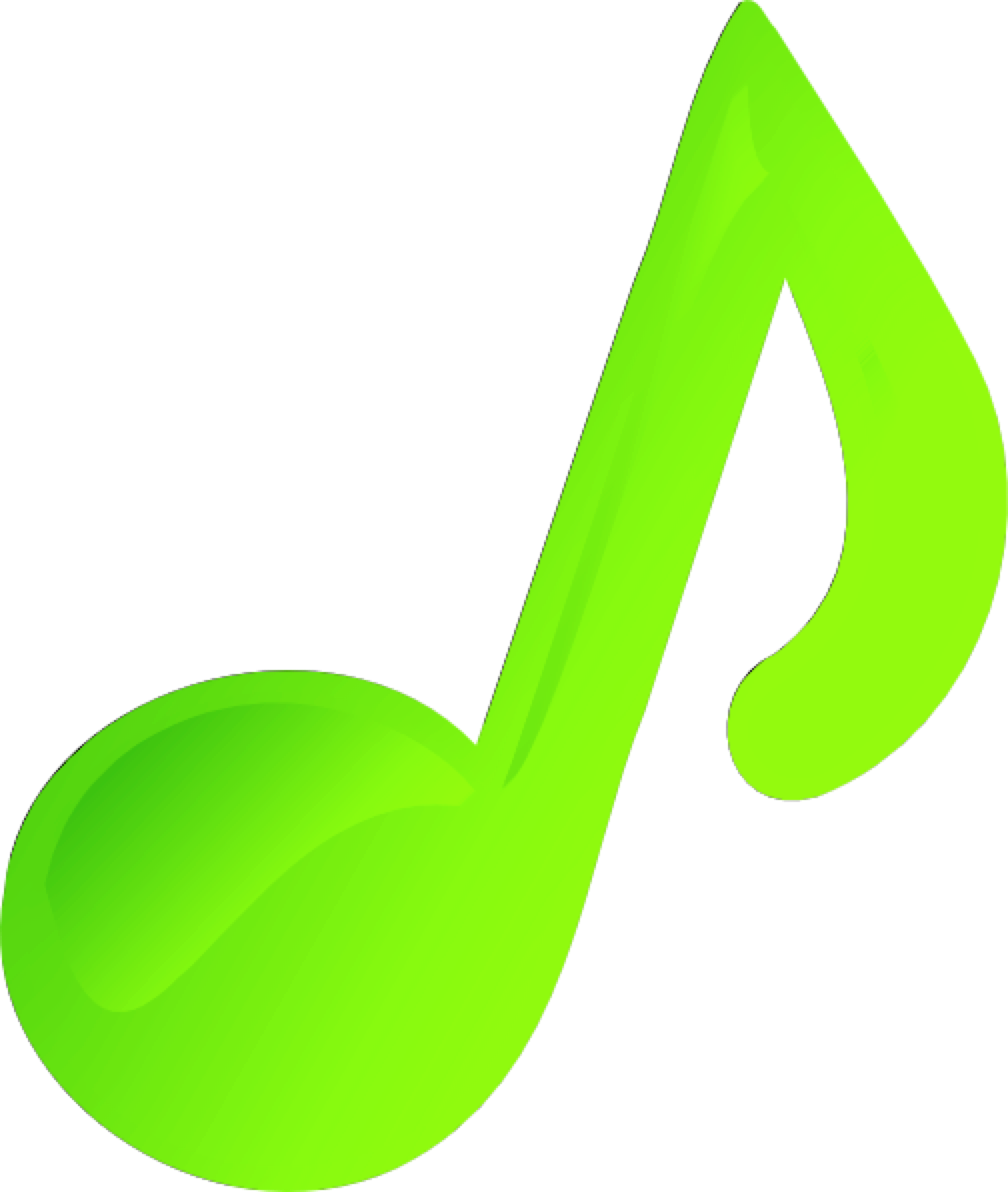 56
5. Reflection
It’s Fun!
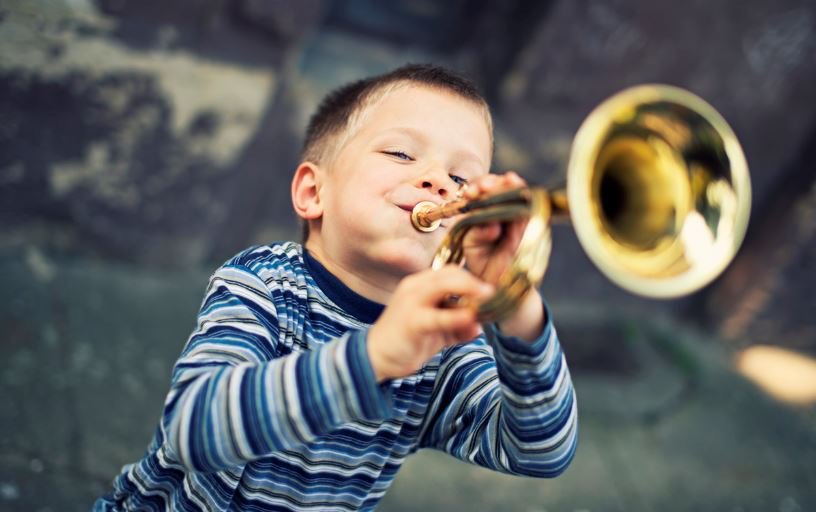 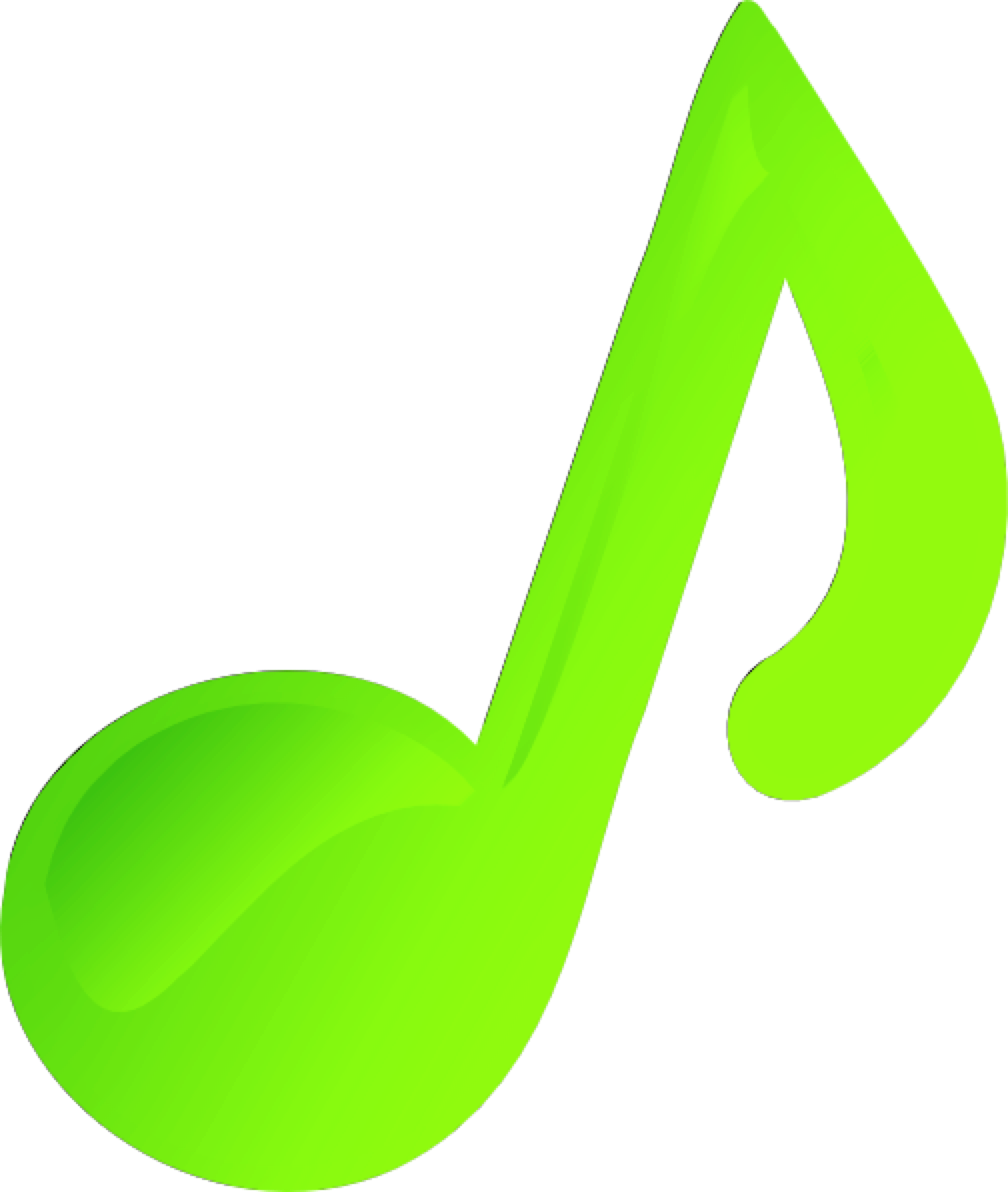 57
5. Reflection
It Gives Us a Unified Purpose!
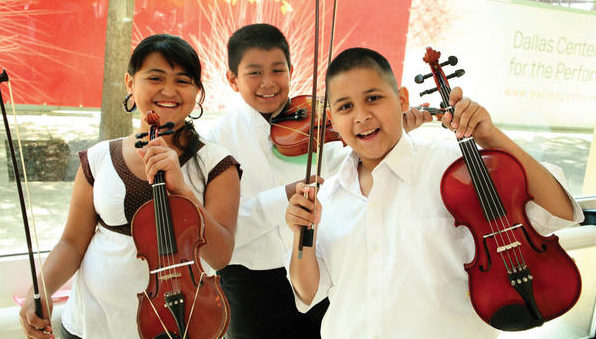 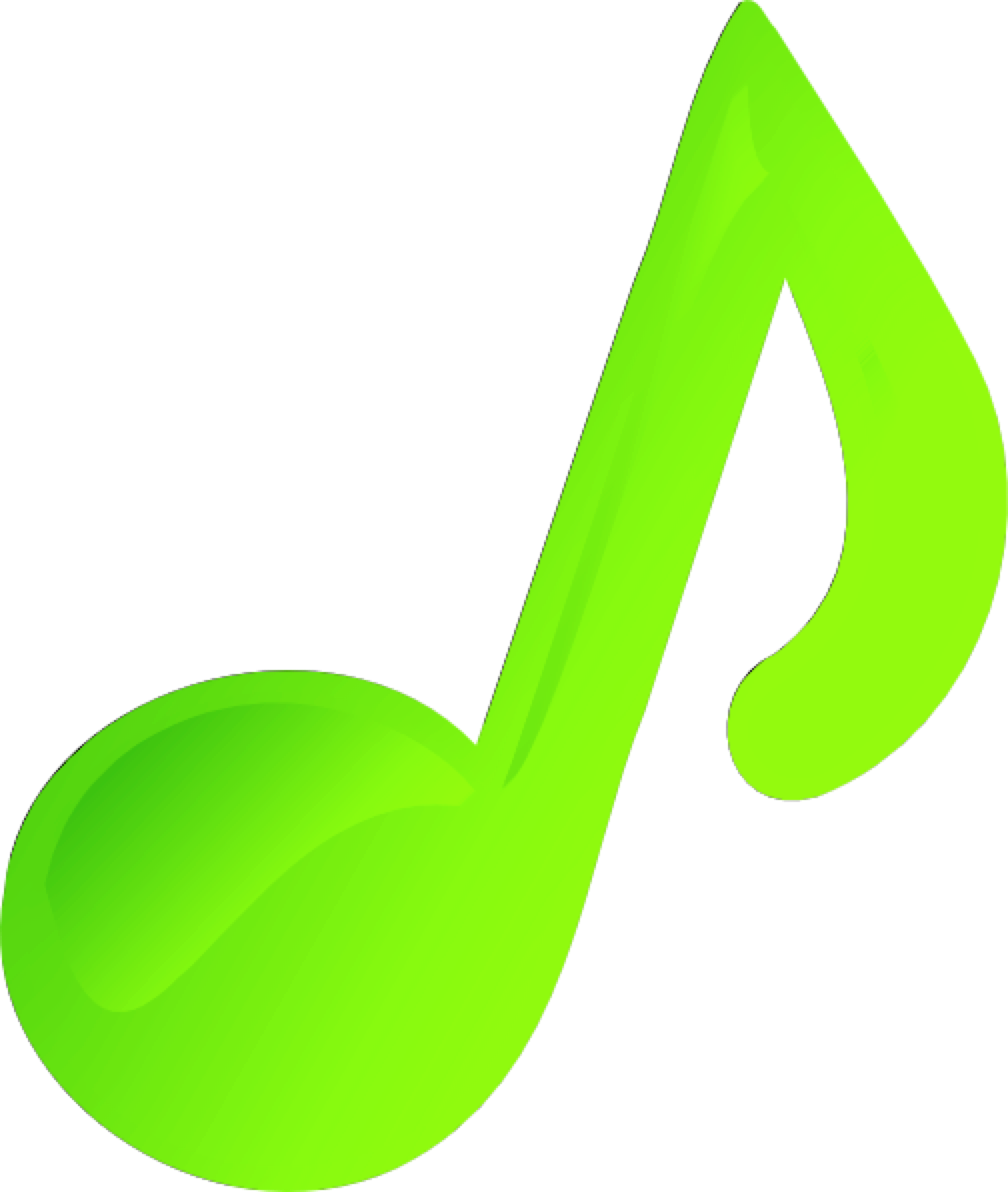 58
5. Reflection
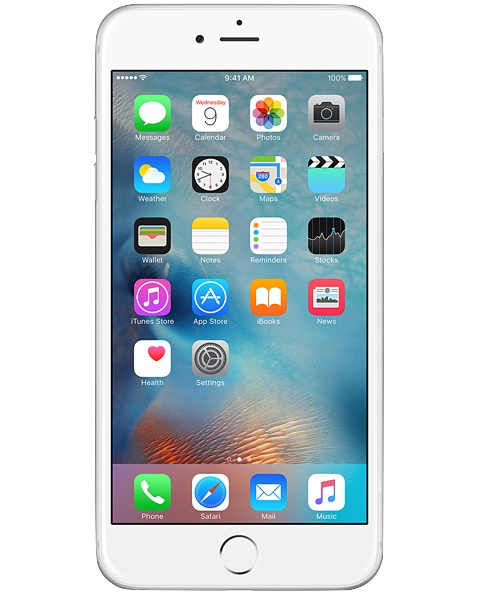 It’s a Gift Unlike Any Other
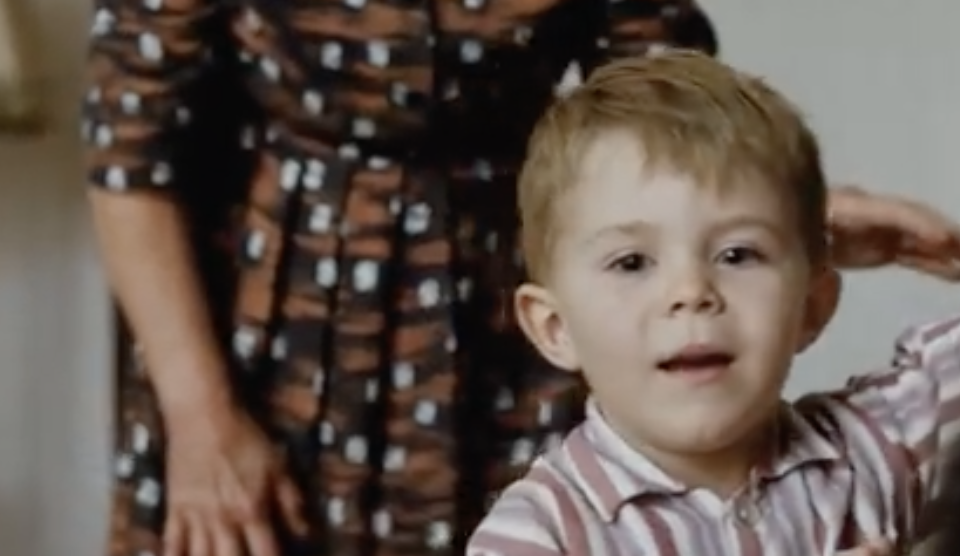 59
5. Reflection
It’s a Gift Unlike Any Other
60
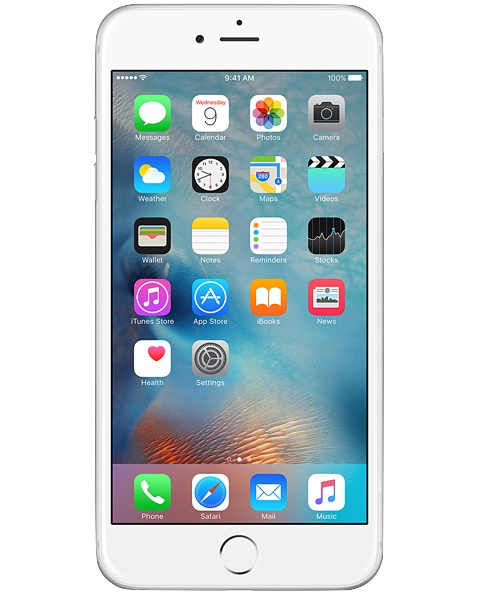 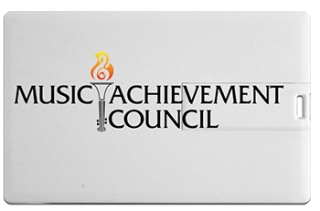 M.A.C. Resources
www.MusicAchievementCouncil.org
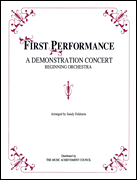 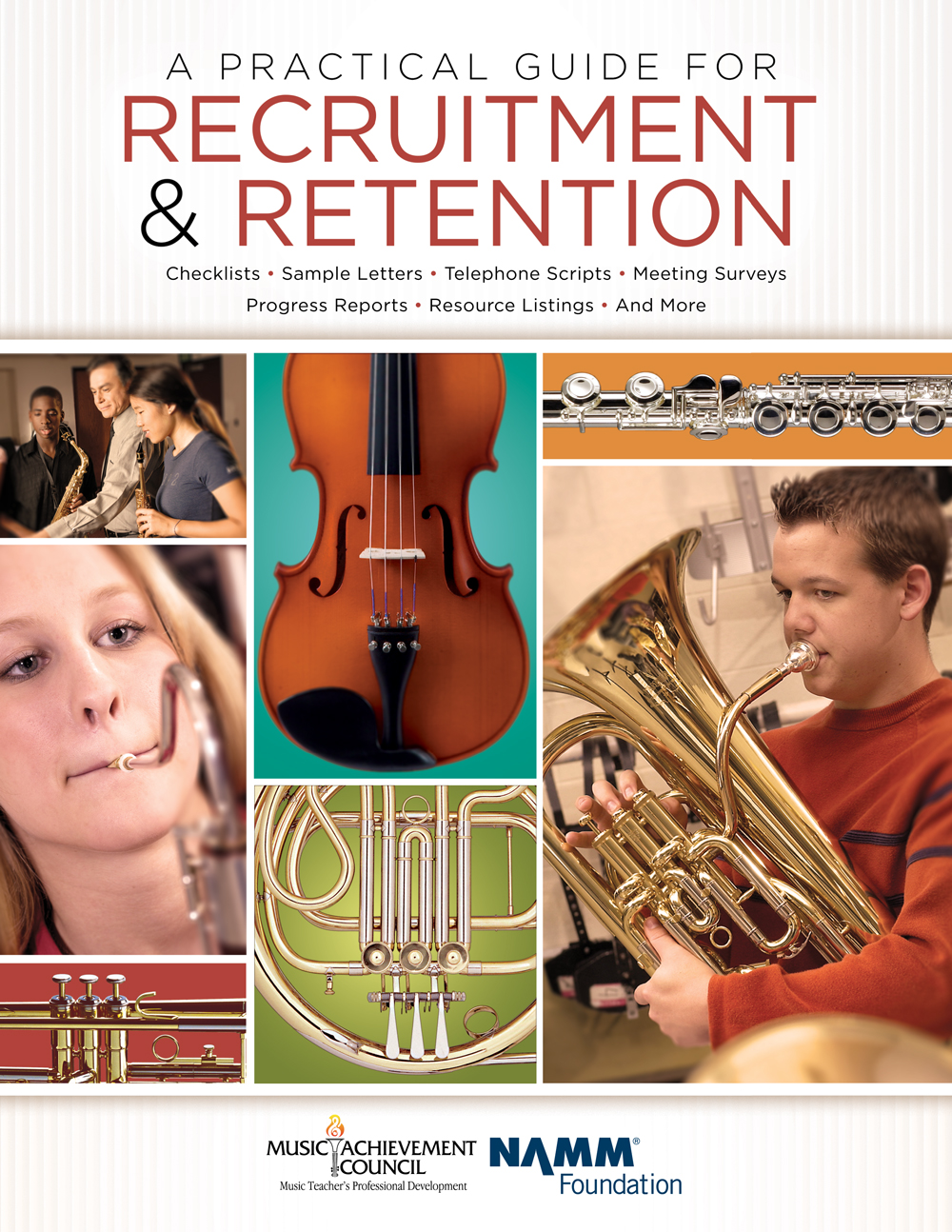 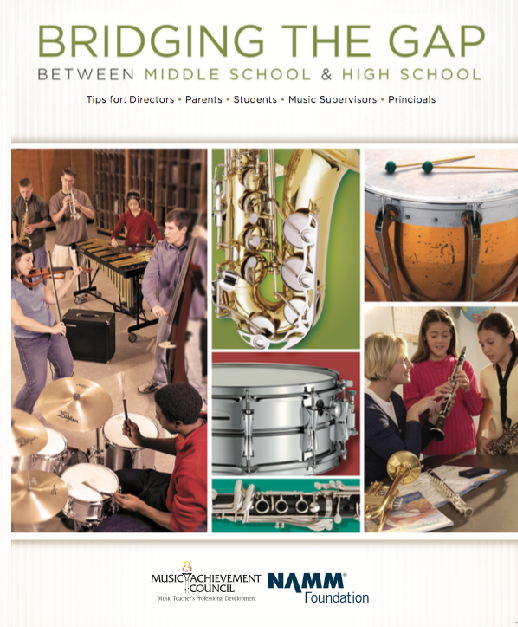 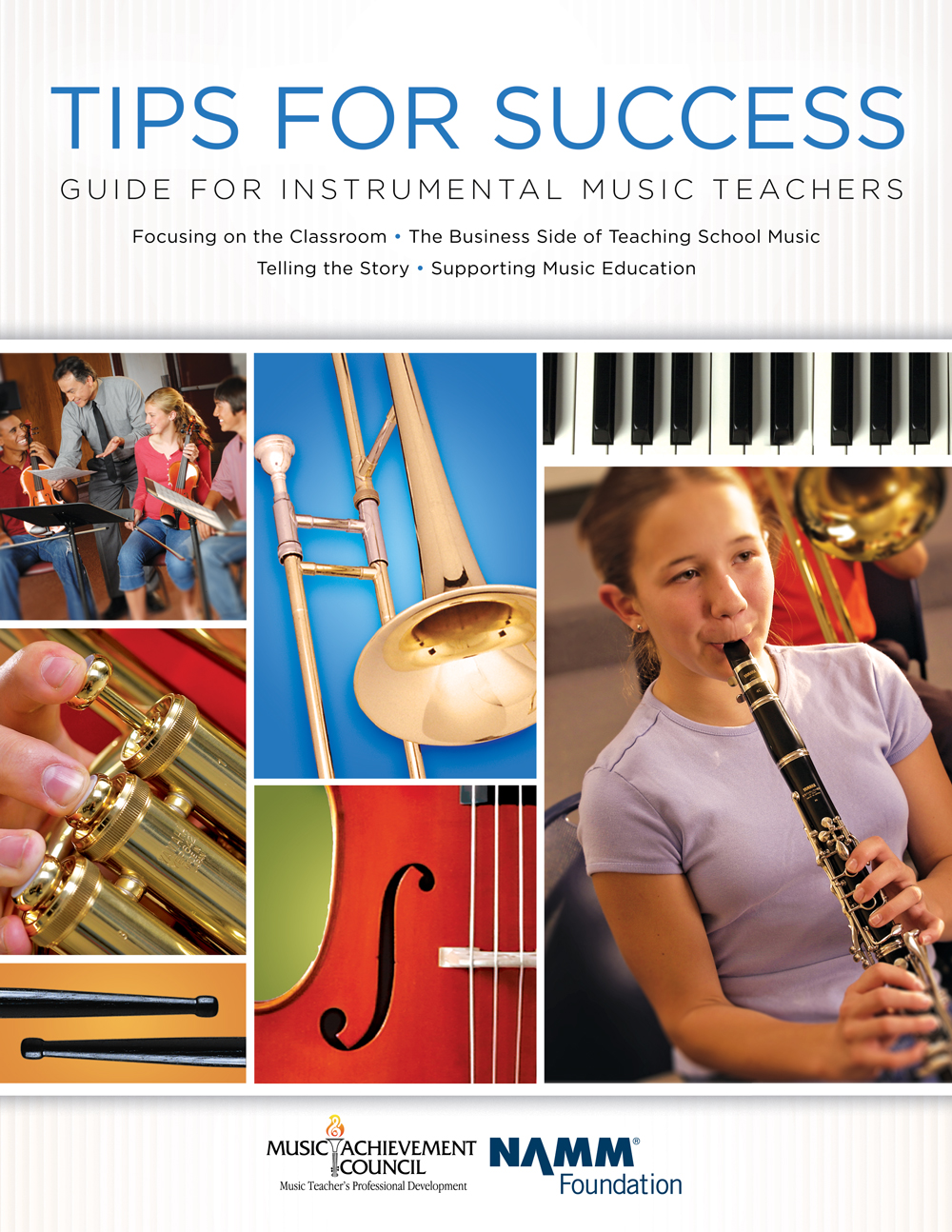 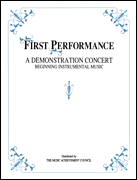 Powerpoint, Videos & Materials Posted at:

www.musicedconsultants.net/conference-materials.net
Contact InformationMarcia Neelmarcia@musicedconsultants.net@MusicEdConsult on Twitter702.361.3553Complimentary Recruitment and Retention Materialswww.musicachievementcouncil.org
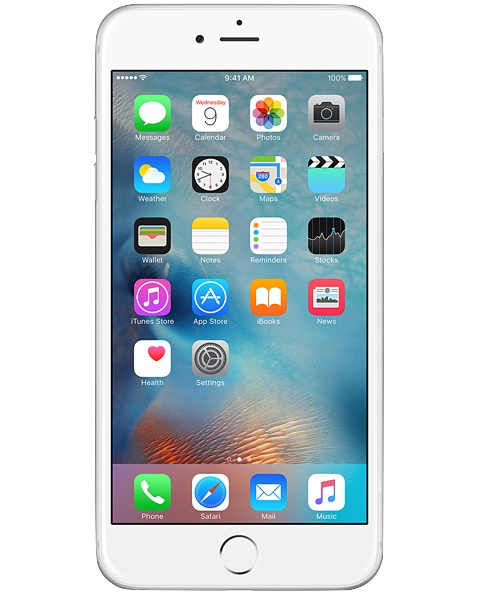 62